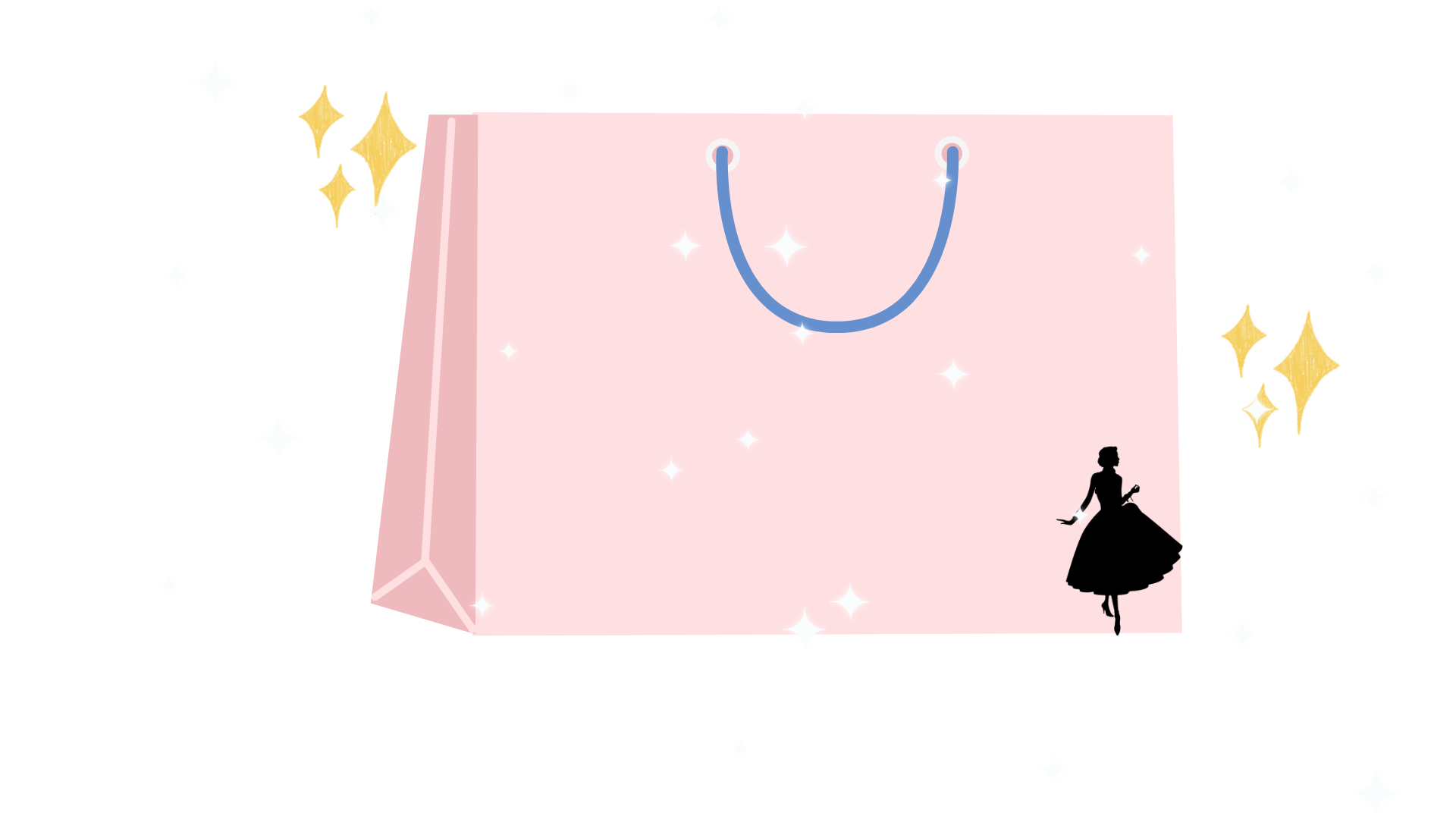 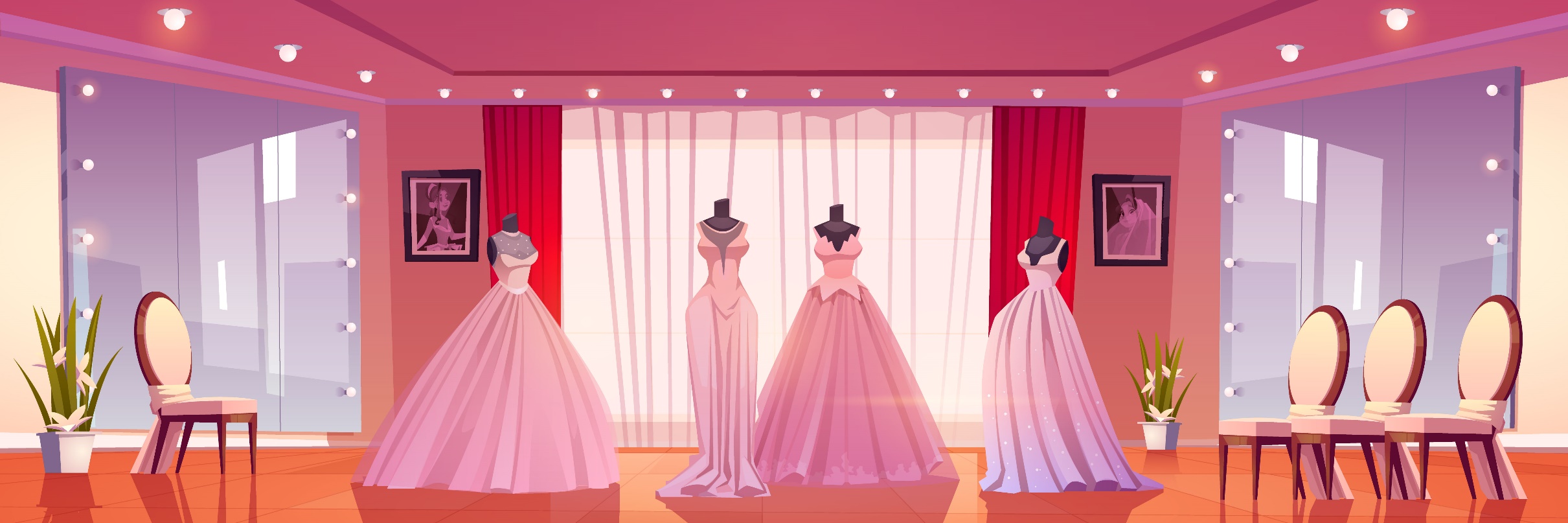 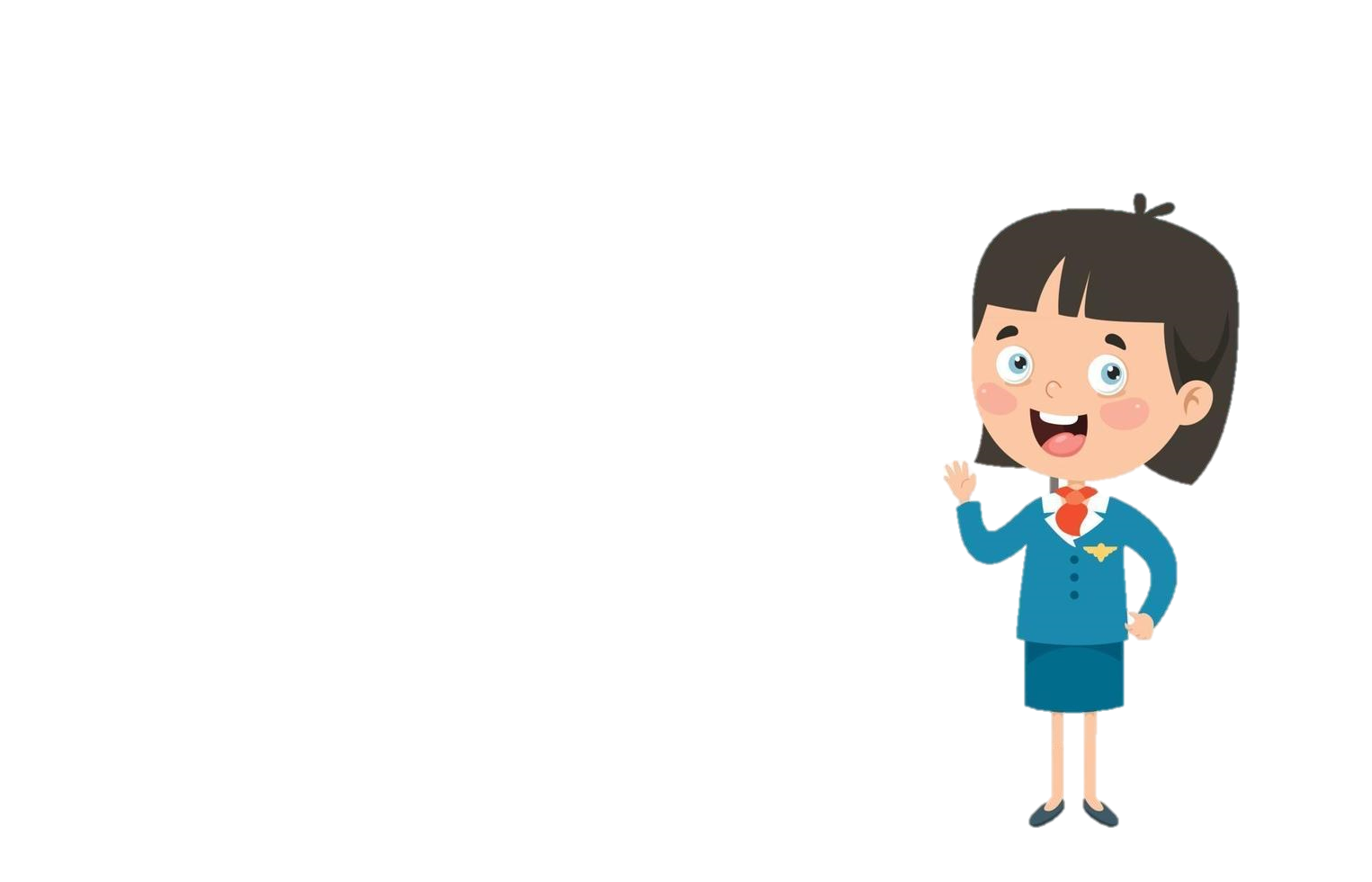 Chủ đề
Chủ đề
TOÁN
TOÁN
CÁC SỐ ĐẾN 10 000
CÁC SỐ ĐẾN 10 000
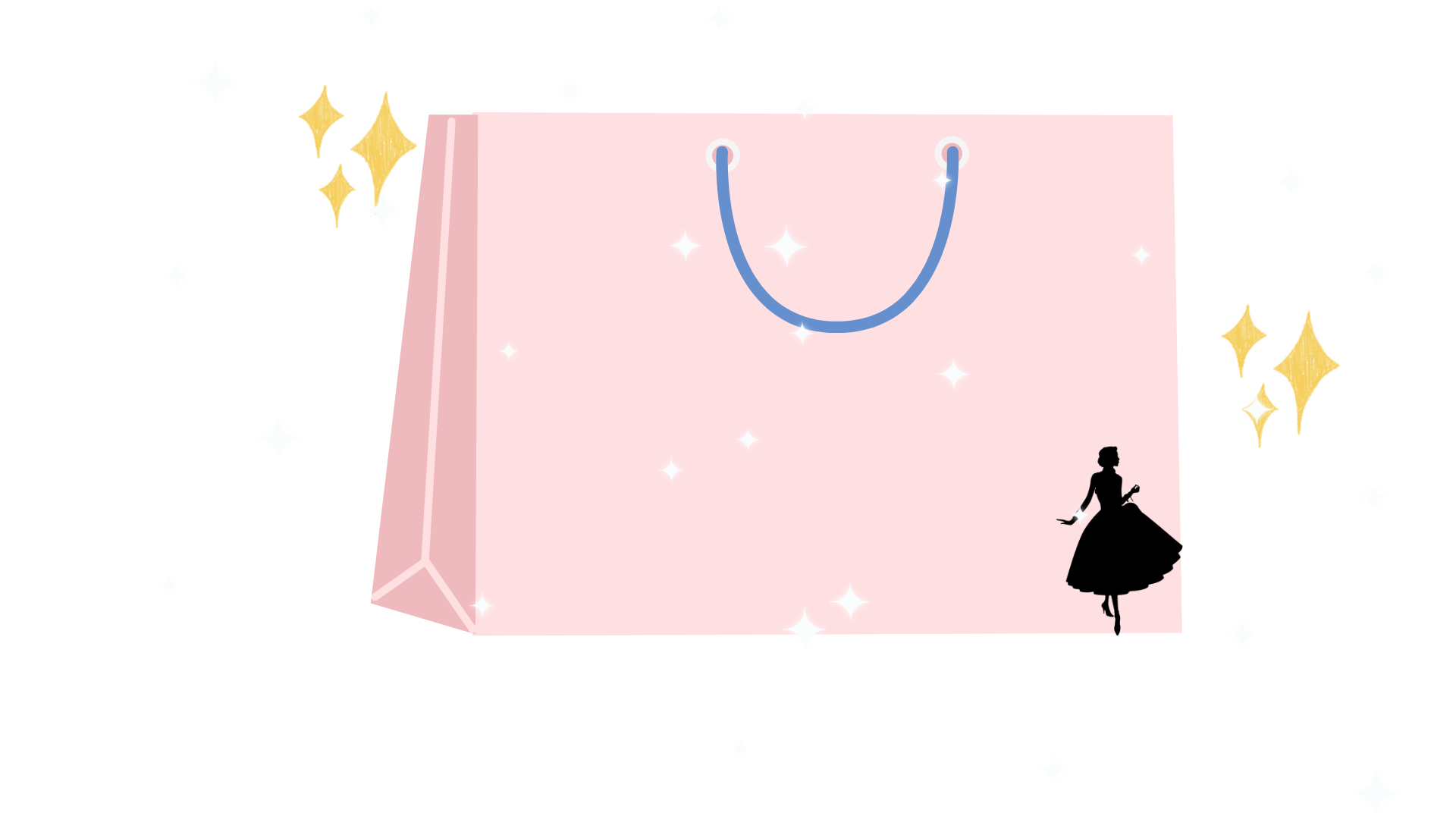 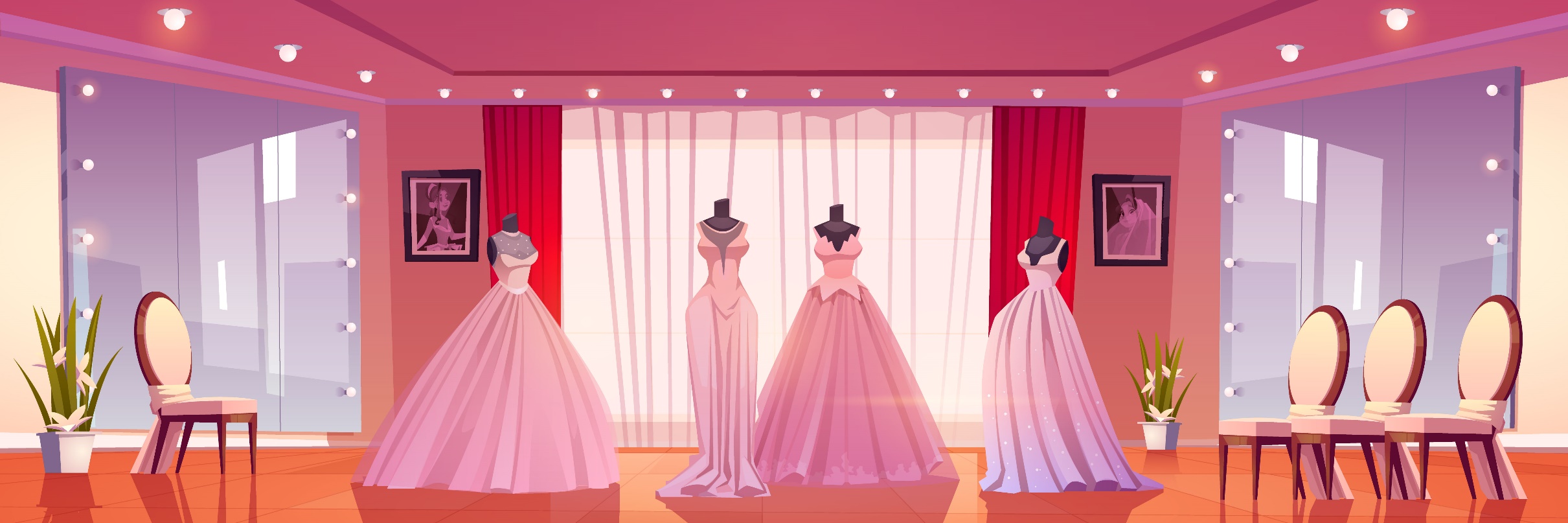 Thứ … ngày … tháng … năm …
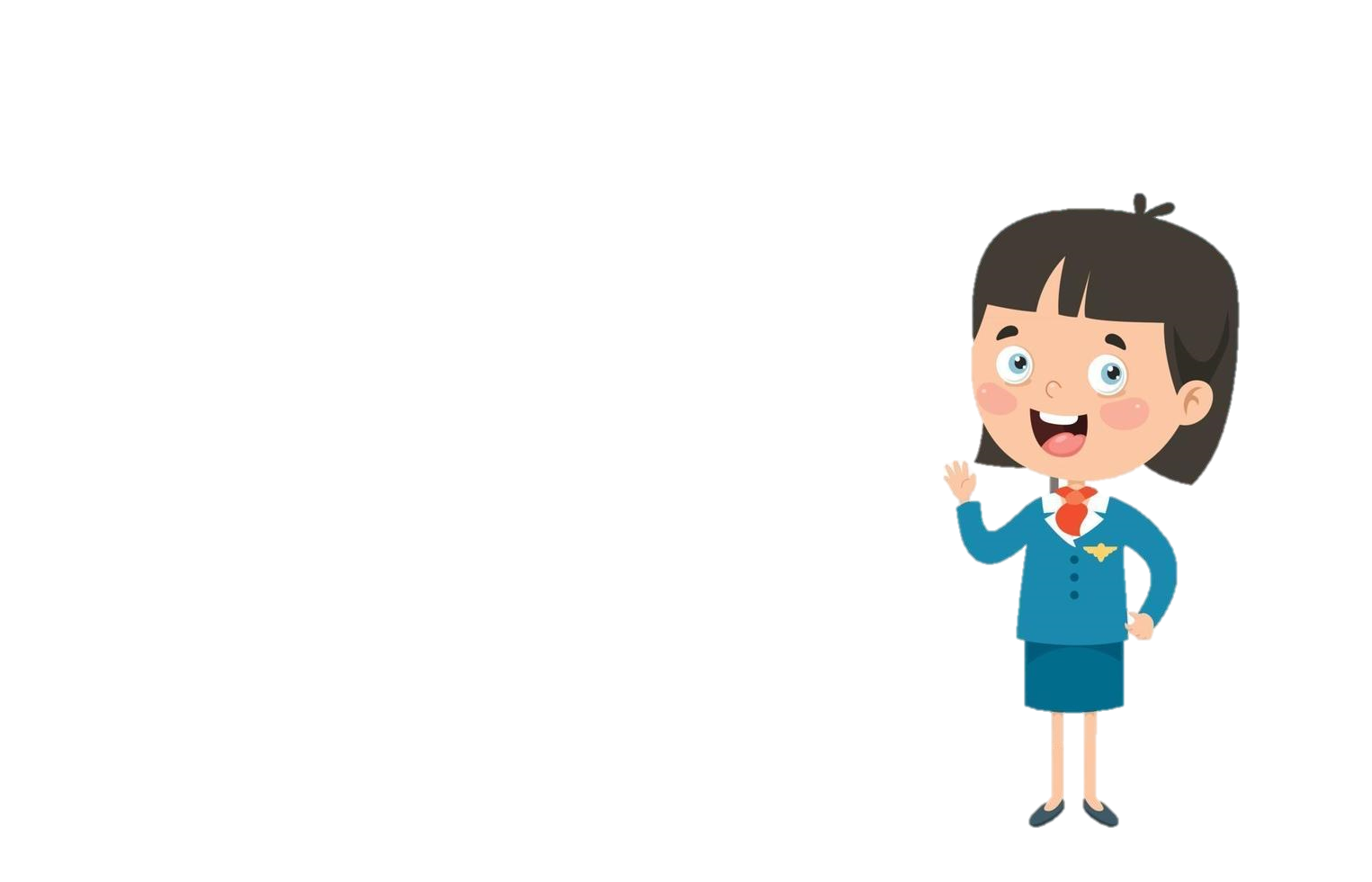 Bài :
Bài :
TOÁN
TOÁN
CÁC SỐ CÓ VỐN CHỮ SỐ
CÁC SỐ CÓ BỐN CHỮ SỐ
(2 tiết – Tiết 2)
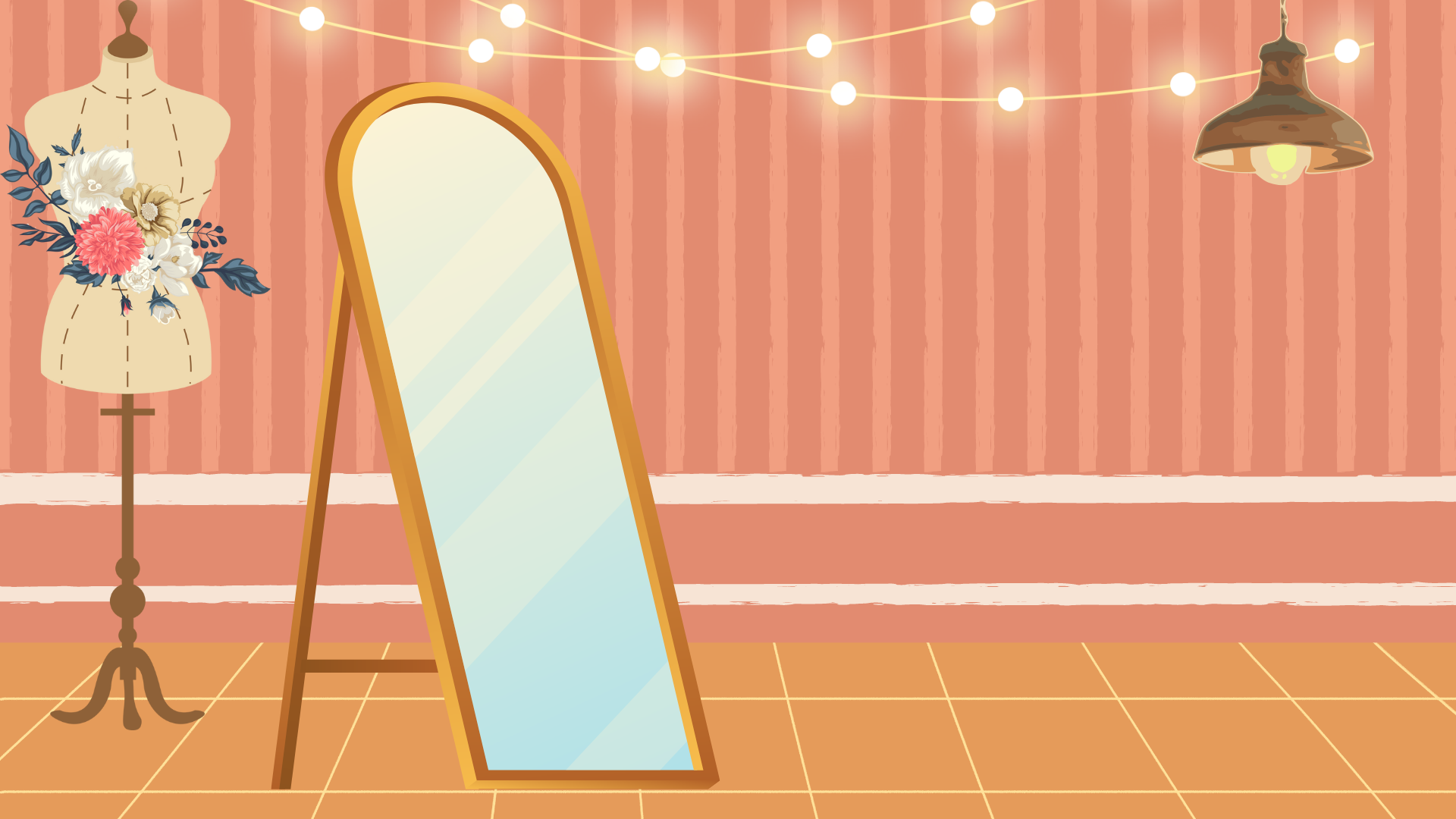 Mục tiêu
1. Kiến thức, kĩ năng:
Đếm, lập số, đọc, viết số, cấu tạo thập phân của số.
Nhận biết số tròn chục, tròn trăm, tròn nghìn trong phạm vi 10 000; xác định vị trí các số trên tia số.
2. Năng lực chú trọng:
- Tư duy và lập luận toán học; giao tiếp toán học; mô hình hóa toán học.
3. Tích hợp:
Toán học và cuộc sống, Tiếng Việt.
4. Phẩm chất:
trách nhiệm, chăm chỉ, yêu nước
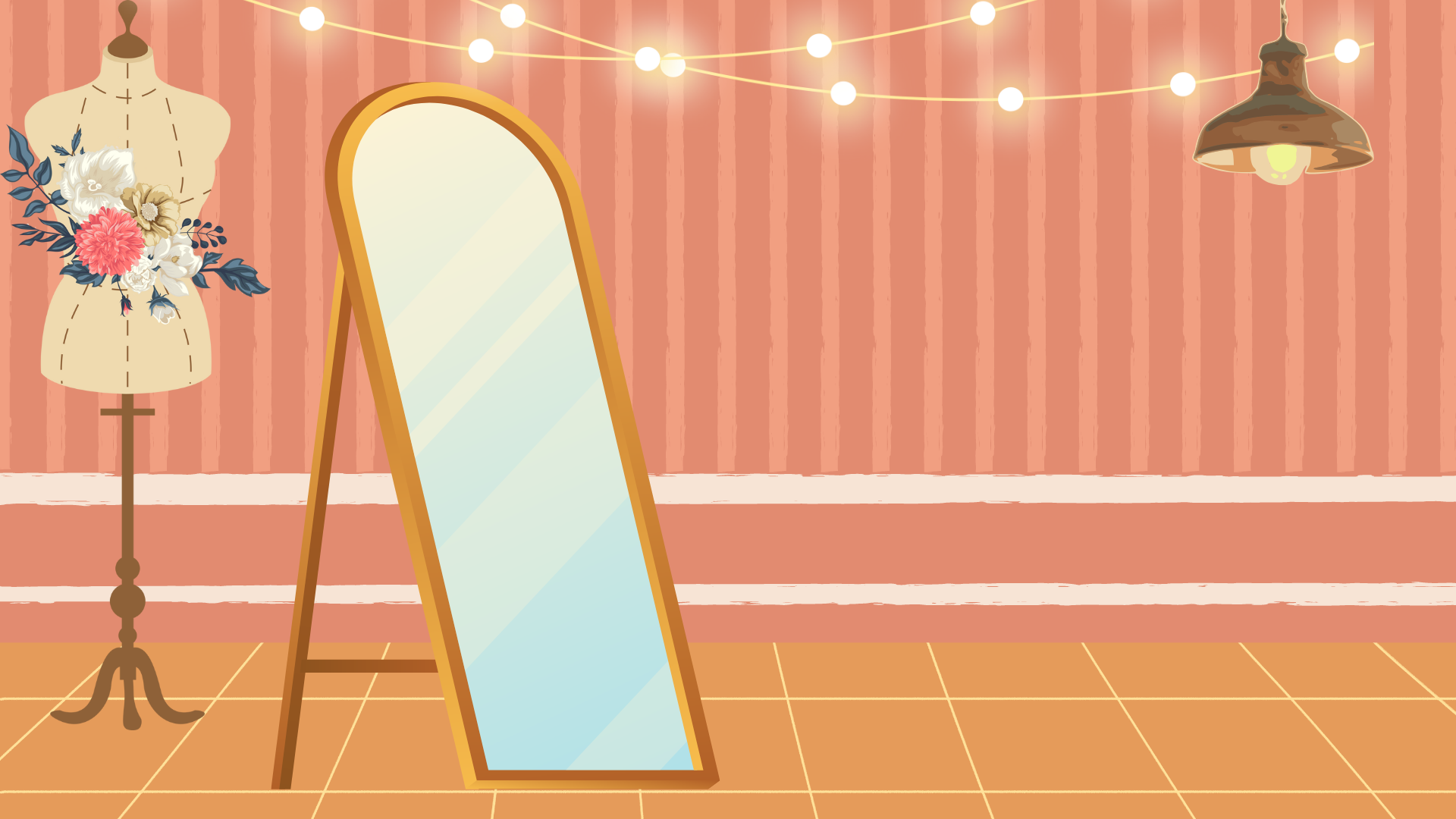 Khởi động
Khởi động
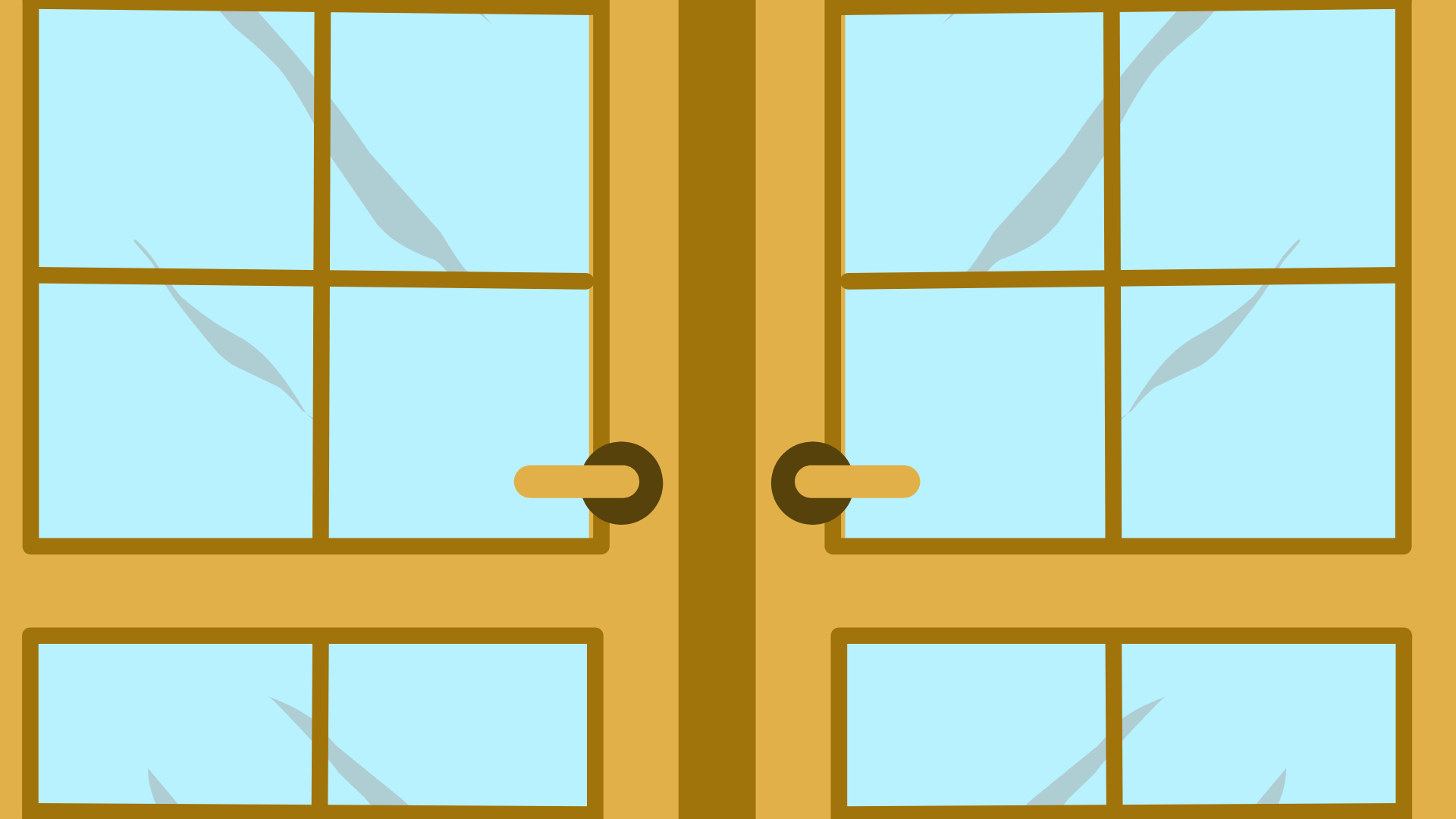 Bạn sẽ tự chọn một số có 4 chữ số rồi nêu cấu tạo số của số đó.
Sau đó kêu tên một bạn bất kì trong lớp để tiếp tục đọc số, bạn nào đọc số hoặc nêu cấu tạo của số sai sẽ là bạn bị loại.
Lưu ý: Các con số các bạn chọn đọc không được trùng với nhau nhé!
 	Mẫu:
Số 2 602 được đọc là hai nghìn sáu trăm linh hai. Cấu tạo gồm 2 nghìn, 6 trăm, 0 chục và 2 đơn vị.
 ,
ĐỌC SỐ
ĐỌC SỐ
THI ĐUA :
THI ĐUA :
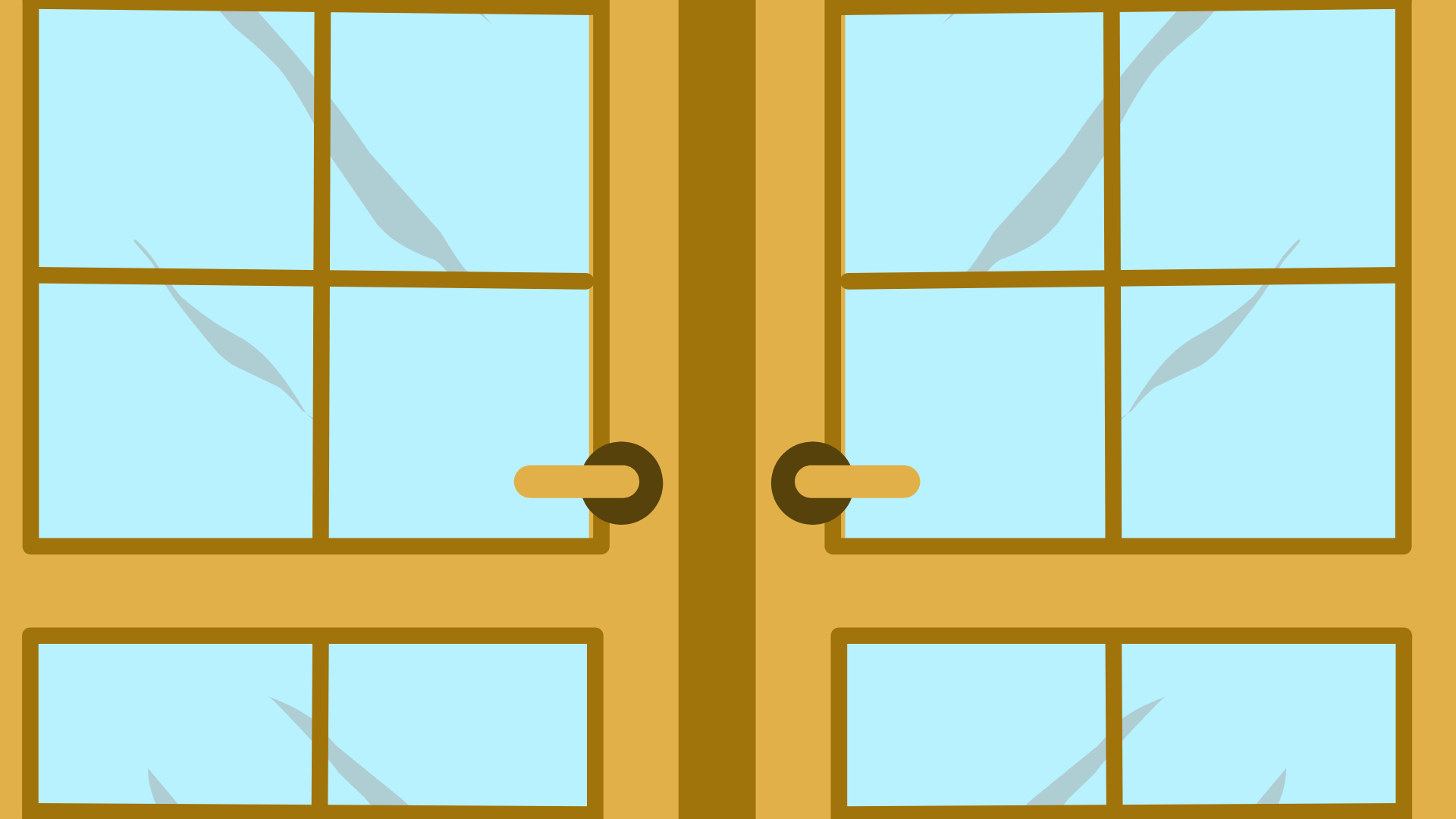 ĐỌC SỐ
ĐỌC SỐ
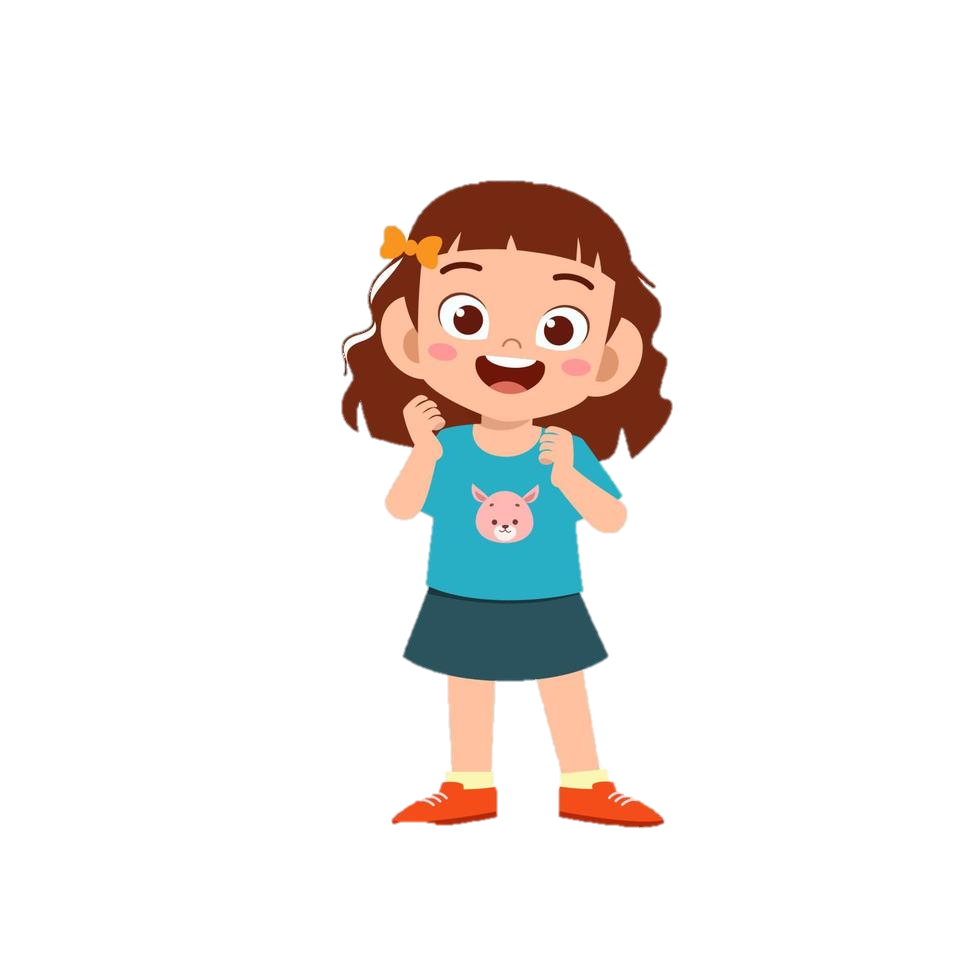 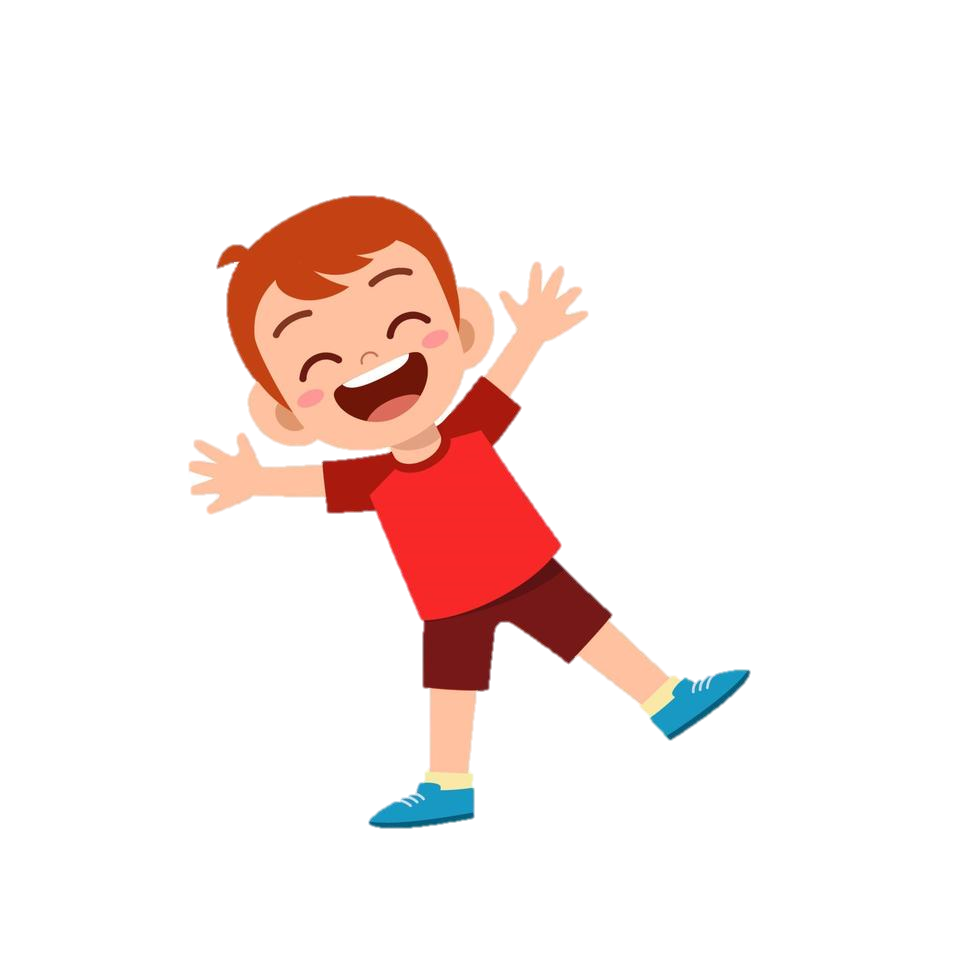 Trò chơi bắt đầu
Trò chơi bắt đầu
THI ĐUA :
THI ĐUA :
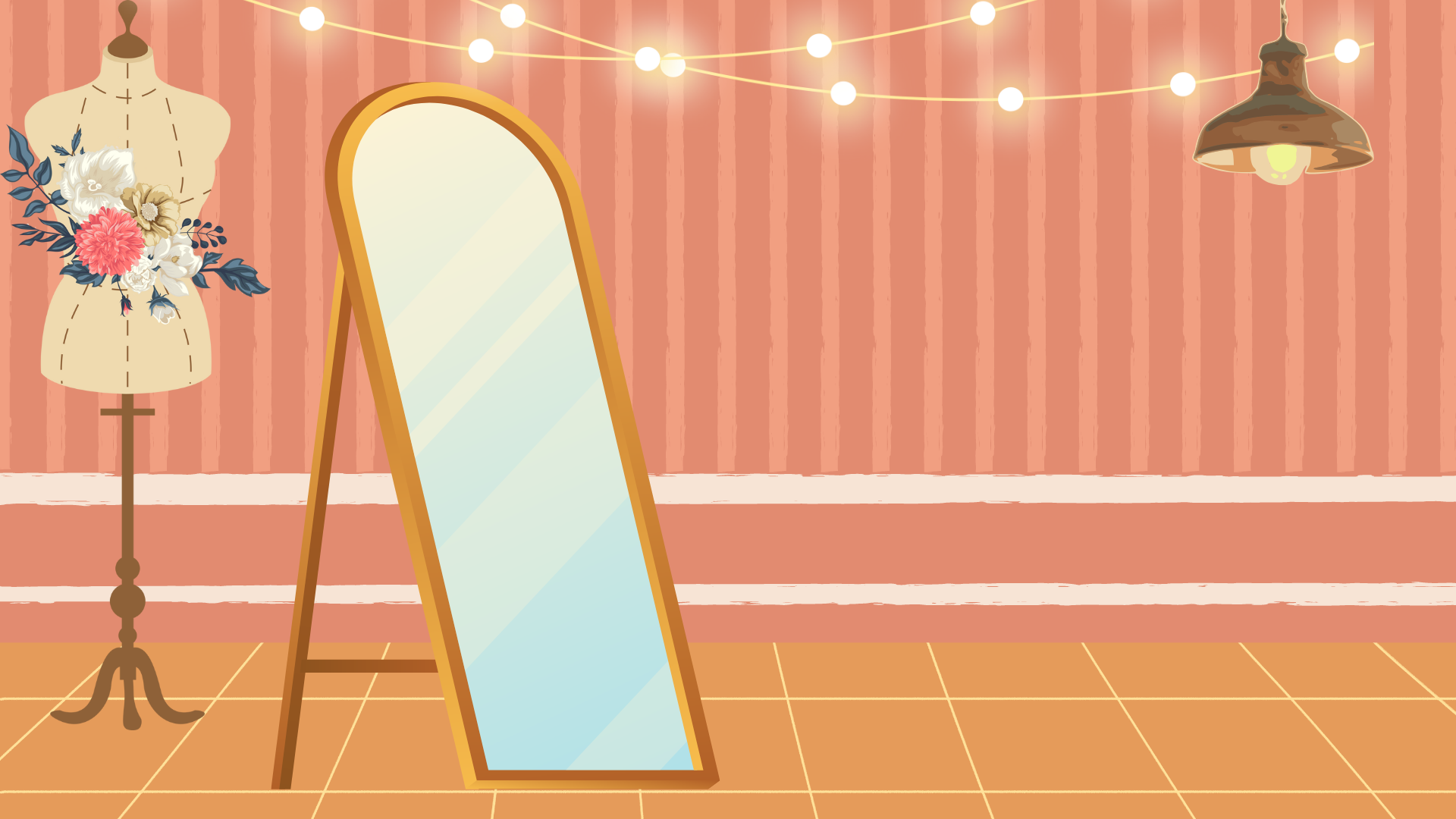 Luyện tập
Luyện tập
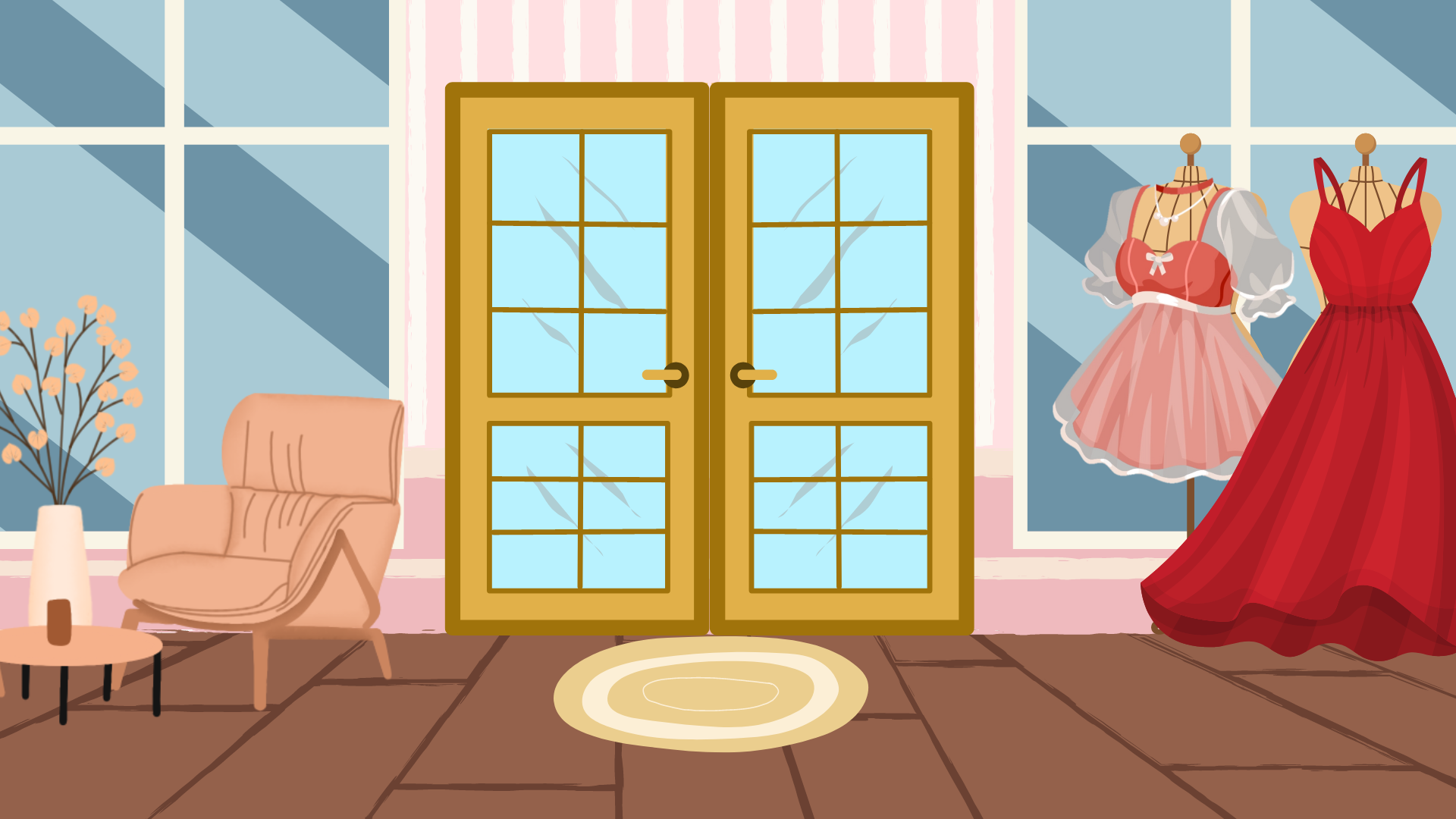 Trong tiết học trước, chúng ta đã hoàn thành các nhiệm vụ để biết rõ sở thích của cô bé nhỏ. Hôm nay các em hãy giúp chị thiết kế và tạo ra một chiếc váy thật lộng lẫy theo ý thích của cô bé nhé!
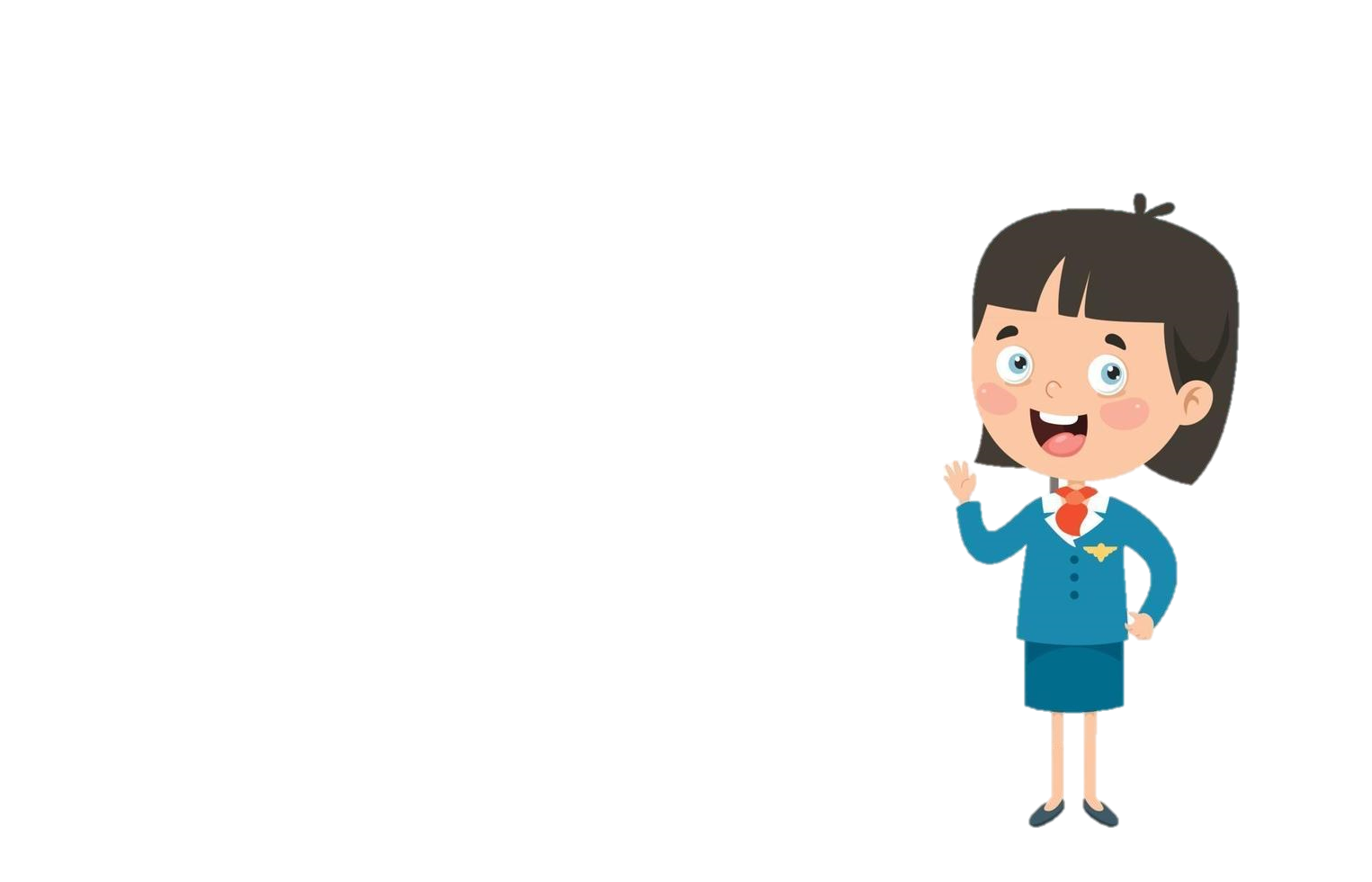 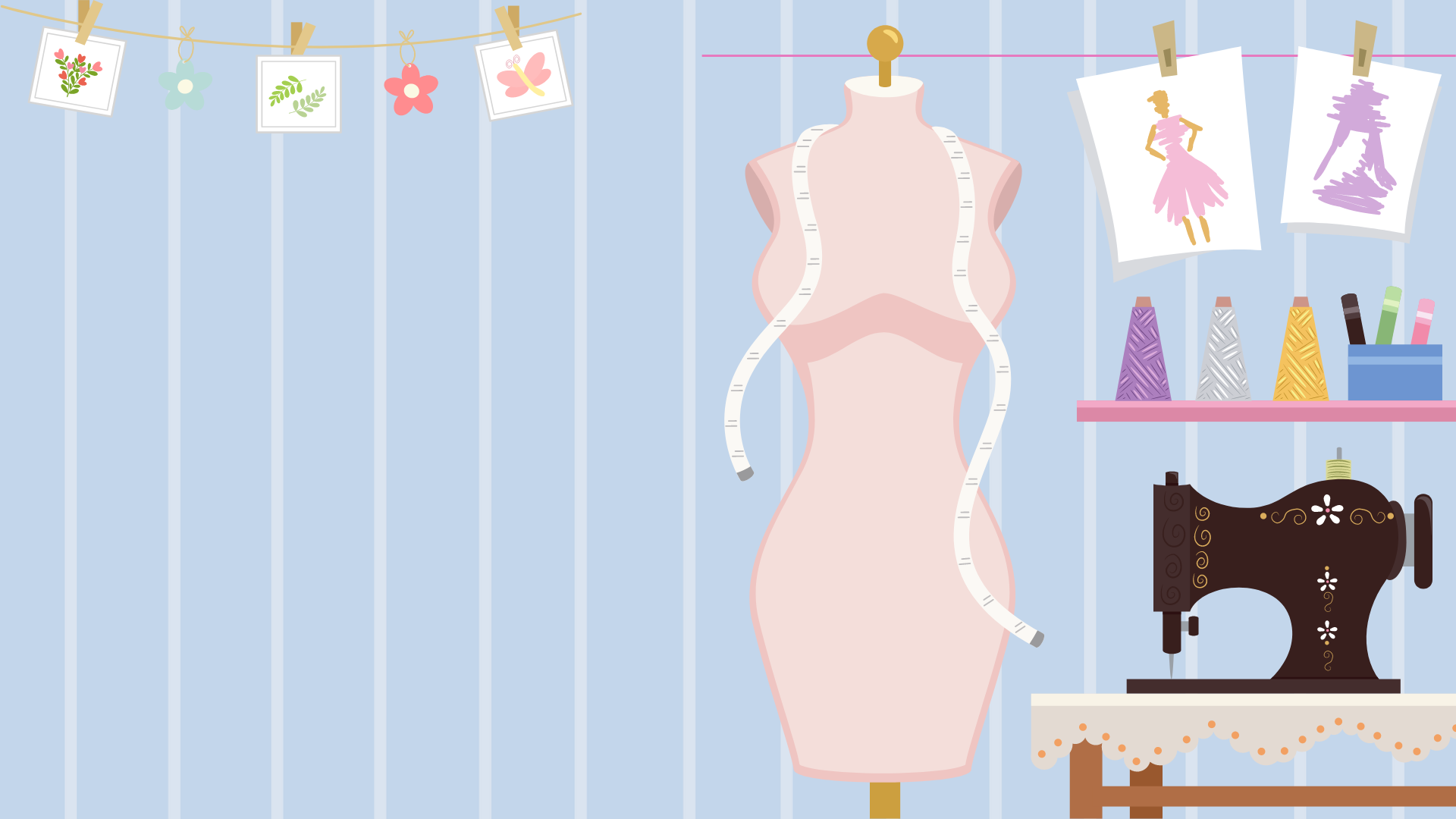 THIẾT KẾ CHIẾC VÁY
THIẾT KẾ CHIẾC VÁY
NHIỆM VỤ 4
NHIỆM VỤ 4
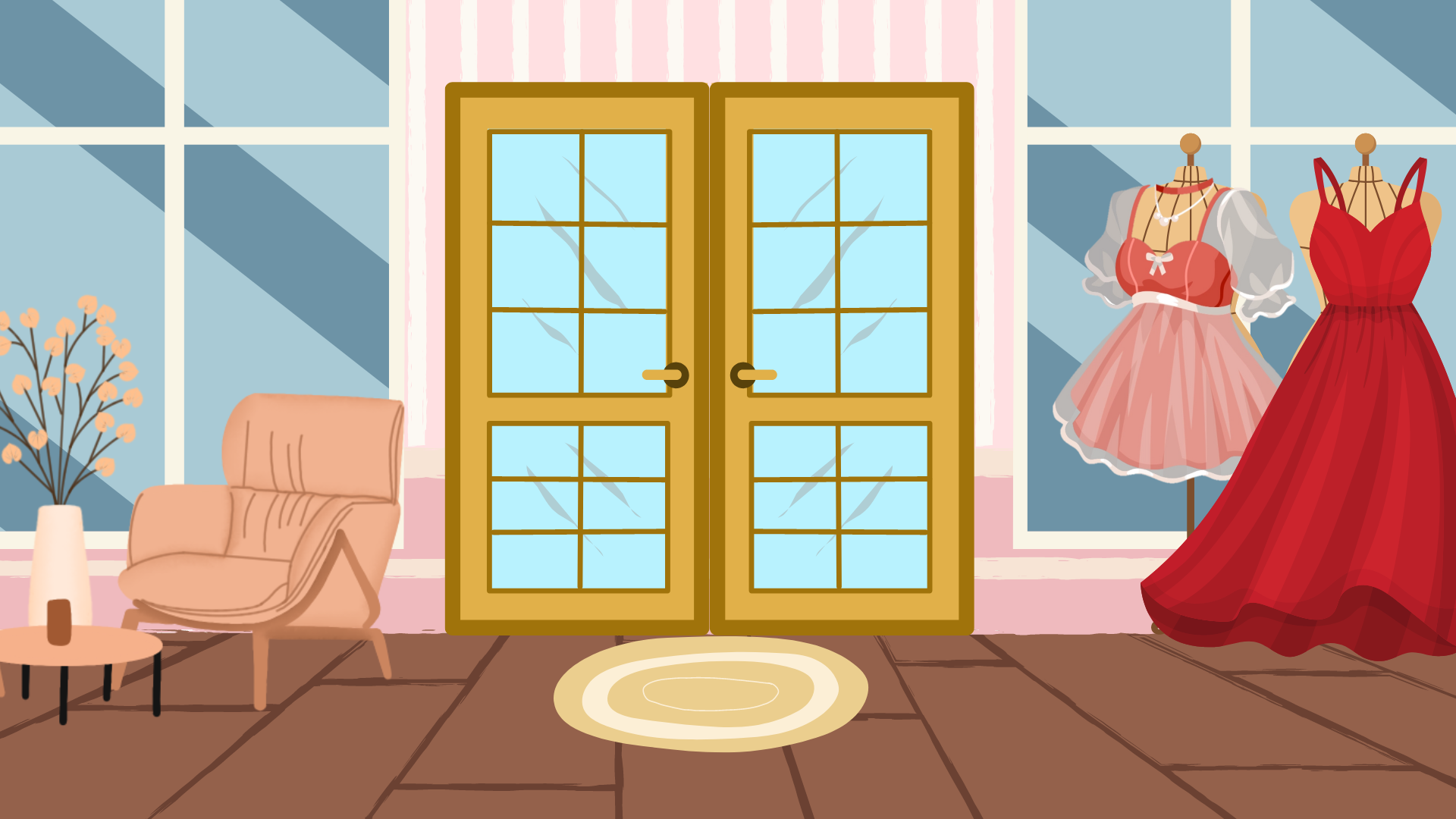 CÙNG VIẾT VÀO BẢNG CON
CÙNG VIẾT VÀO BẢNG CON
Viết số.
2
Chín nghìn tám trăm bốn mươi lăm.
Bảy nghìn sáu trăm linh một.
Bảy nghìn không trăm sáu mươi mốt.
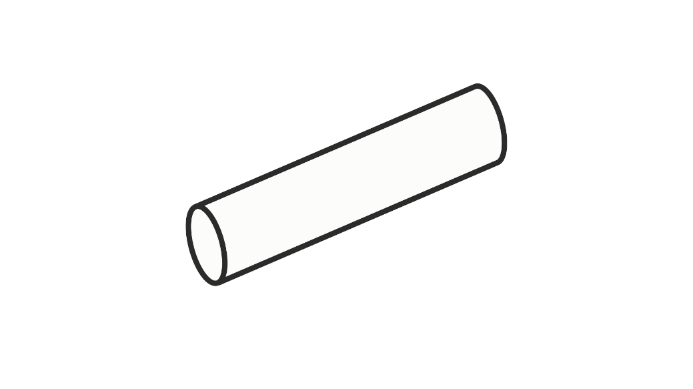 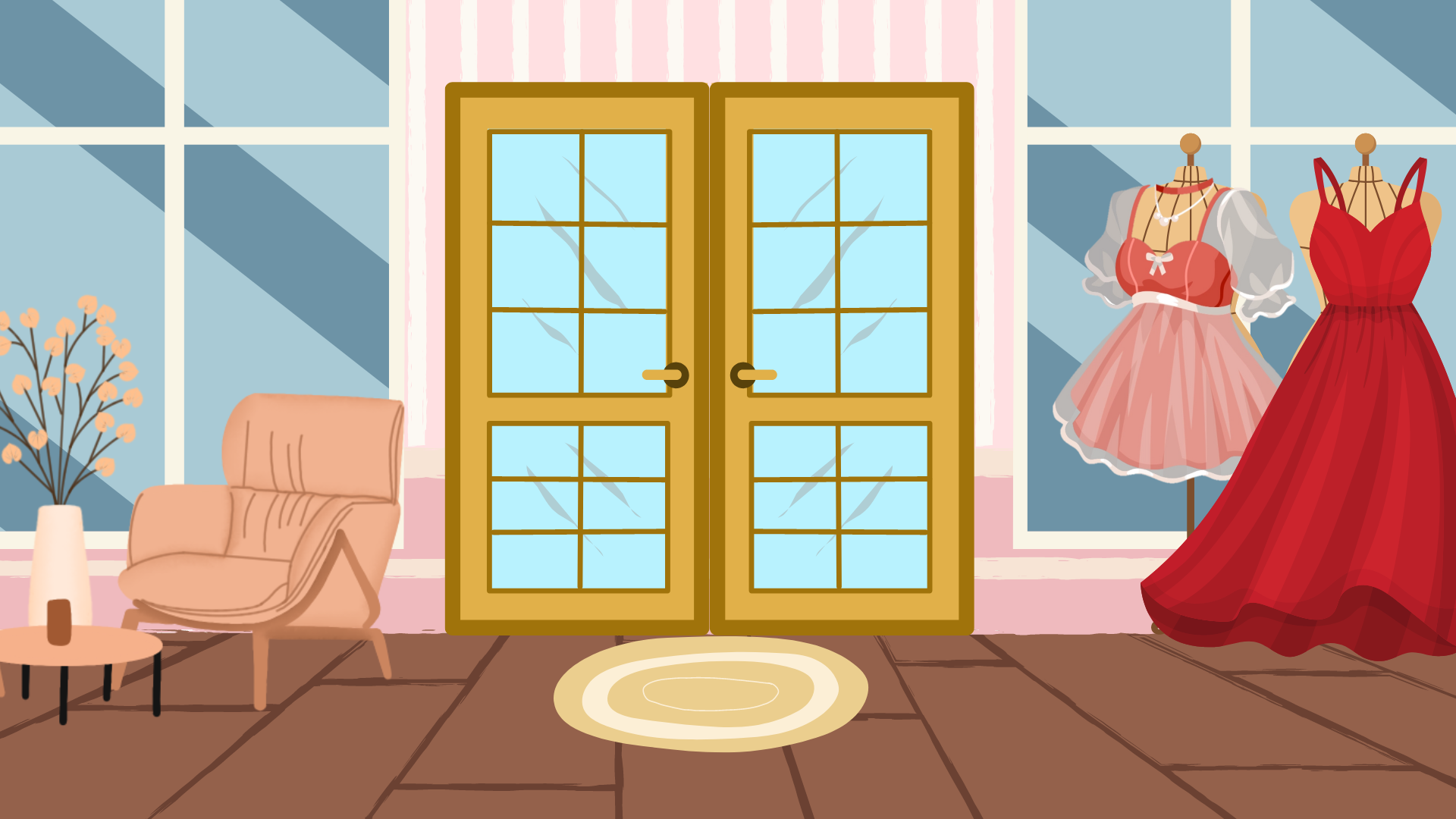 Viết số.
2
Chín nghìn tám trăm bốn mươi lăm.
9 845
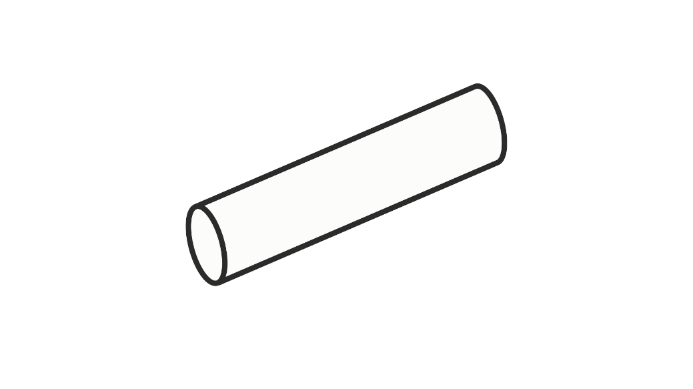 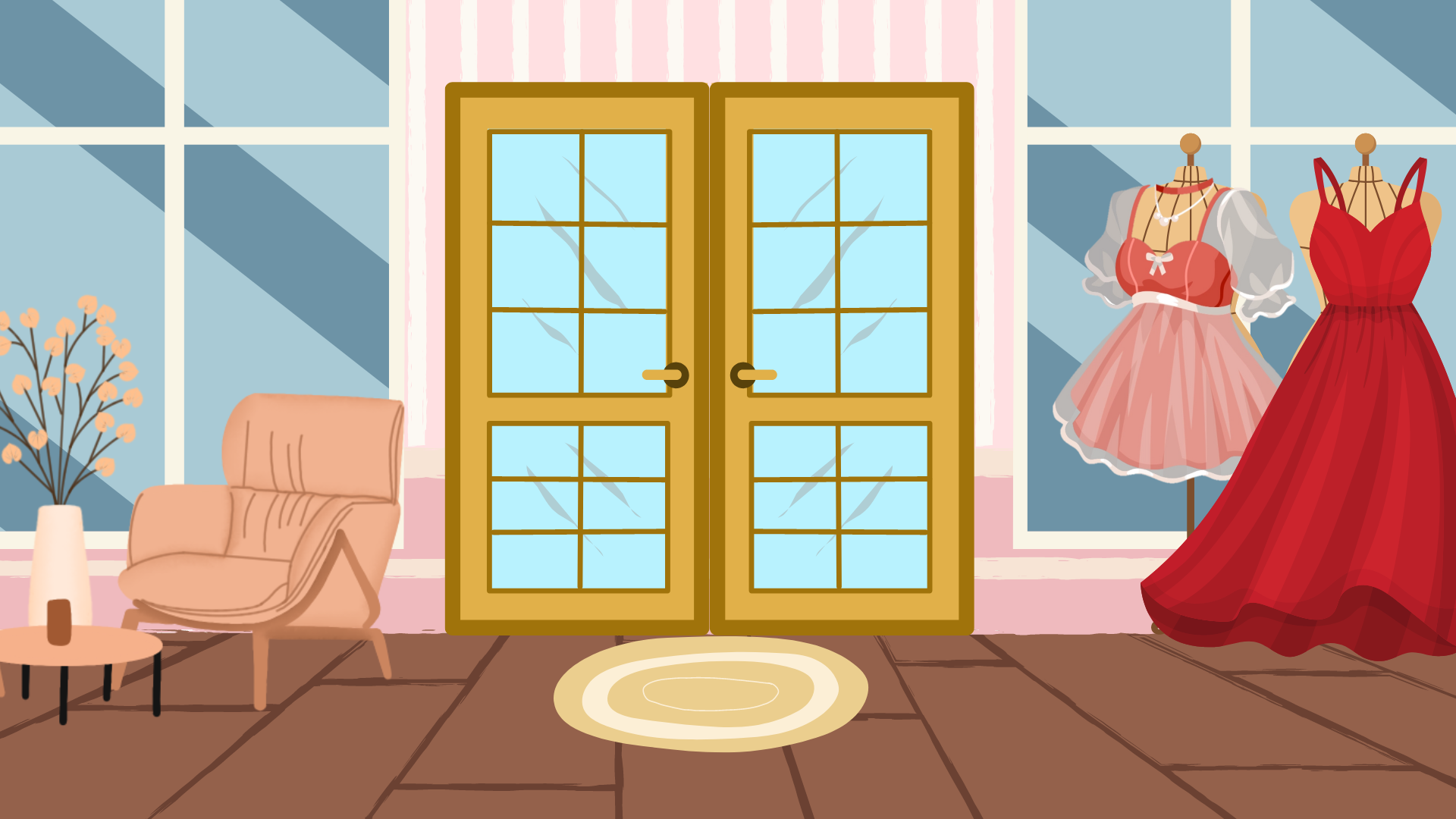 Viết số.
2
b) Bảy nghìn sáu trăm linh một.
7 601
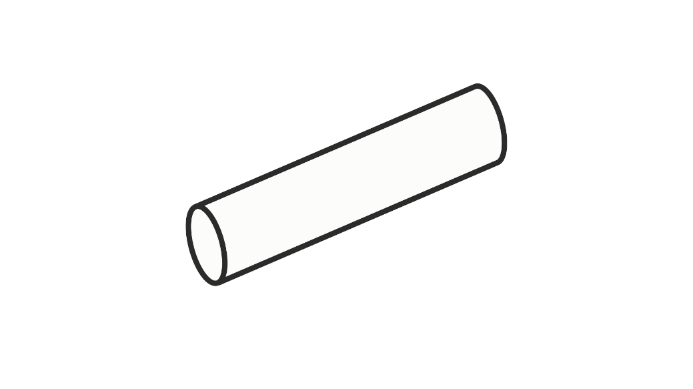 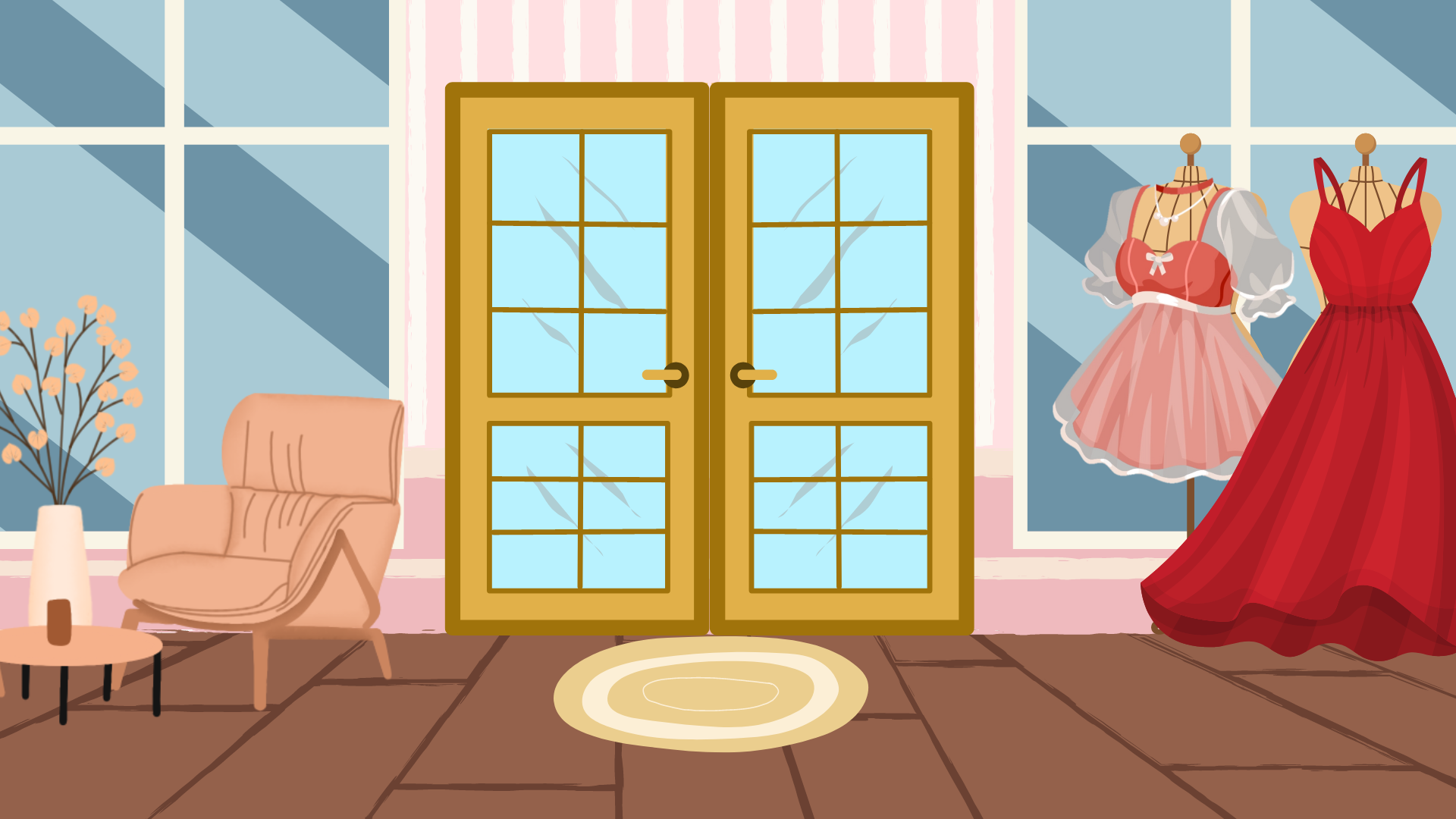 Viết số.
2
c) Bảy nghìn không trăm sáu mươi mốt.
7 061
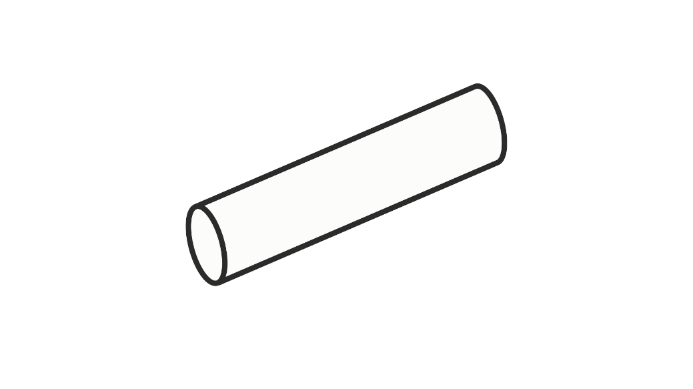 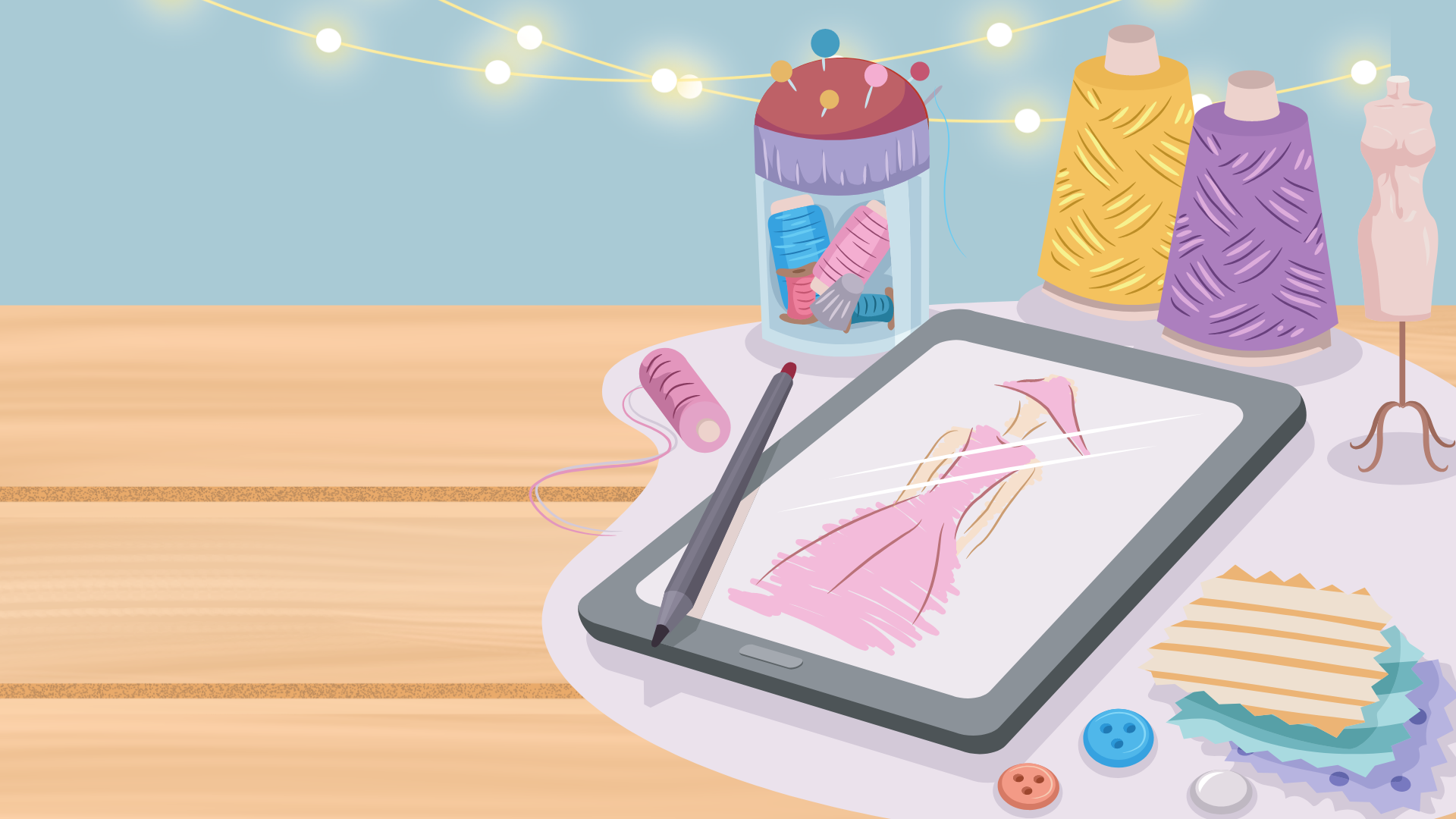 Chúng ta đã hoàn thành bản thiết kế cho chiếc váy rồi. Cảm ơn các em nhé!
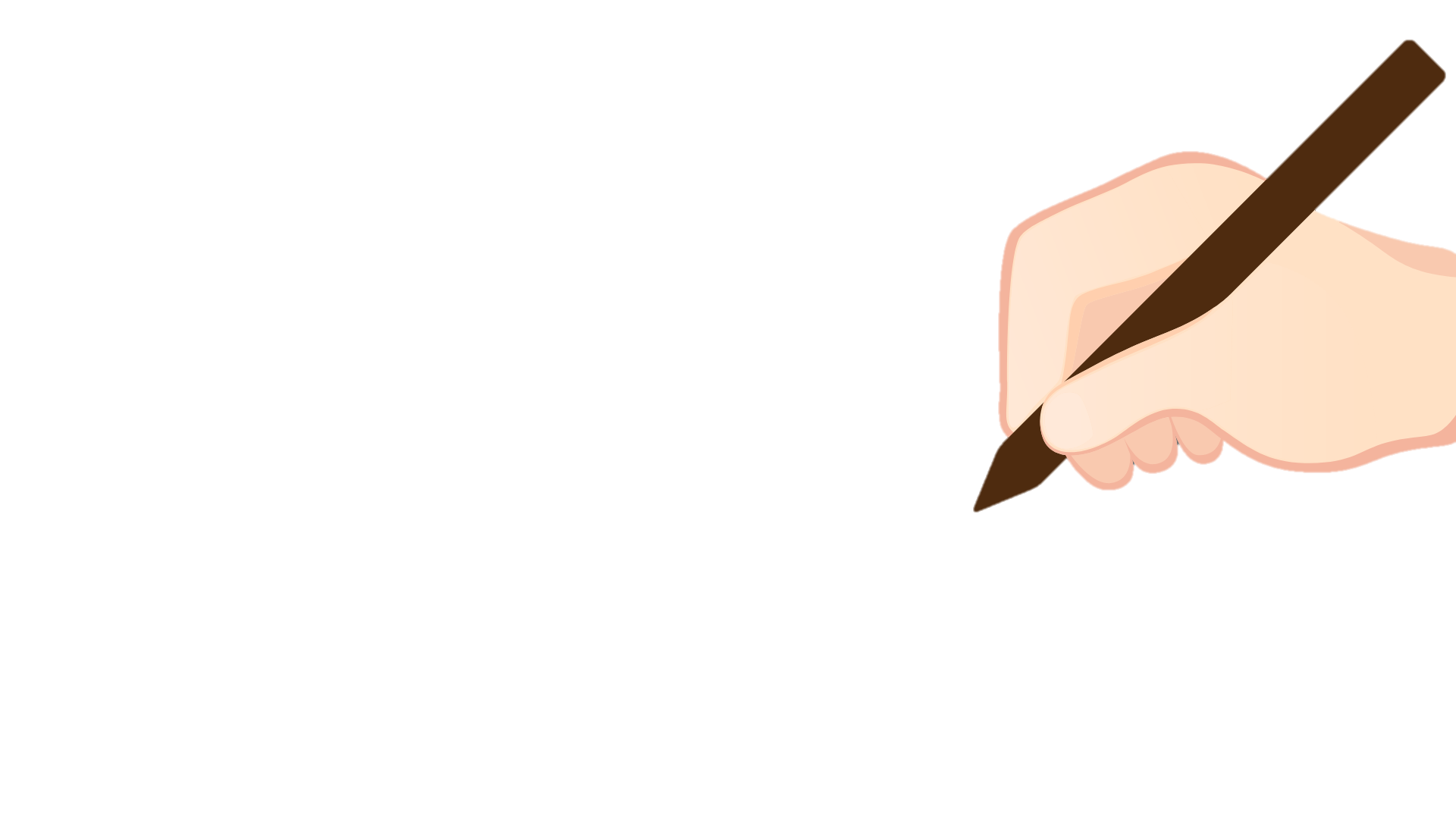 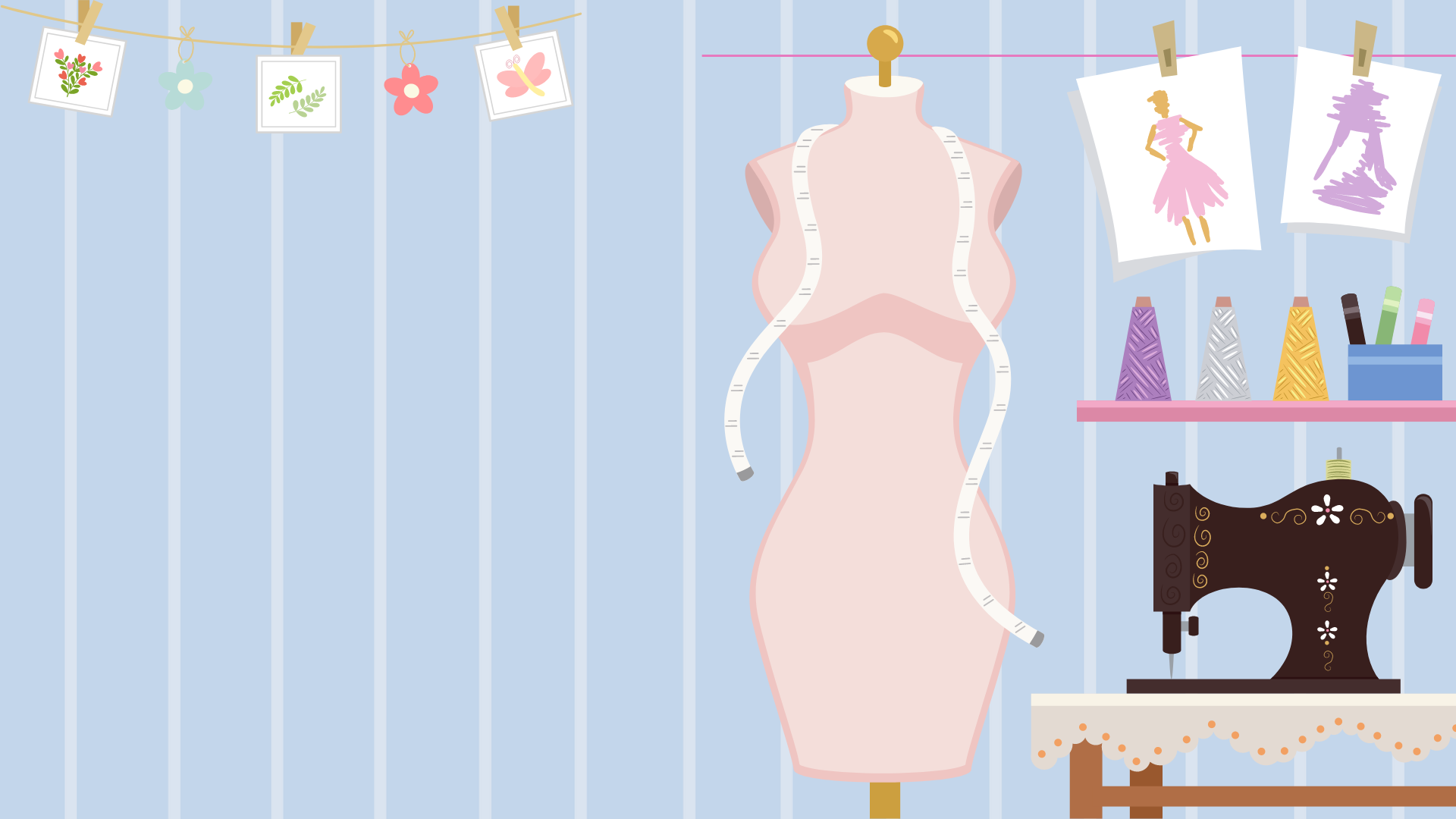 THỰC HIỆN CHIẾC VÁY
THỰC HIỆN CHIẾC VÁY
NHIỆM VỤ 5
NHIỆM VỤ 5
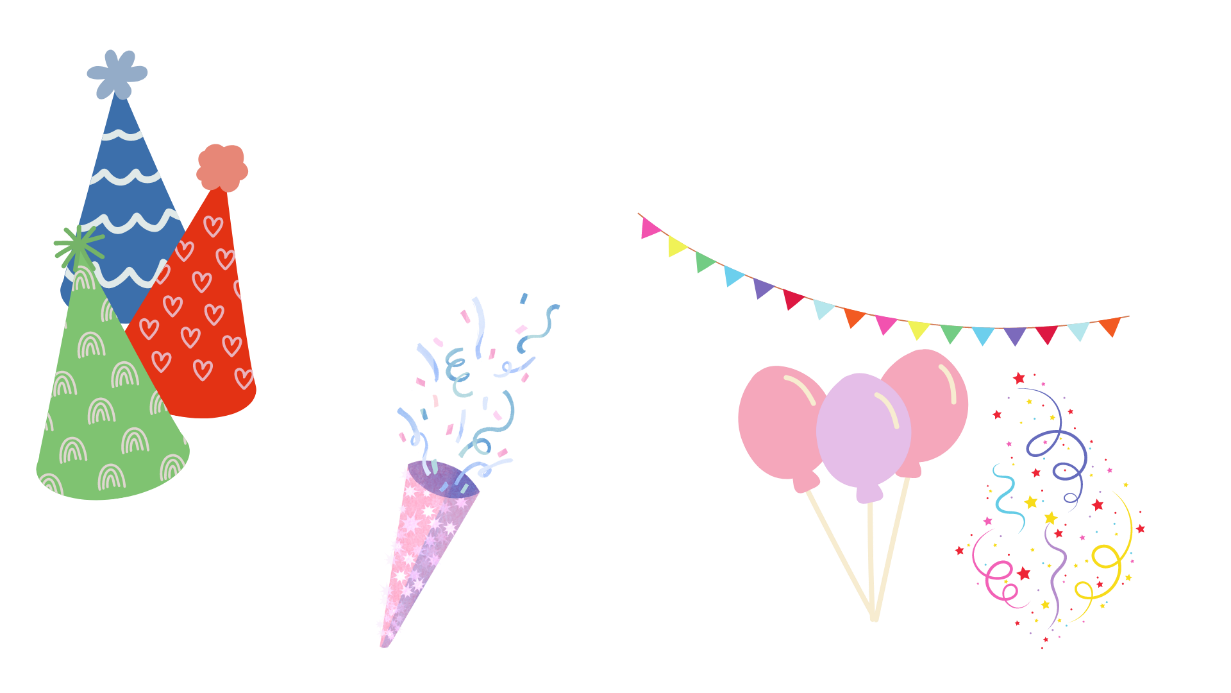 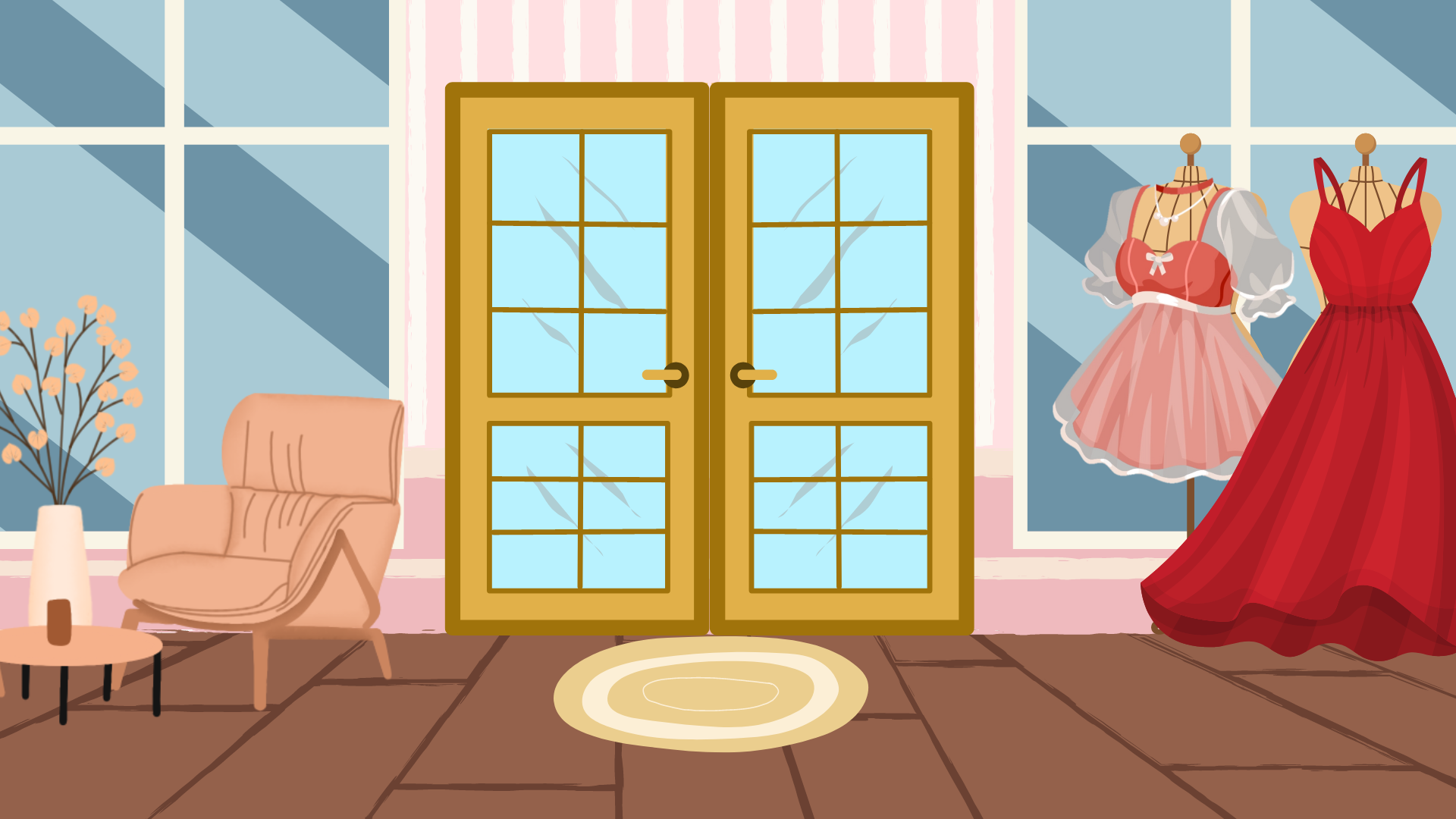 CÙNG THỰC HIỆN TRÊN BẢNG CON
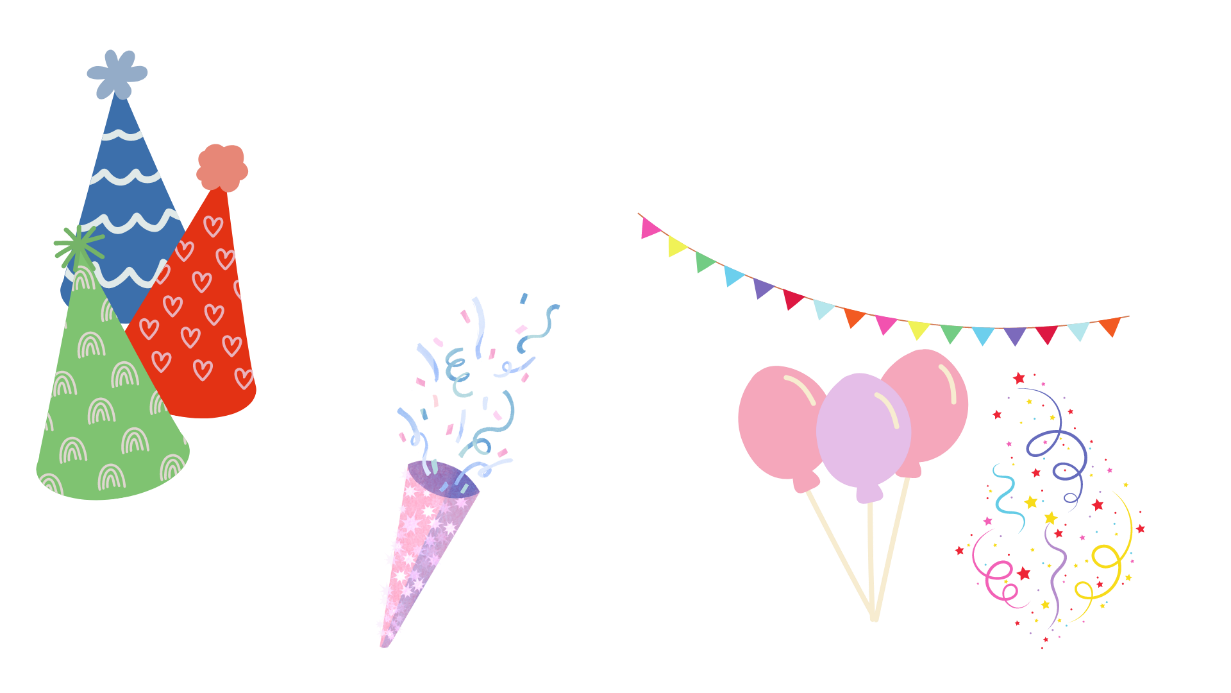 Viết các số thành tổng (theo mẫu).
CÙNG THỰC HIỆN TRÊN BẢNG CON
3
Cùng quan sát mẫu
Mẫu: 4 207 = 4 000 + 200 + 7
b) 1 405
c) 9 009
a) 3 823
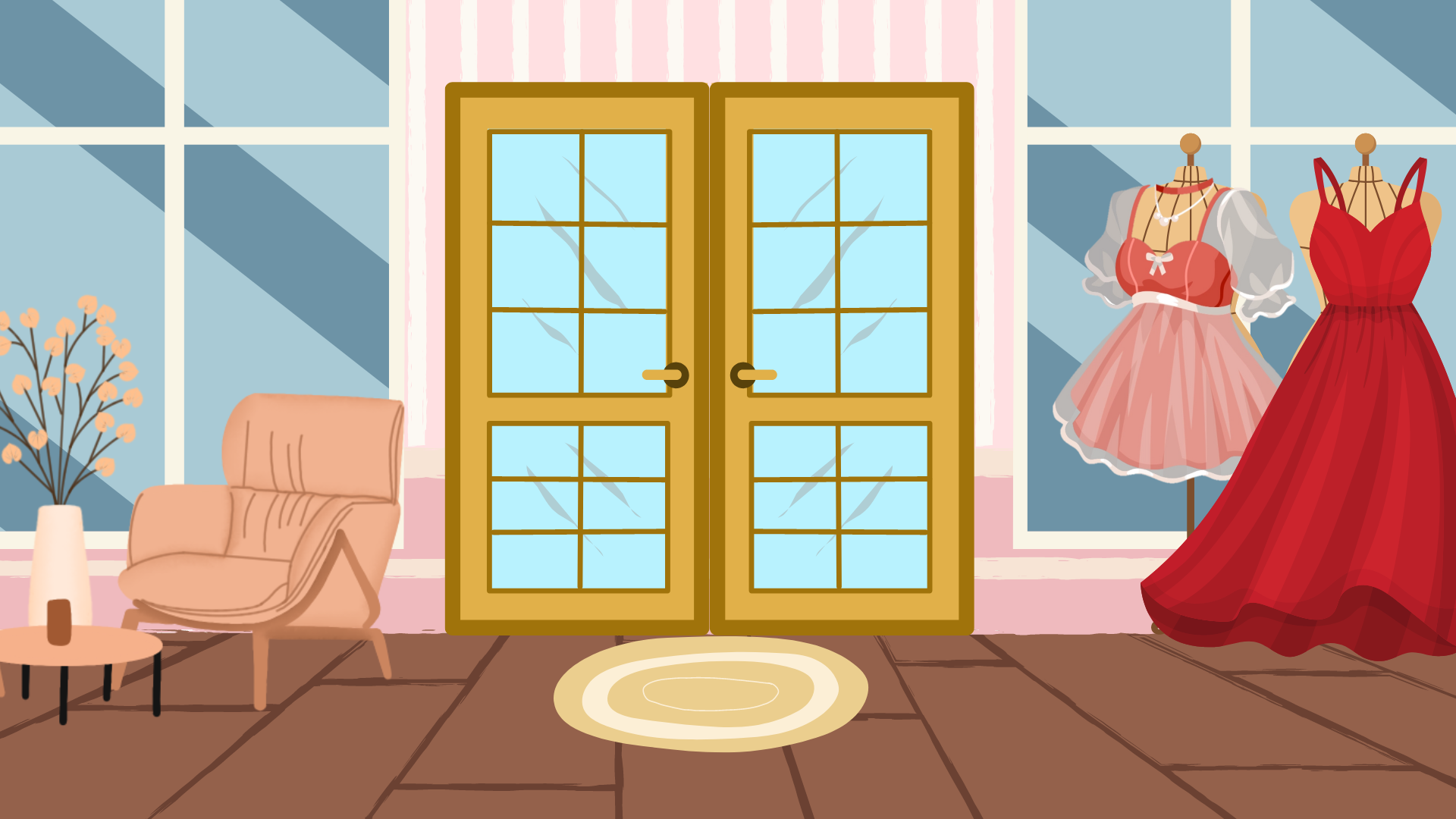 Viết các số thành tổng (theo mẫu).
3
a) 3 823
3 823 = 3 000 + 800 + 20 +3
b) 1 405
1 405 = 1 000 + 400 + 5
c) 9 009
9 009 = 9 000 + 9
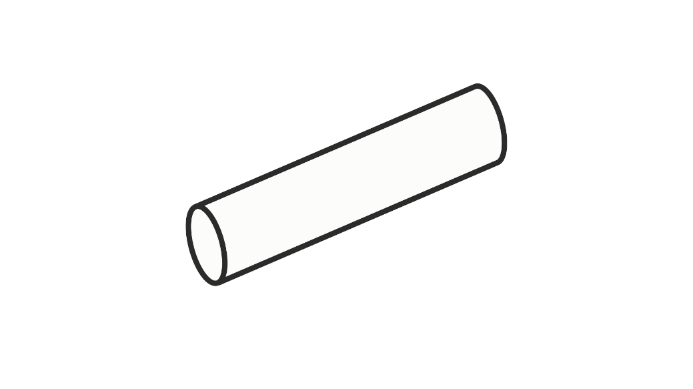 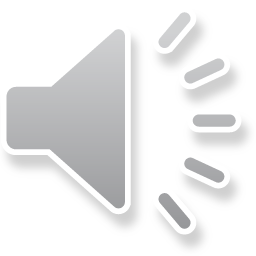 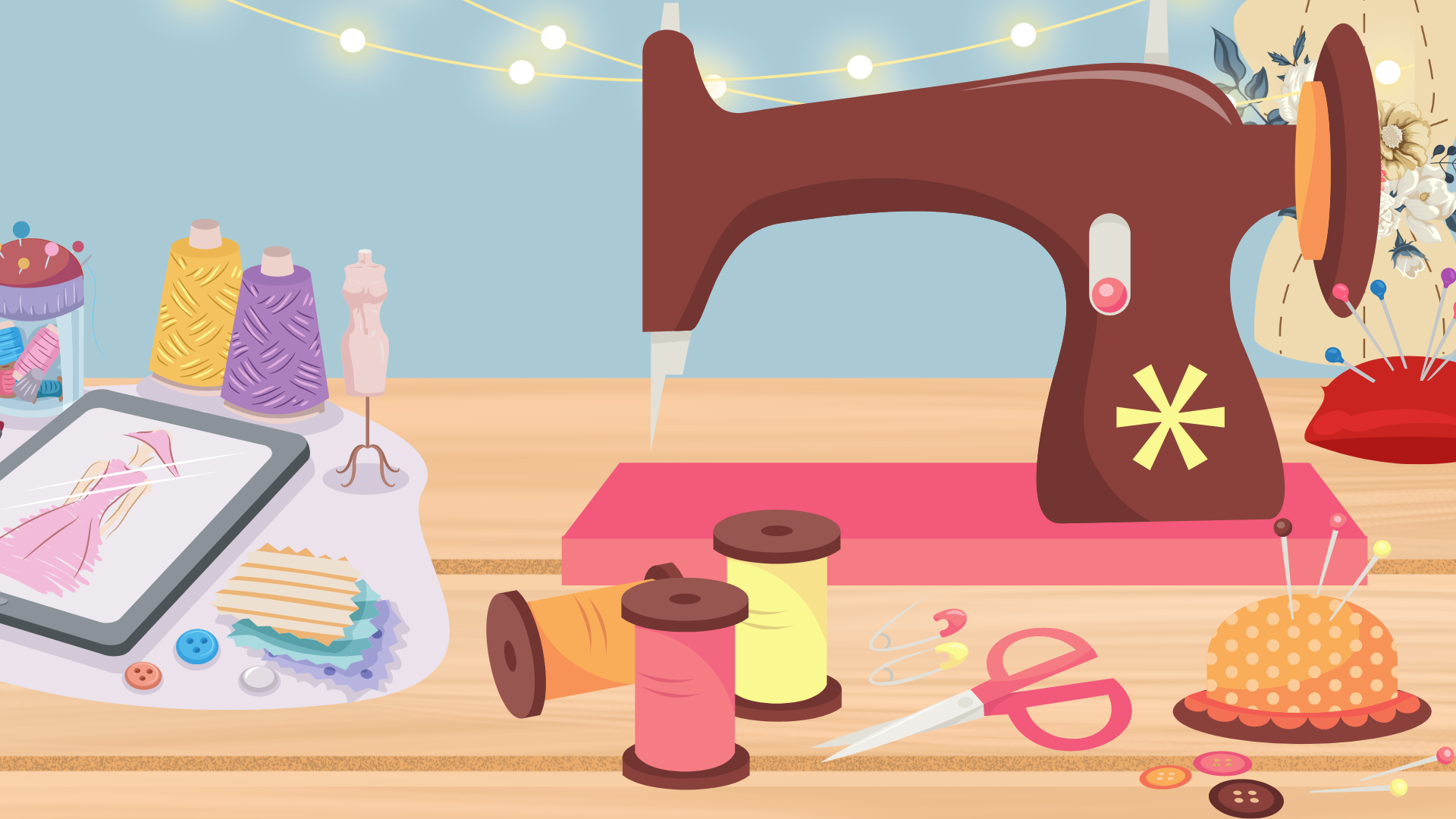 Các em đã giúp chị may được phần vai chiếc váy rất đẹp. Cảm ơn các em nhé!
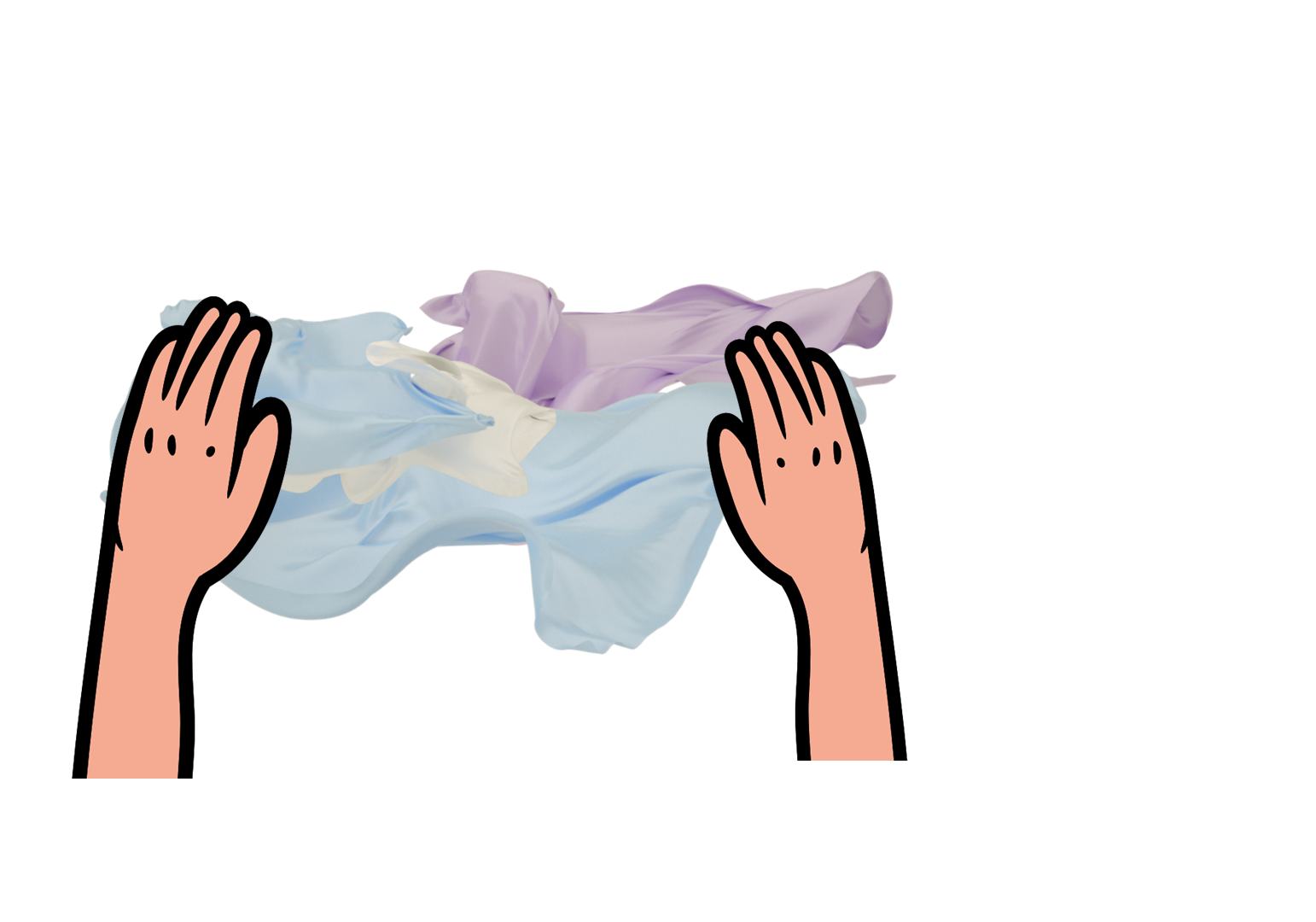 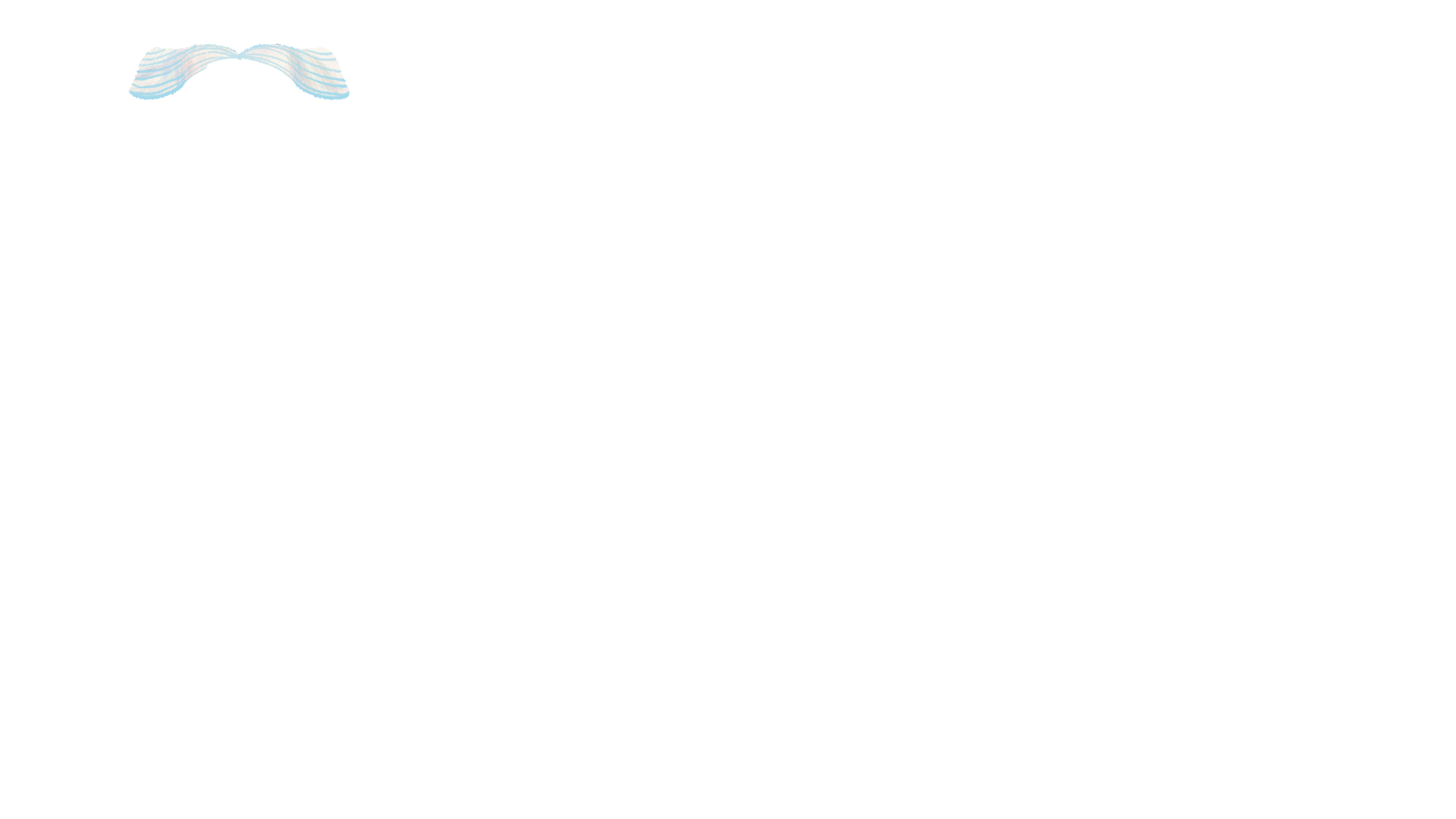 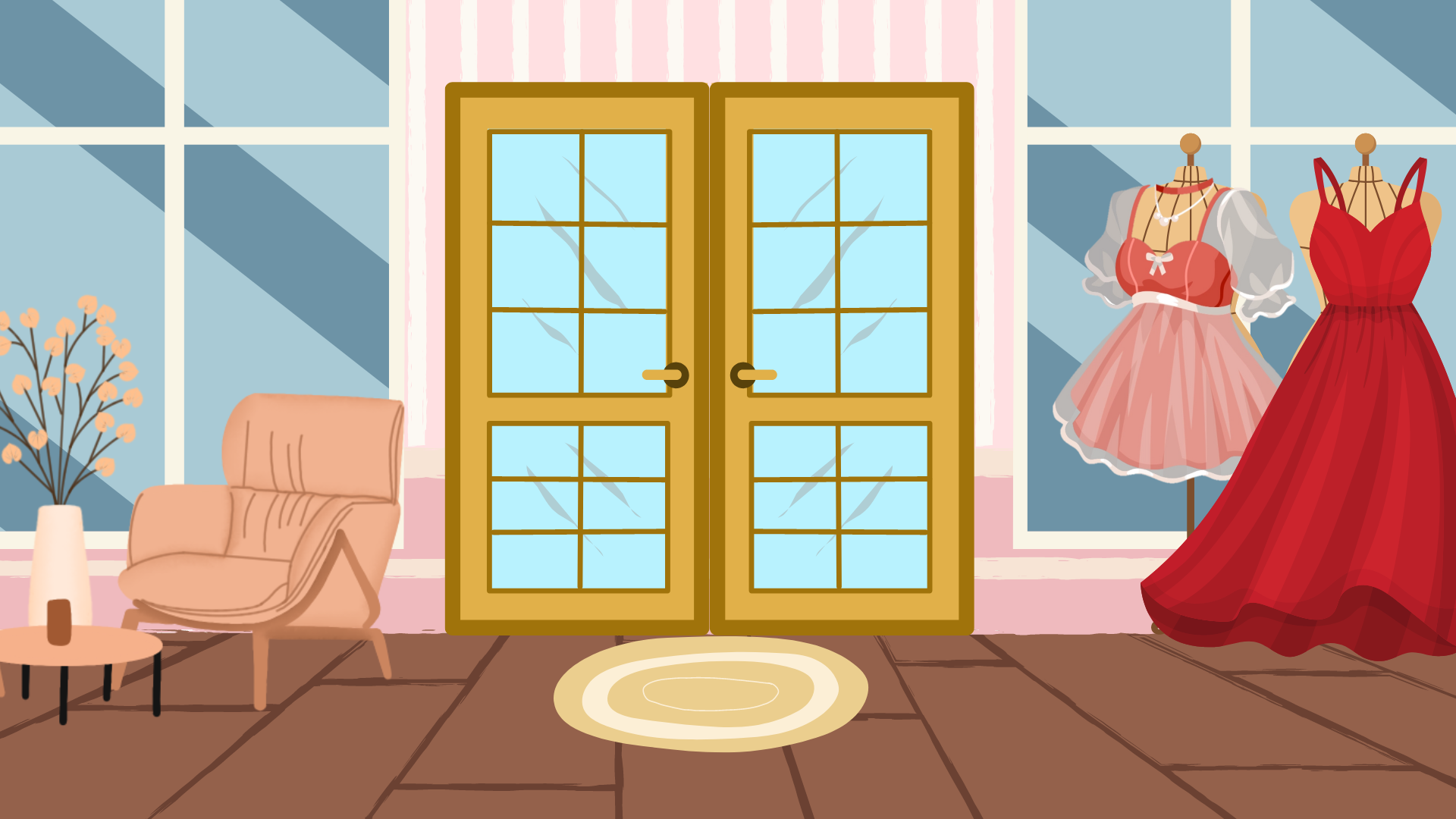 CÙNG THỰC HIỆN TRÊN BẢNG CON
Viết các tổng thành số.
CÙNG THỰC HIỆN TRÊN BẢNG CON
4
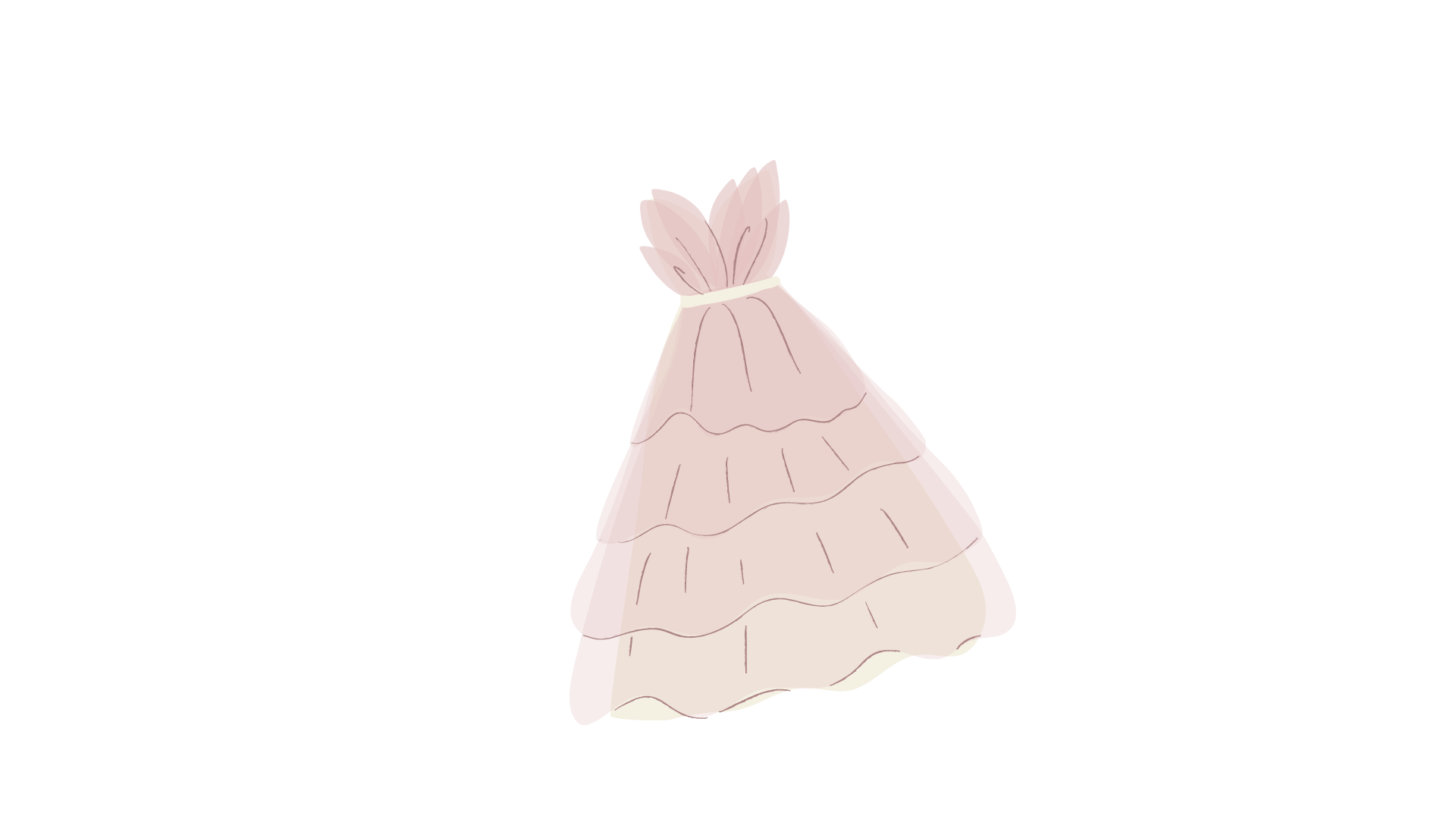 a) 5 000 + 400 + 30 +6
b) 7 000 + 500 + 20
c) 4 000 + 8
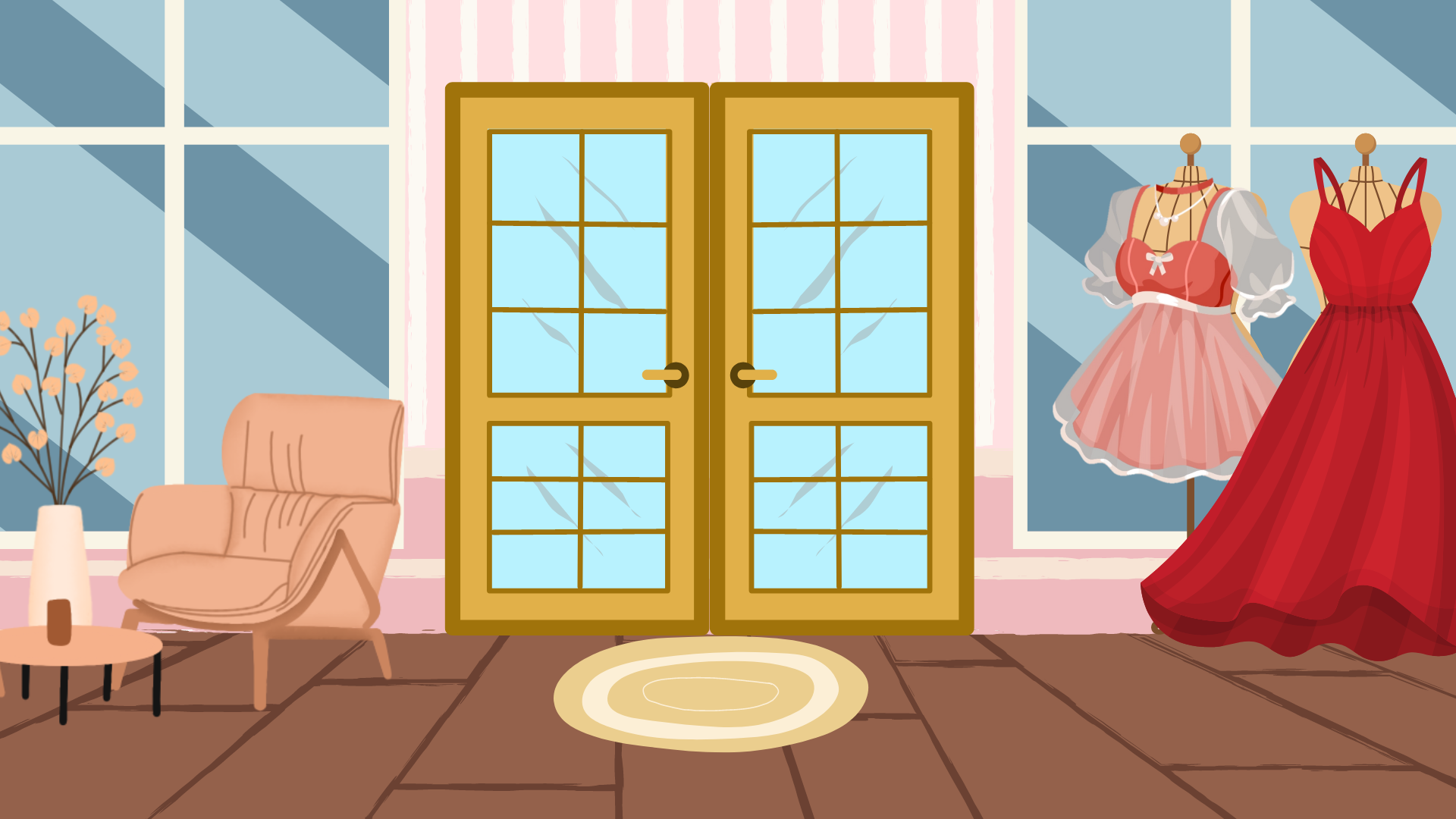 Viết các số thành tổng (theo mẫu).
3
a) 5 000 + 400 + 30 +6
= 5 436
b) 7 000 + 500 + 20
= 7 520
c) 4 000 + 8
= 4 008
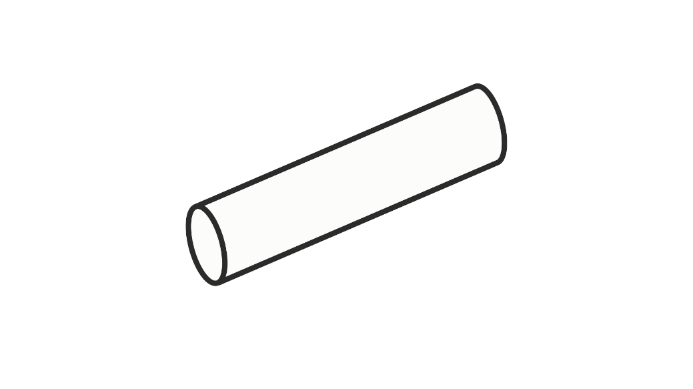 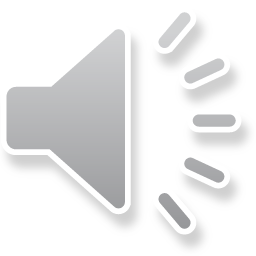 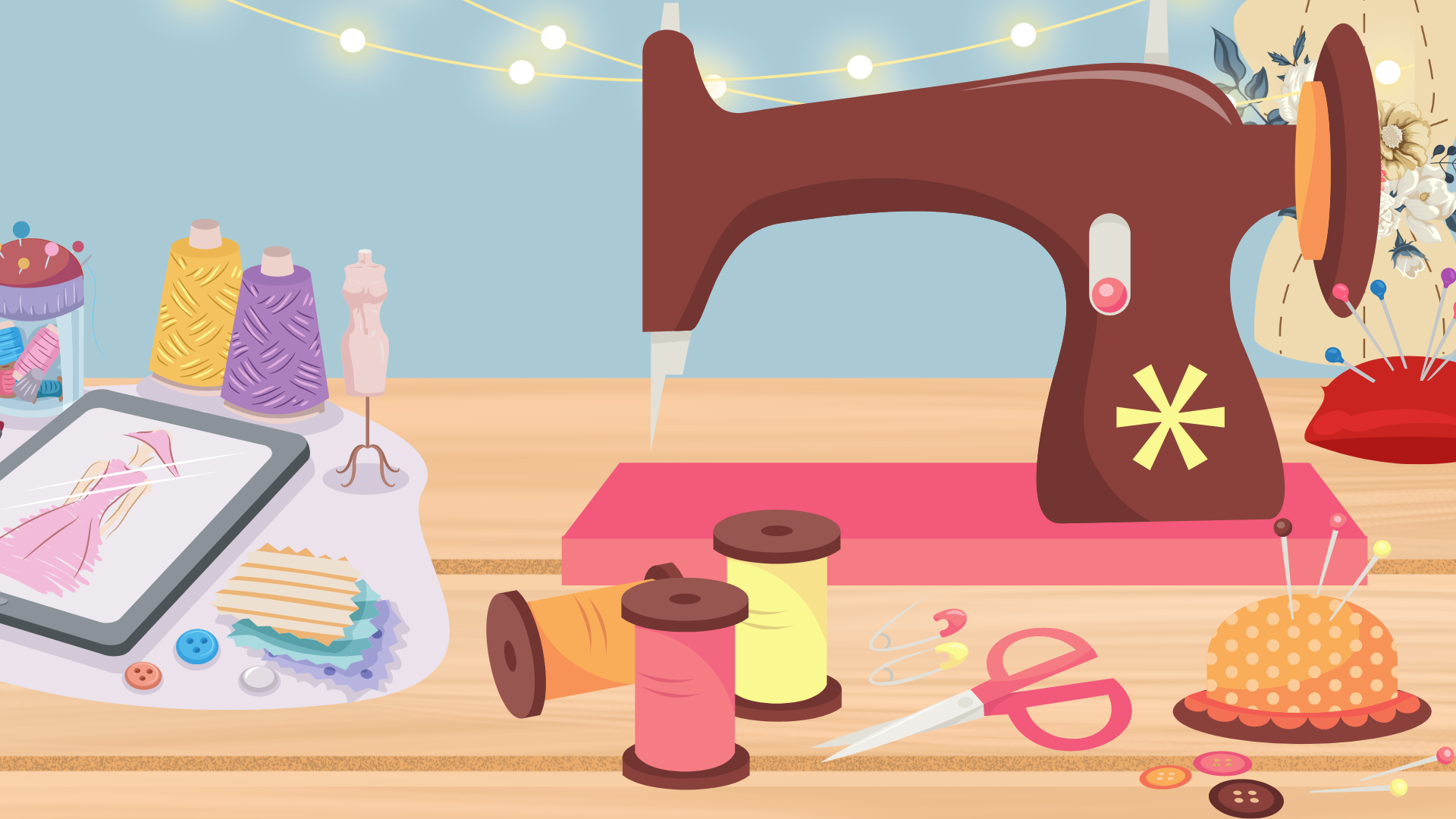 Phần váy trên chiếc váy đã hoàn tất! Thật tuyệt vời!
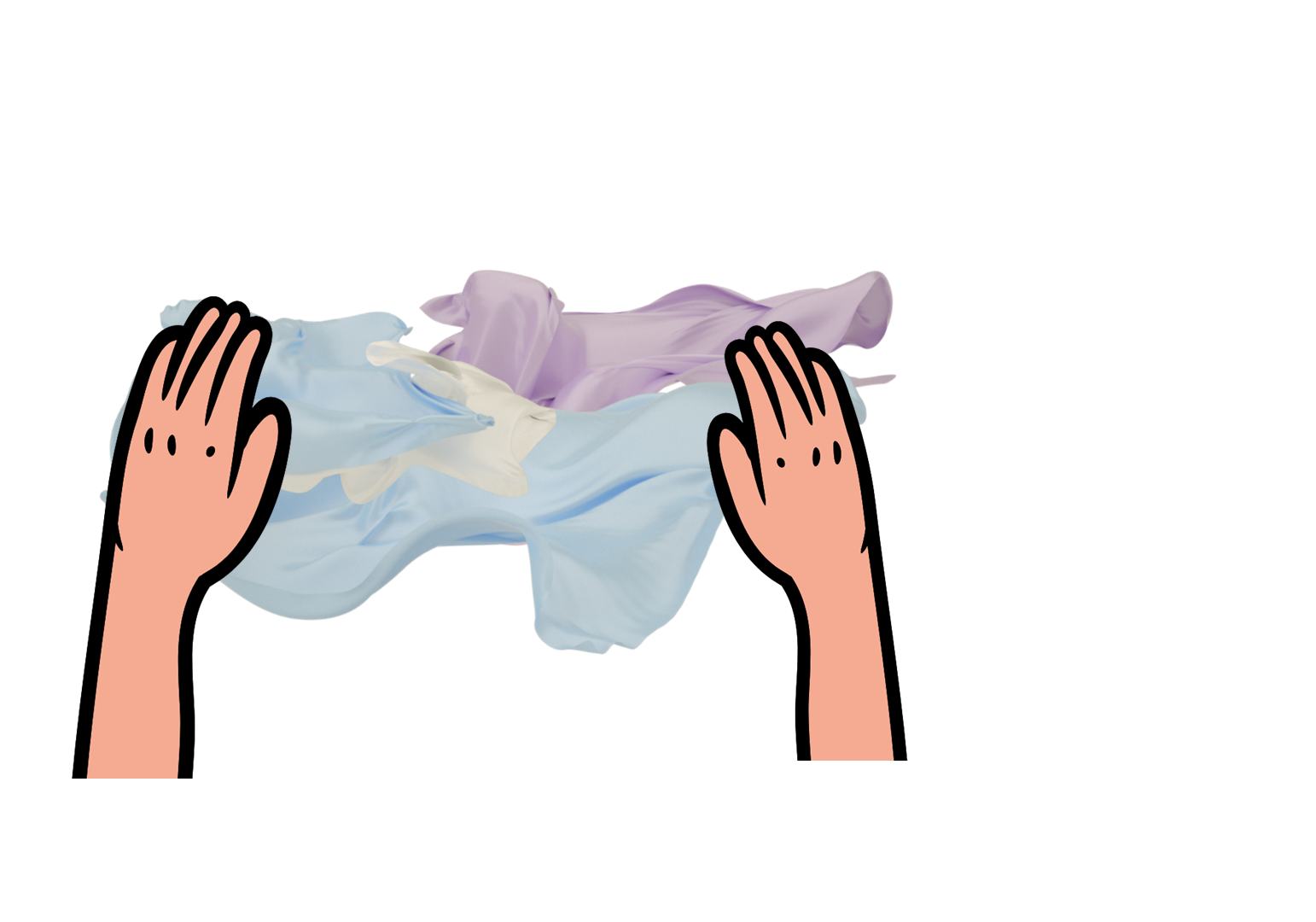 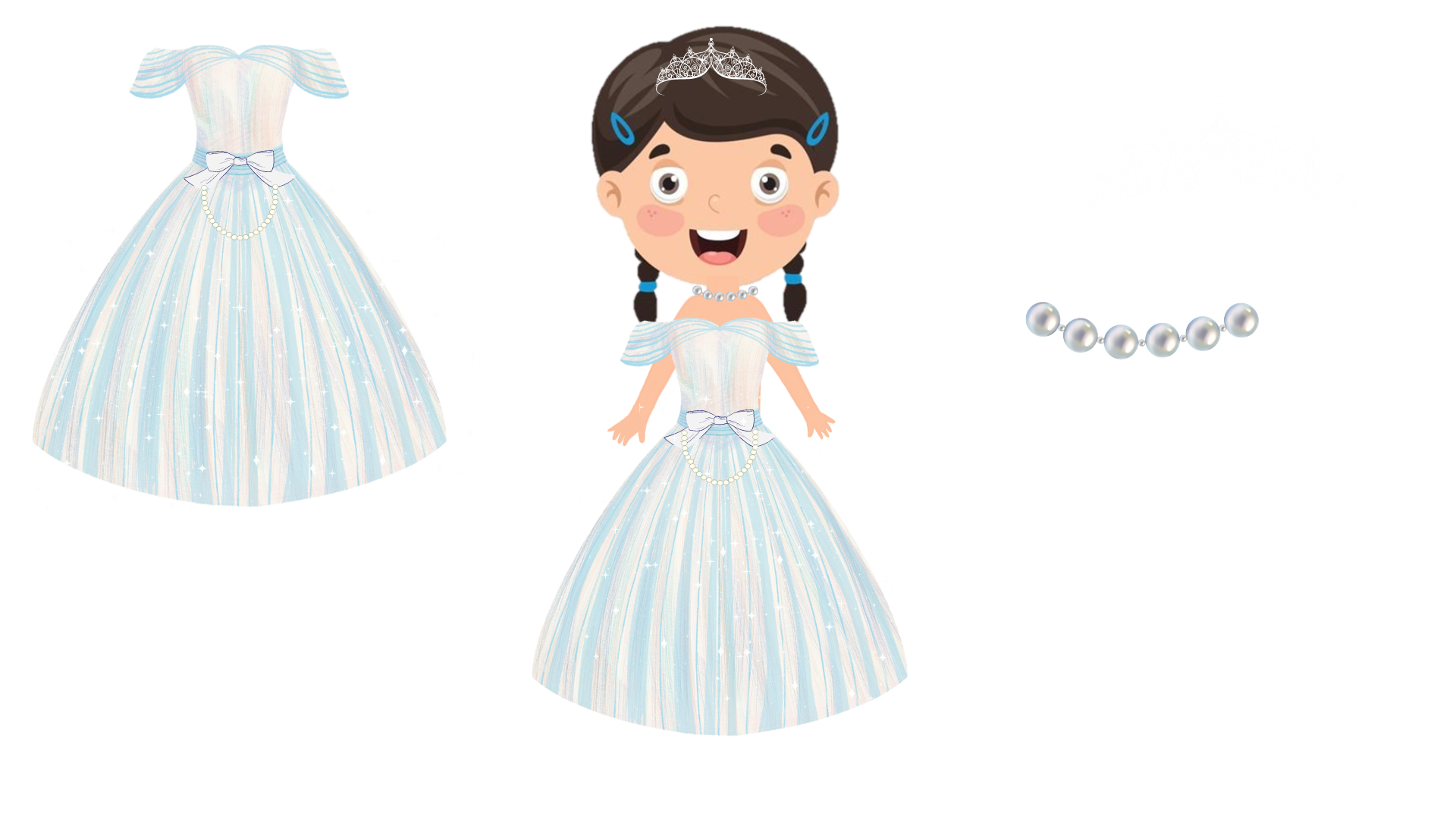 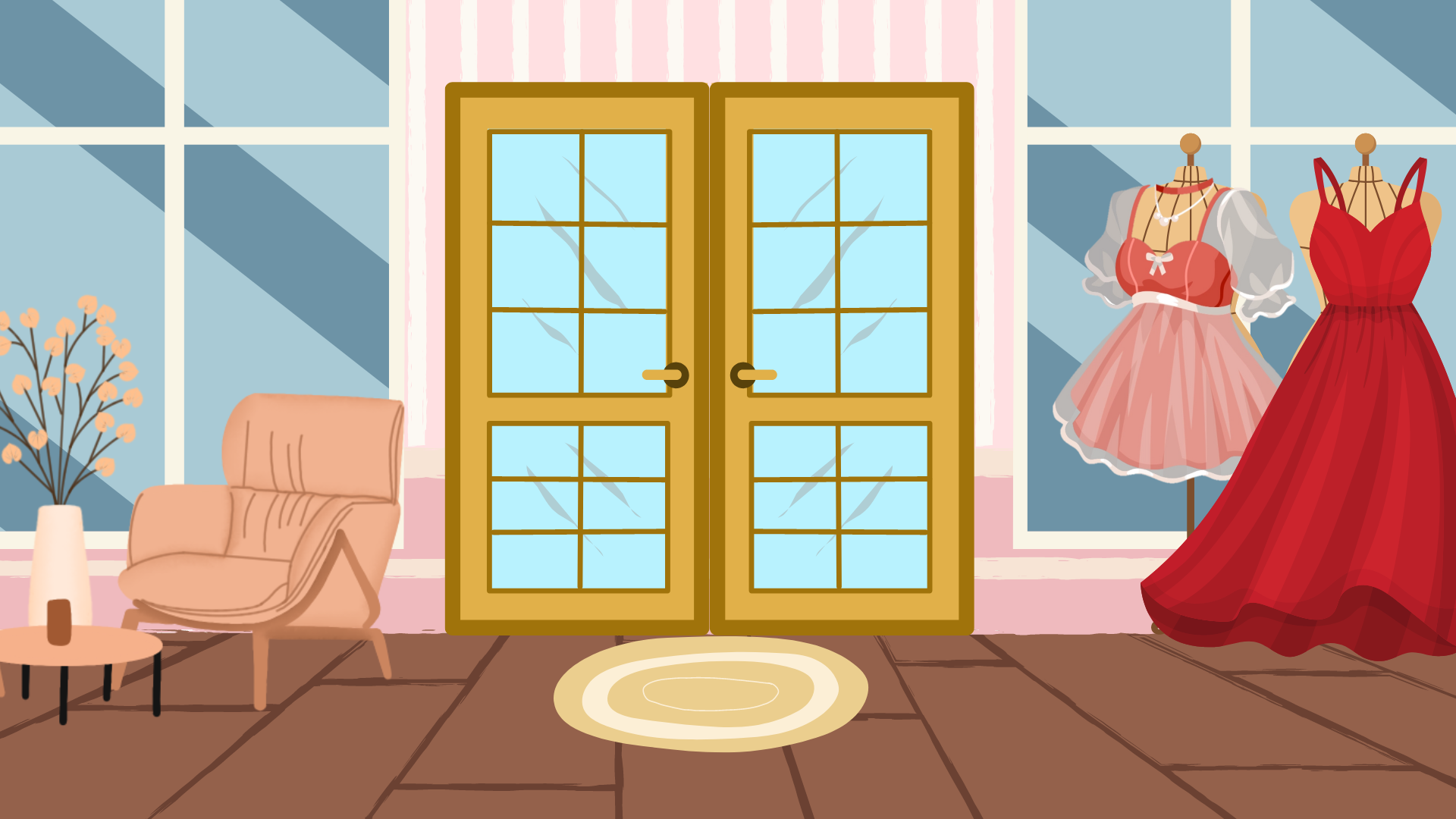 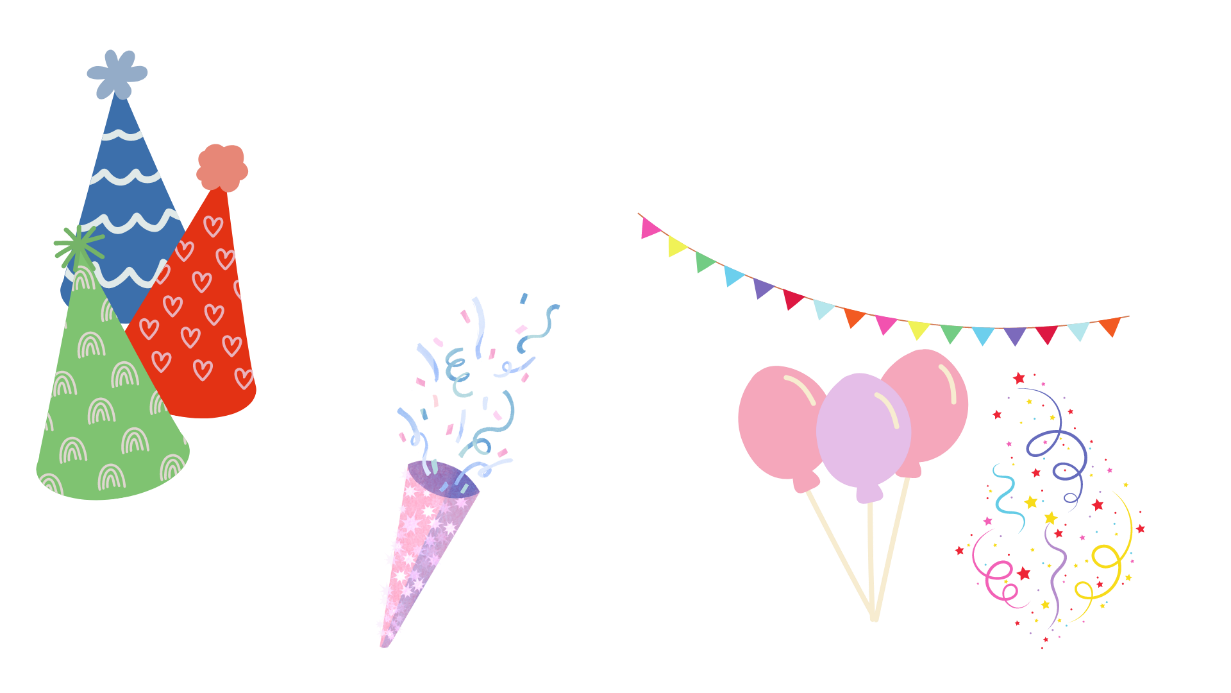 THỰC HIỆN NHÓM ĐÔI
THỰC HIỆN NHÓM ĐÔI
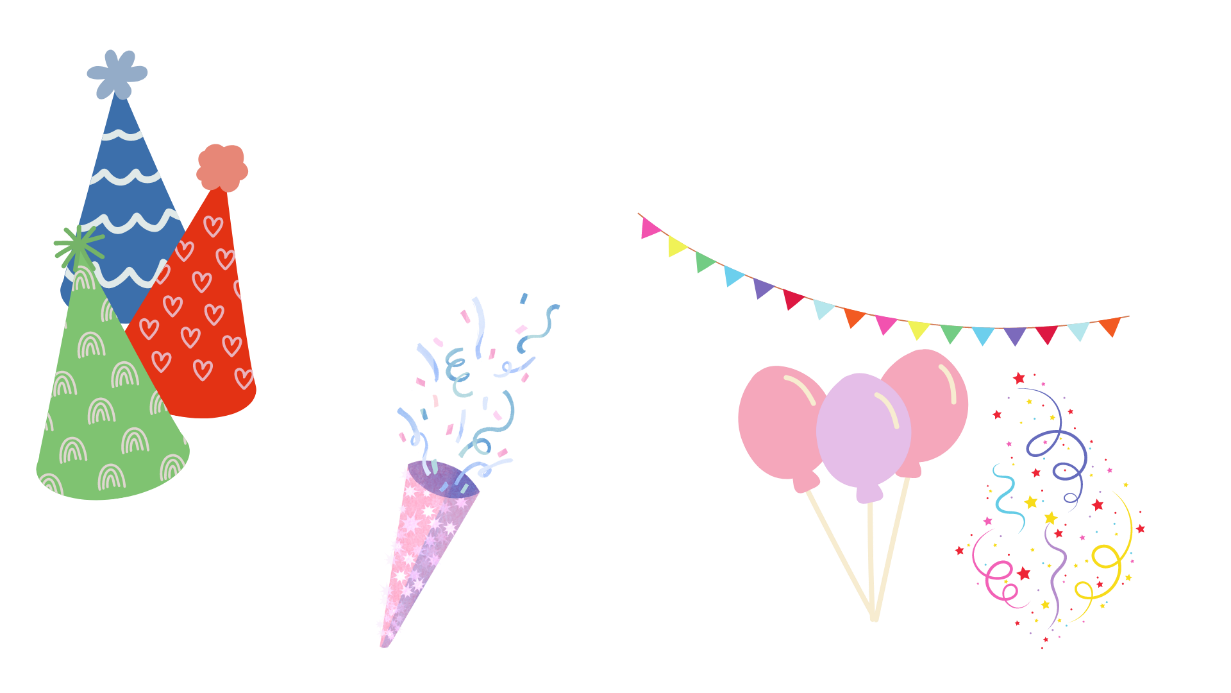 Số?
5
Đề bài yêu cầu điều gì?
a)
4 000
8 570
5 000
8 580
6 000
8 590
.?.
.?.
10 000
8 630
.?.
.?.
.?.
.?.
b)
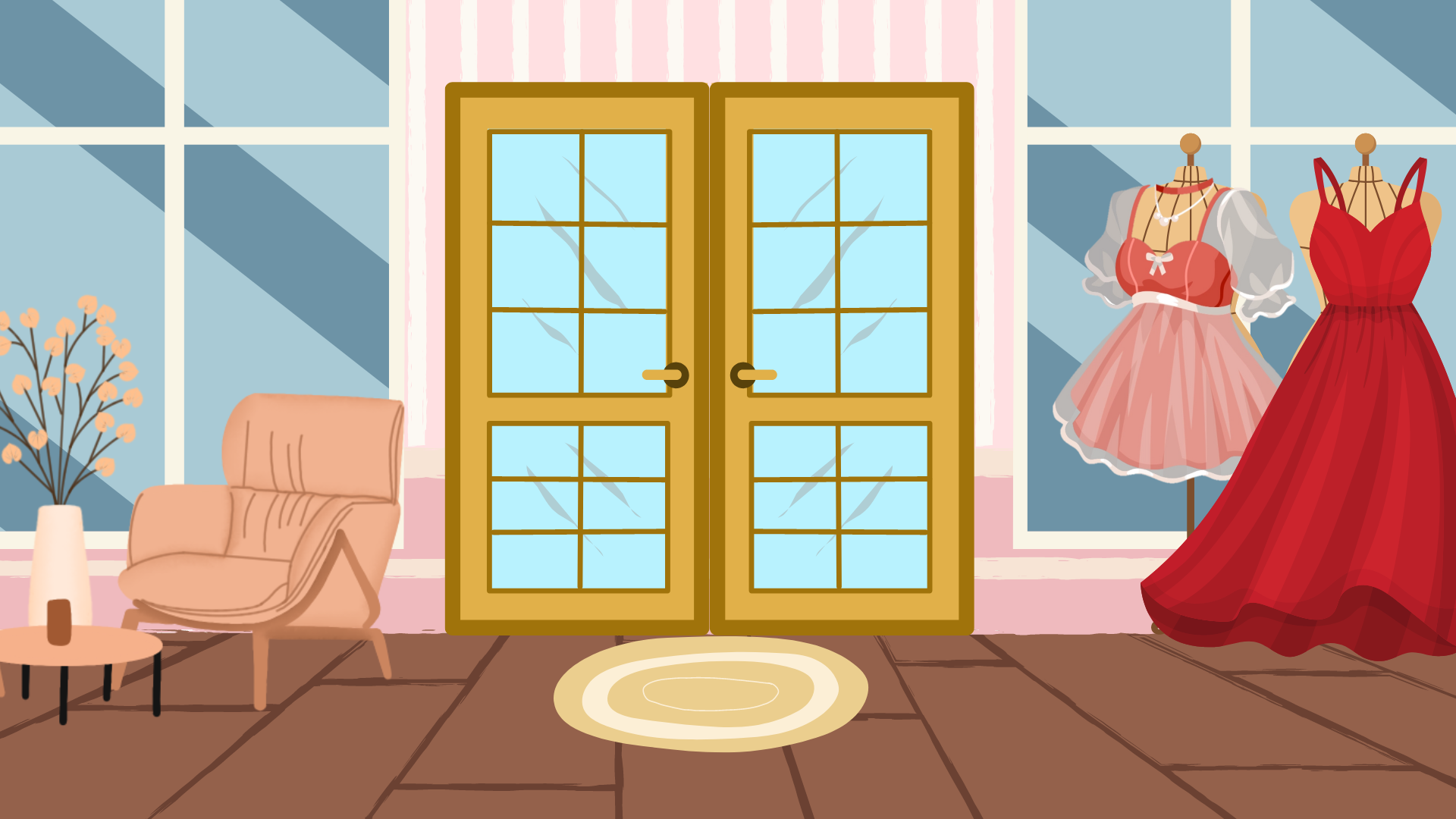 Số?
5
a)
7 000
8 000
9 000
4 000
5 000
6 000
.?.
10 000
.?.
.?.
Đây là tia số chỉ các số tròn nghìn.
Để tìm số chúng ta đếm thêm 1 000.
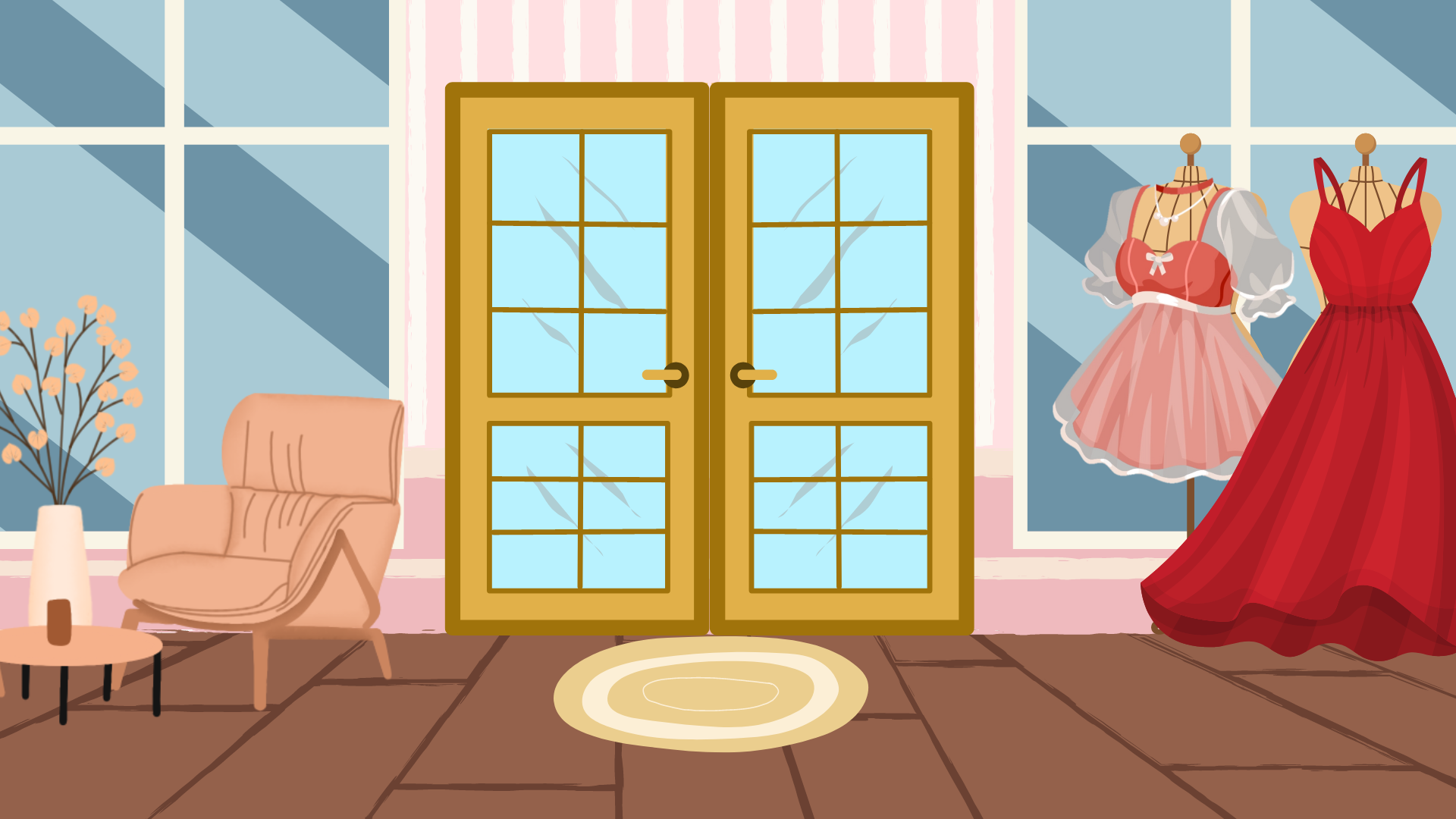 Số?
5
8 570
8 580
8 590
8 600
8 610
8 620
.?.
8 630
.?.
.?.
Đây là tia số chỉ các số tròn chục.
Để tìm số chúng ta đếm thêm 10.
b)
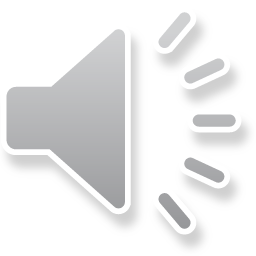 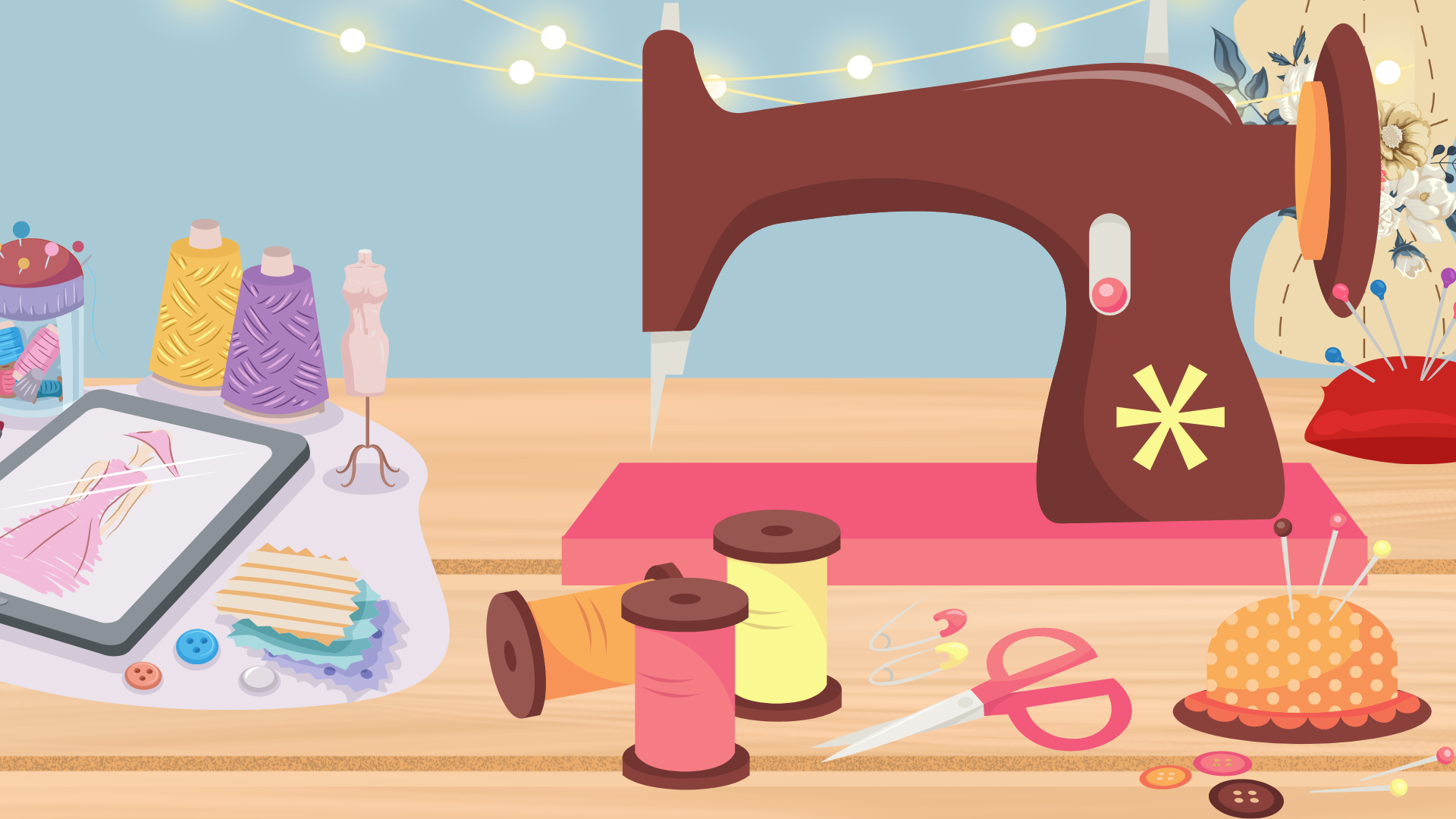 Chúng ta đã cùng hoàn thành phần đuôi váy rồi. Cảm ơn các bạn rất nhiều!
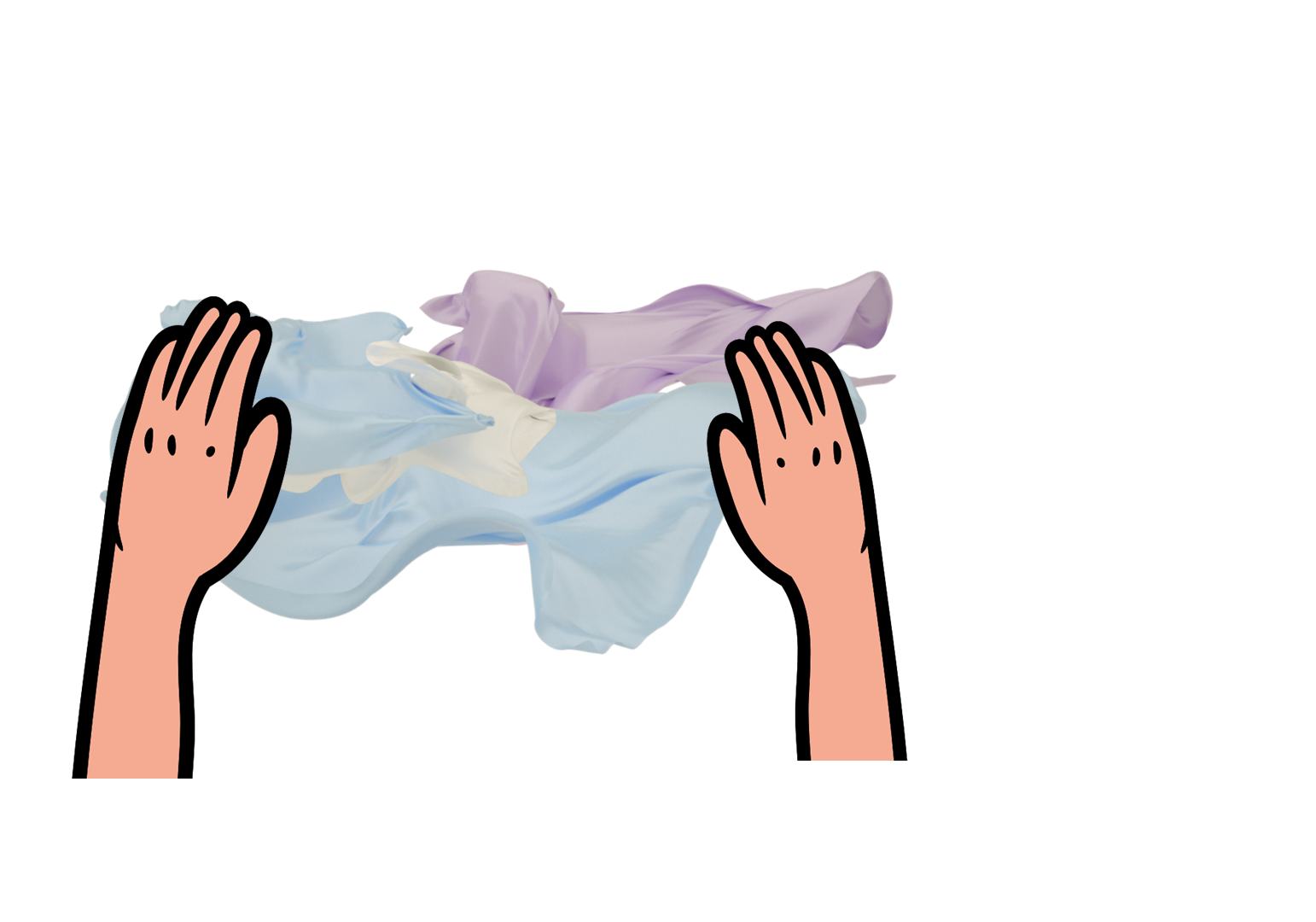 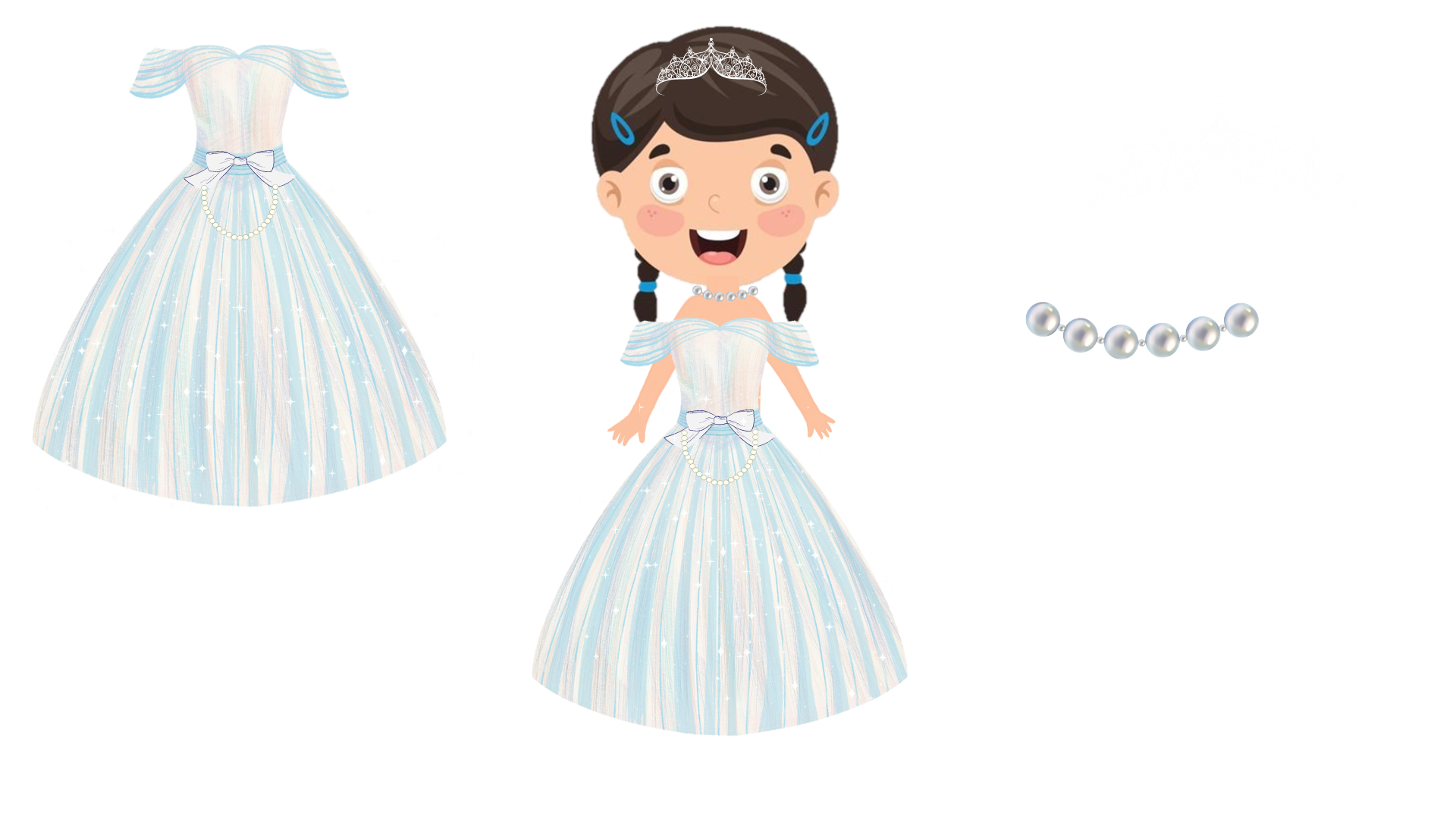 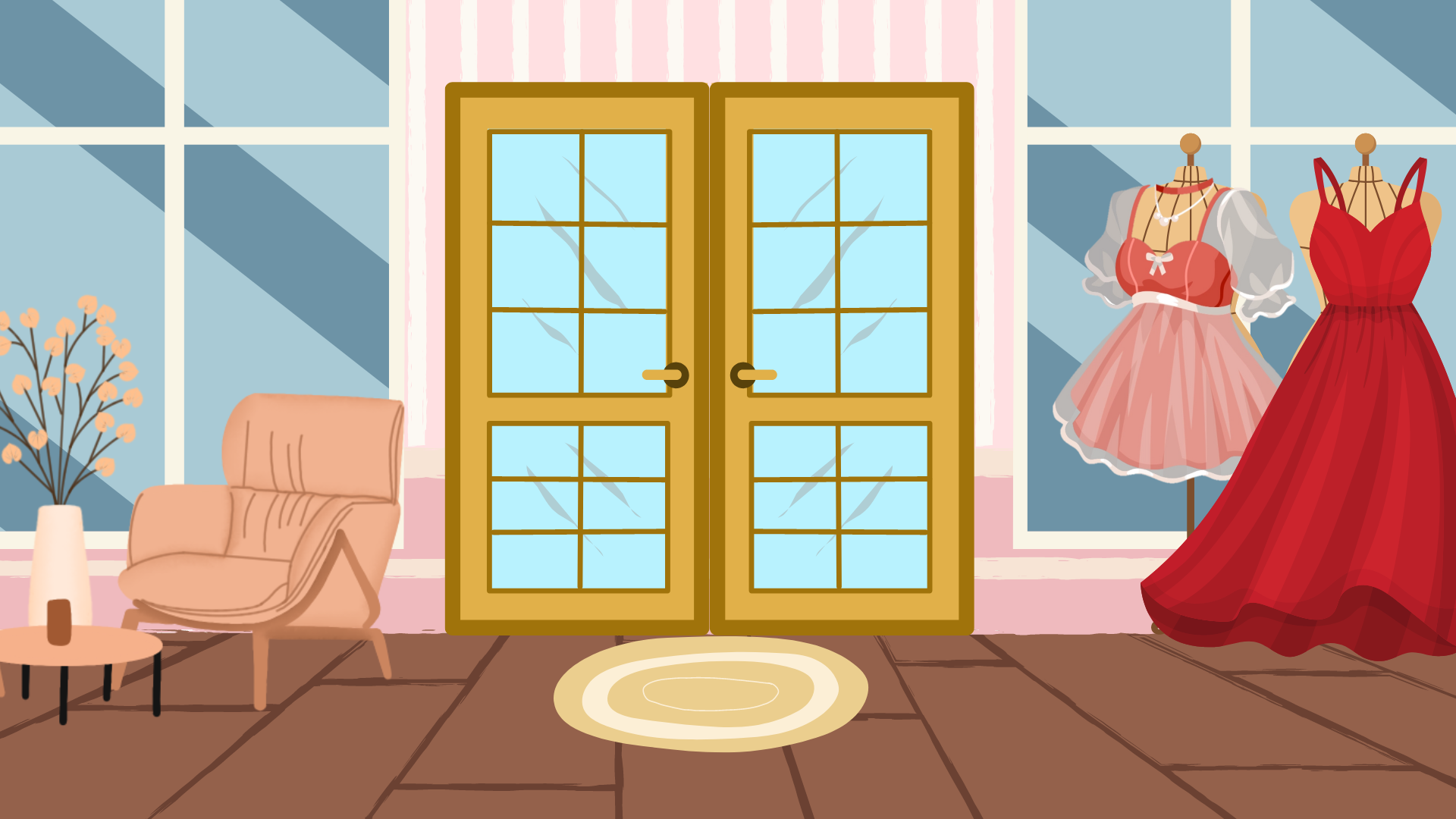 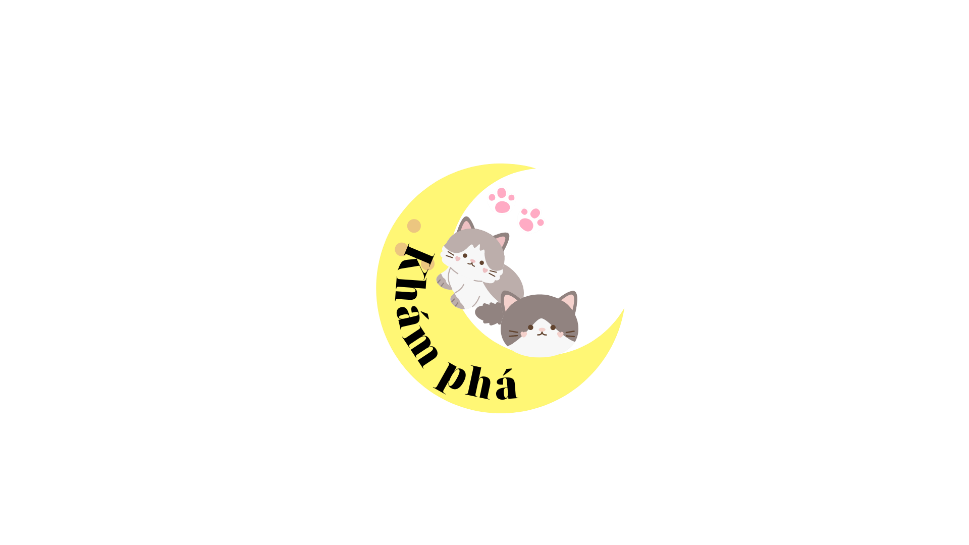 Vịnh Hạ Long là một trong 29 vịnh đẹp nhất thế giới, là di sản thiên nhiên thế giới.
Vịnh Hạ Long có 1 969 hòn đảo lớn, nhỏ.
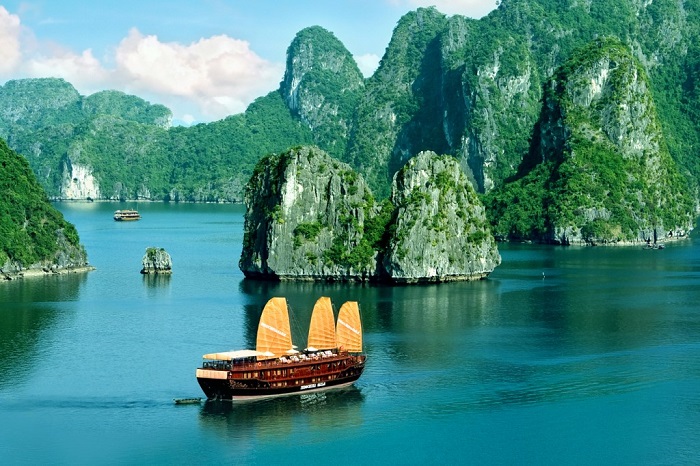 Vịnh Hạ Long (tỉnh Quảng Ninh)
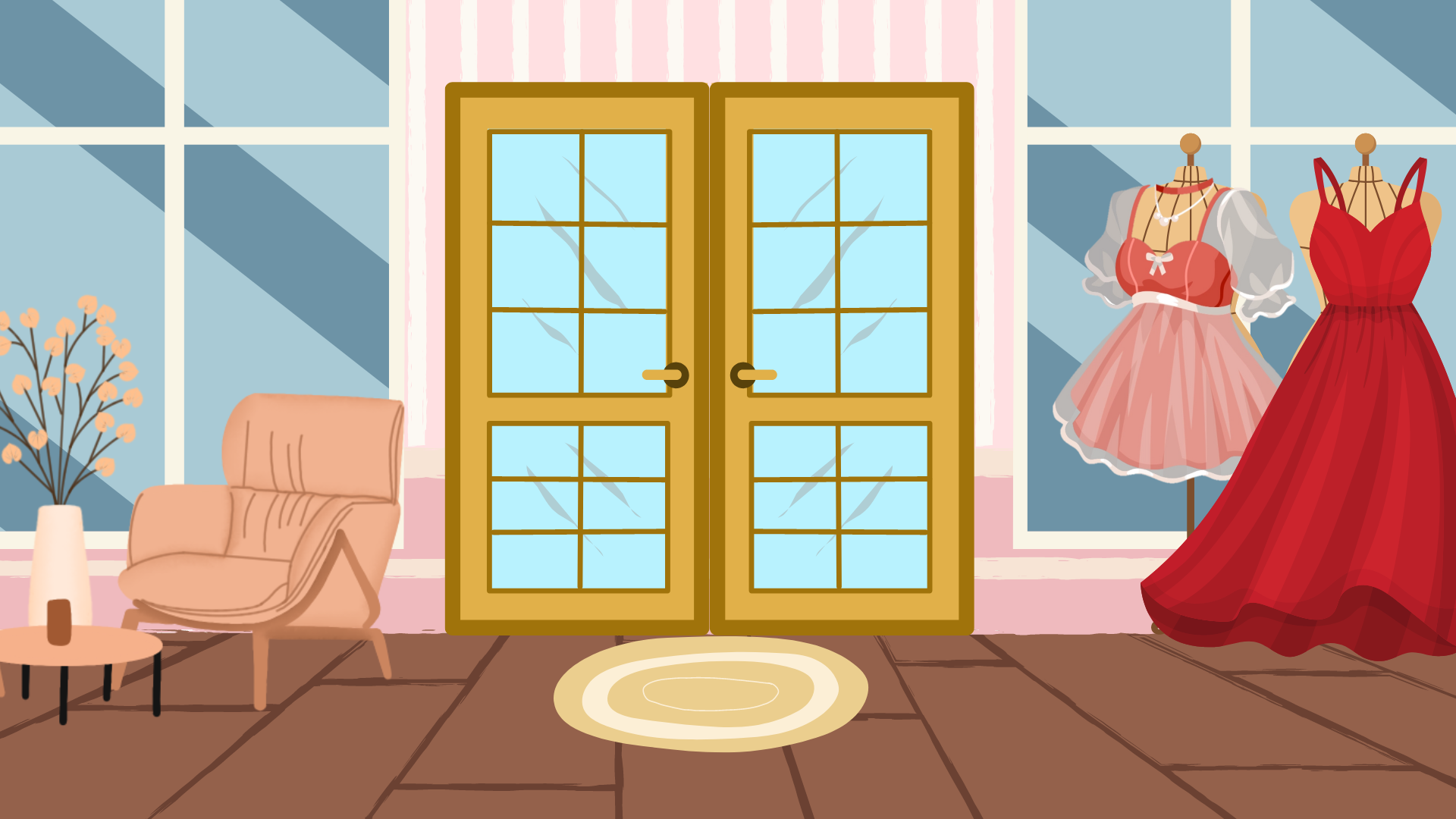 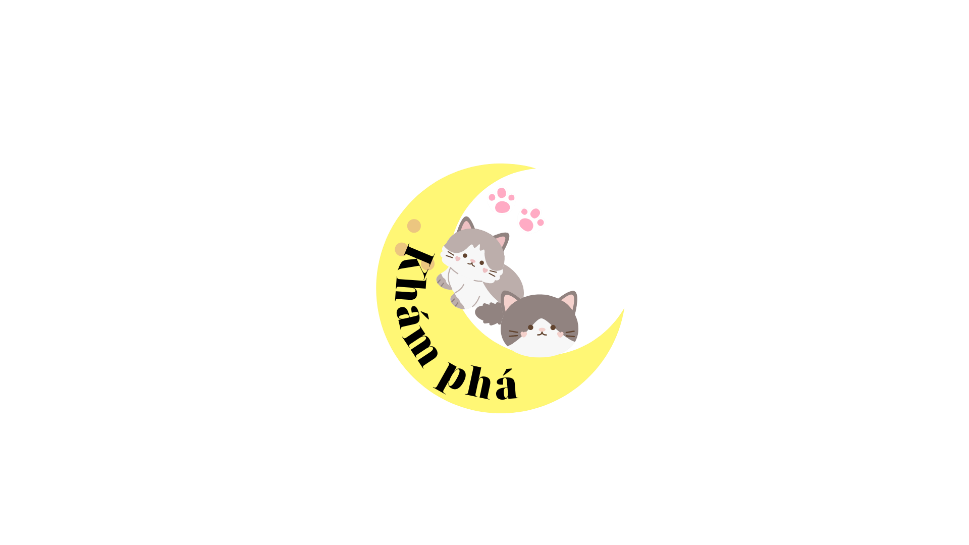 Các em hãy tìm vị trí tỉnh Quảng Ninh trên bản đồ.
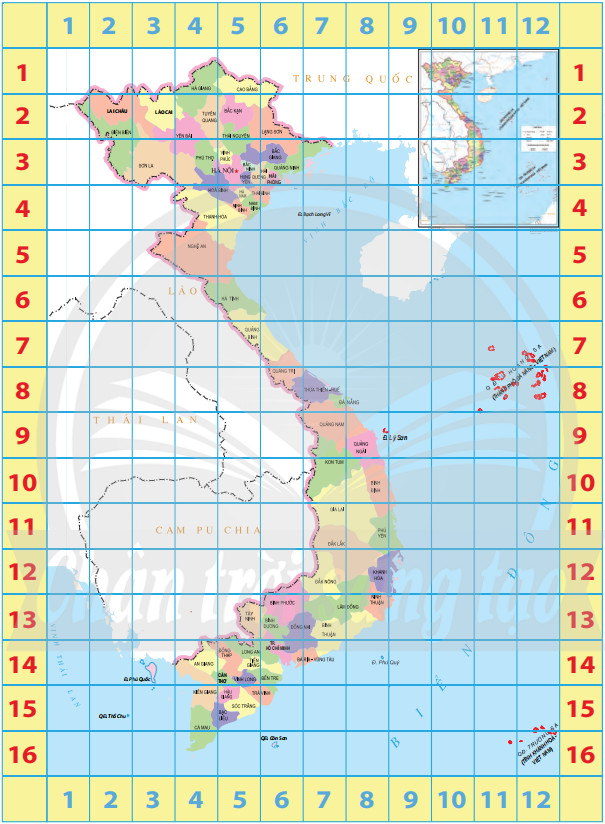 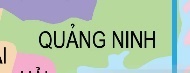 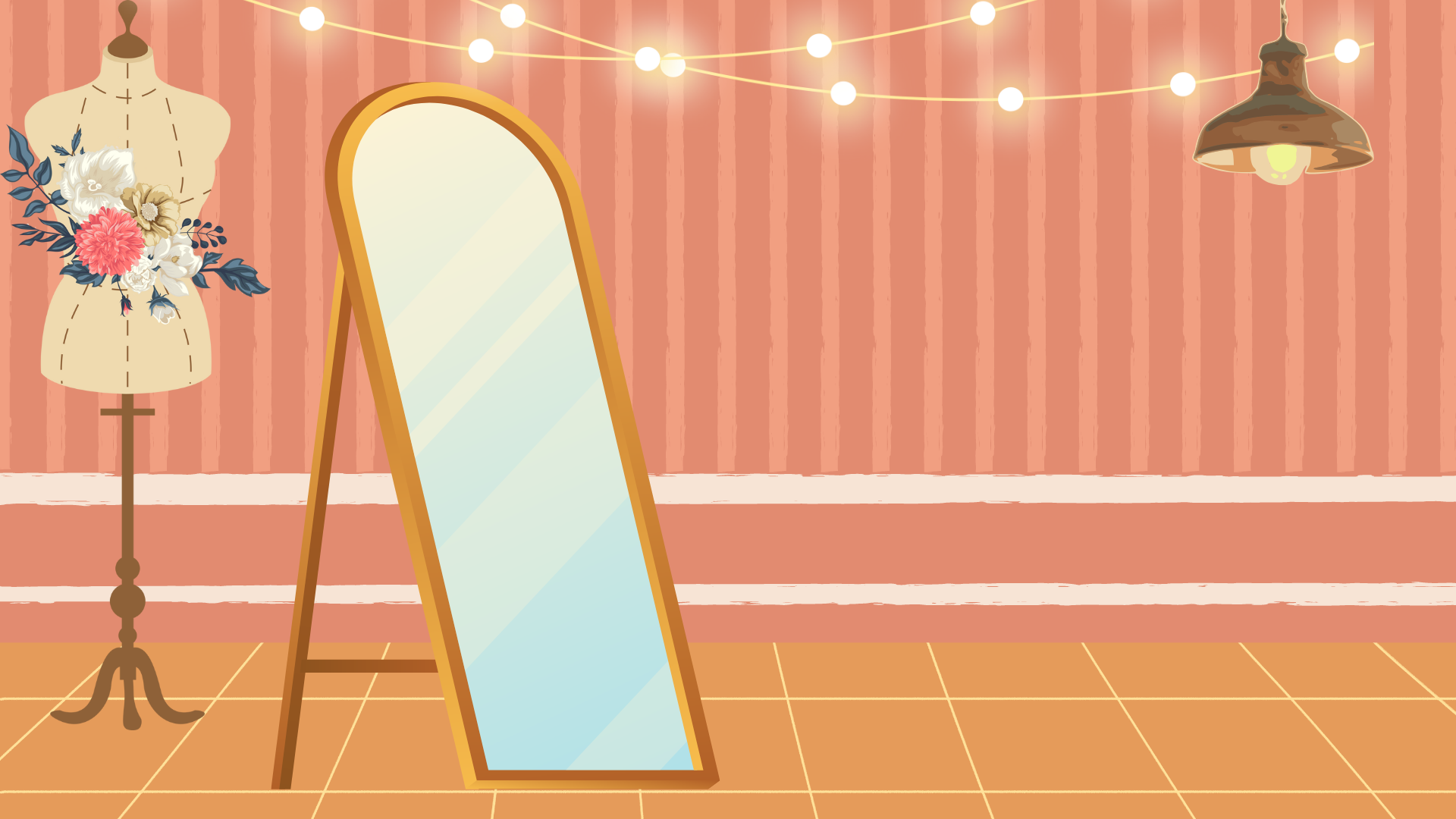 Củng 
cố
Củng 
cố
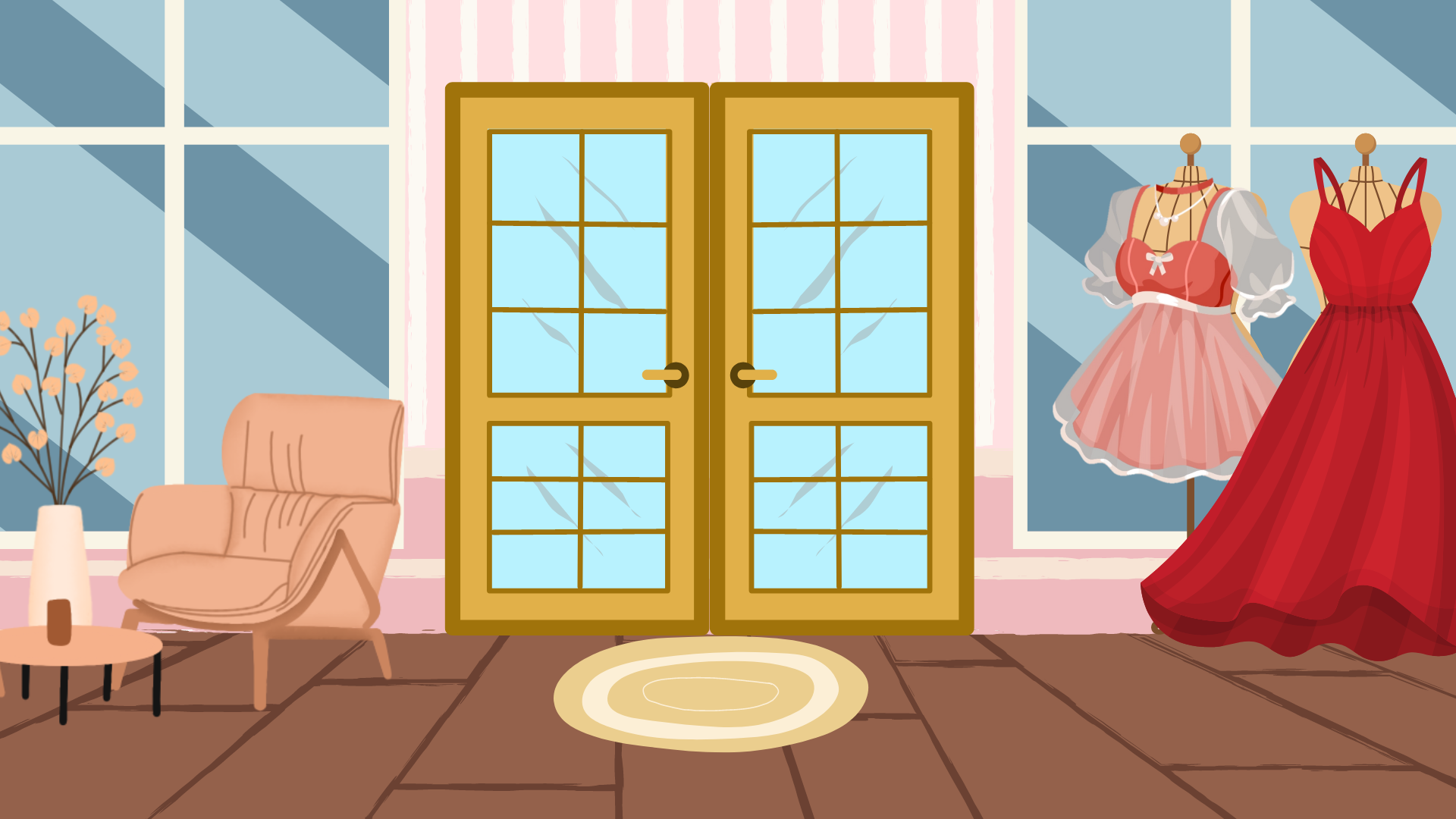 XẾP SAO CHO ĐÚNG?
XẾP SAO CHO ĐÚNG?
Dựa vào các chữ số:
 4; 8; 0; 5
Các bạn hãy xếp các số trên dựa vào các đọc nhé.
TRÒ CHƠI :
TRÒ CHƠI :
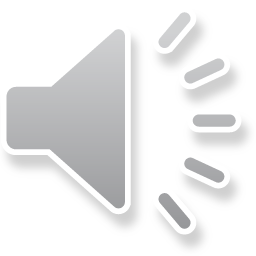 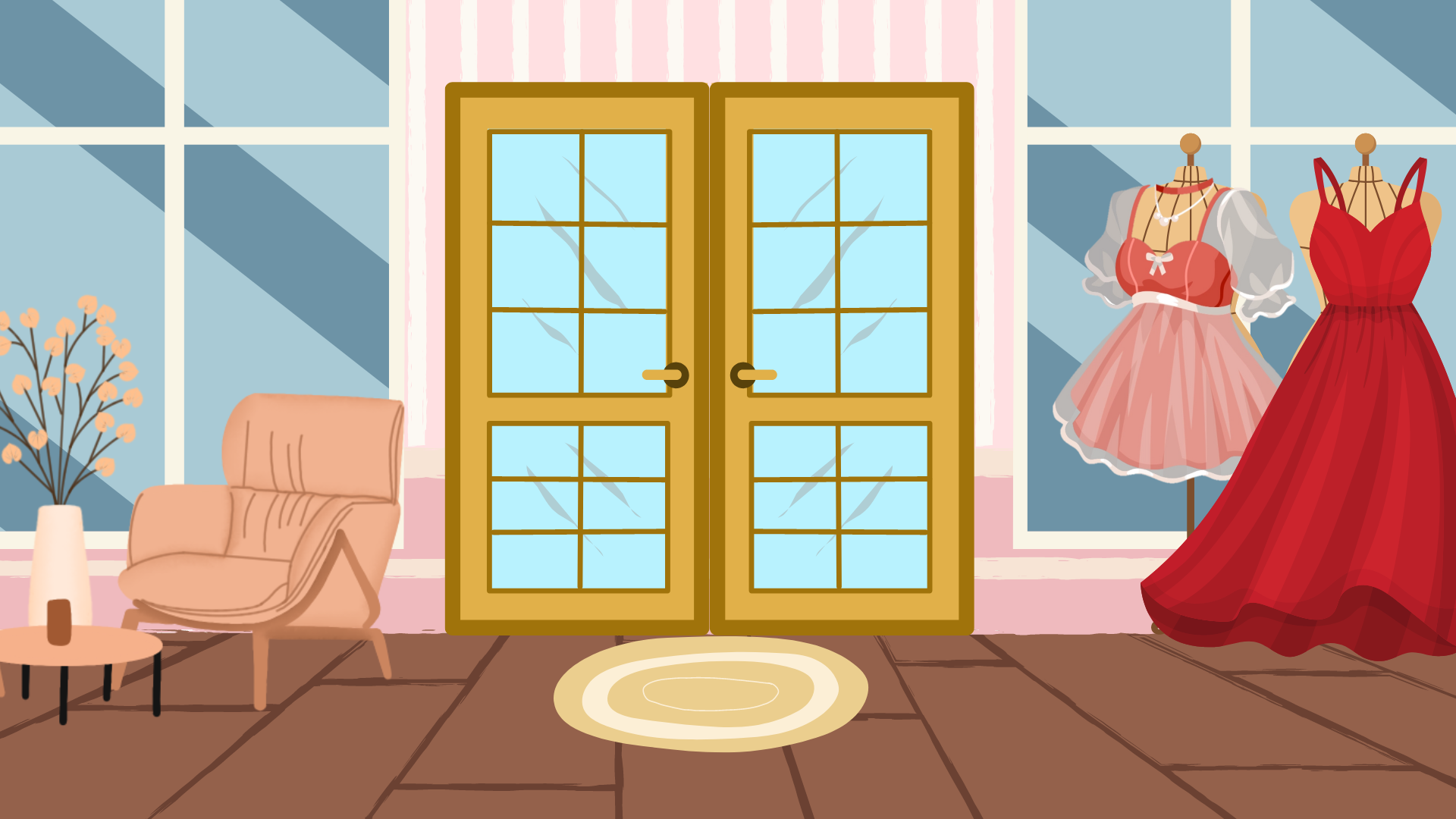 XẾP SAO CHO ĐÚNG?
XẾP SAO CHO ĐÚNG?
8
0
5
4
Tám nghìn không trăm năm mươi bốn
TRÒ CHƠI :
TRÒ CHƠI :
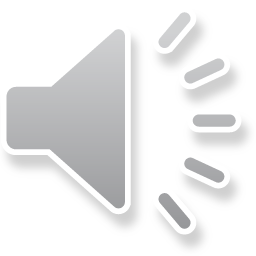 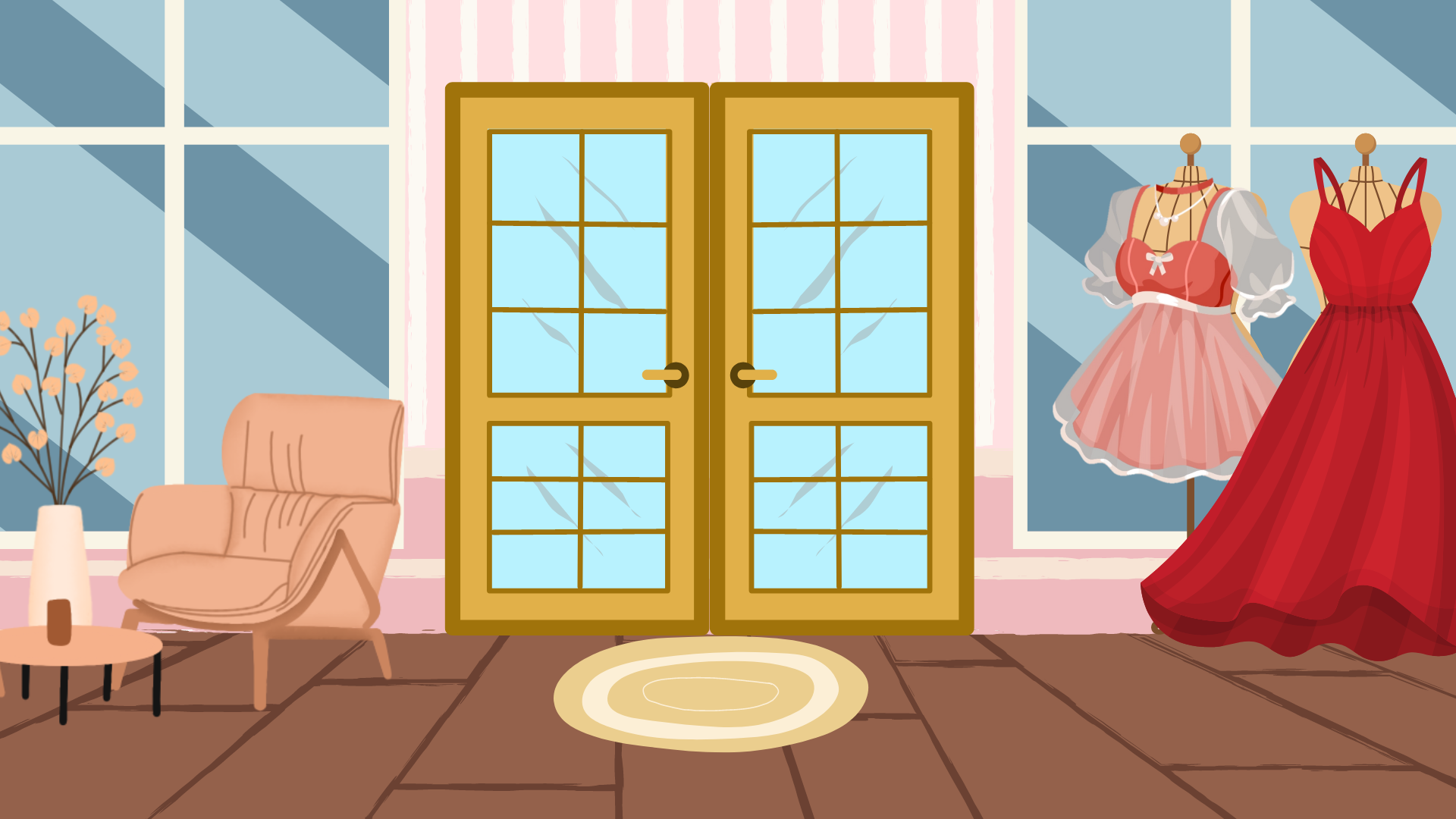 XẾP SAO CHO ĐÚNG?
XẾP SAO CHO ĐÚNG?
8
0
5
4
Năm nghìn tám trăm bốn mươi
TRÒ CHƠI :
TRÒ CHƠI :
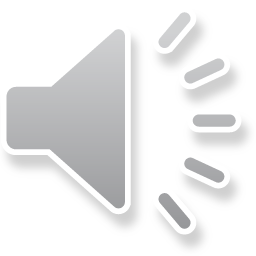 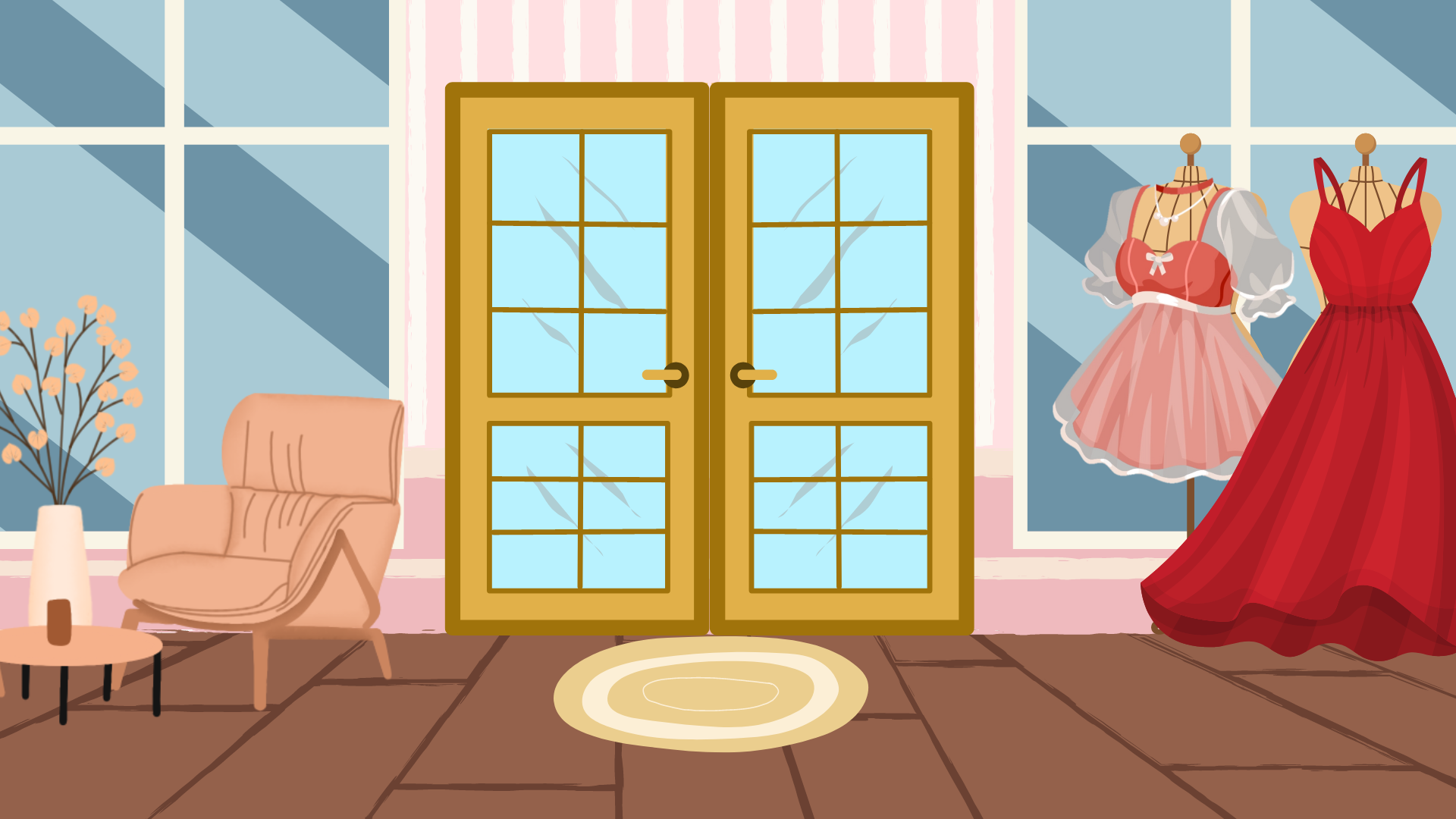 XẾP SAO CHO ĐÚNG?
XẾP SAO CHO ĐÚNG?
8
0
5
4
Bốn nghìn không trăm tám mươi lăm
TRÒ CHƠI :
TRÒ CHƠI :
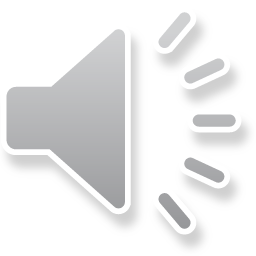 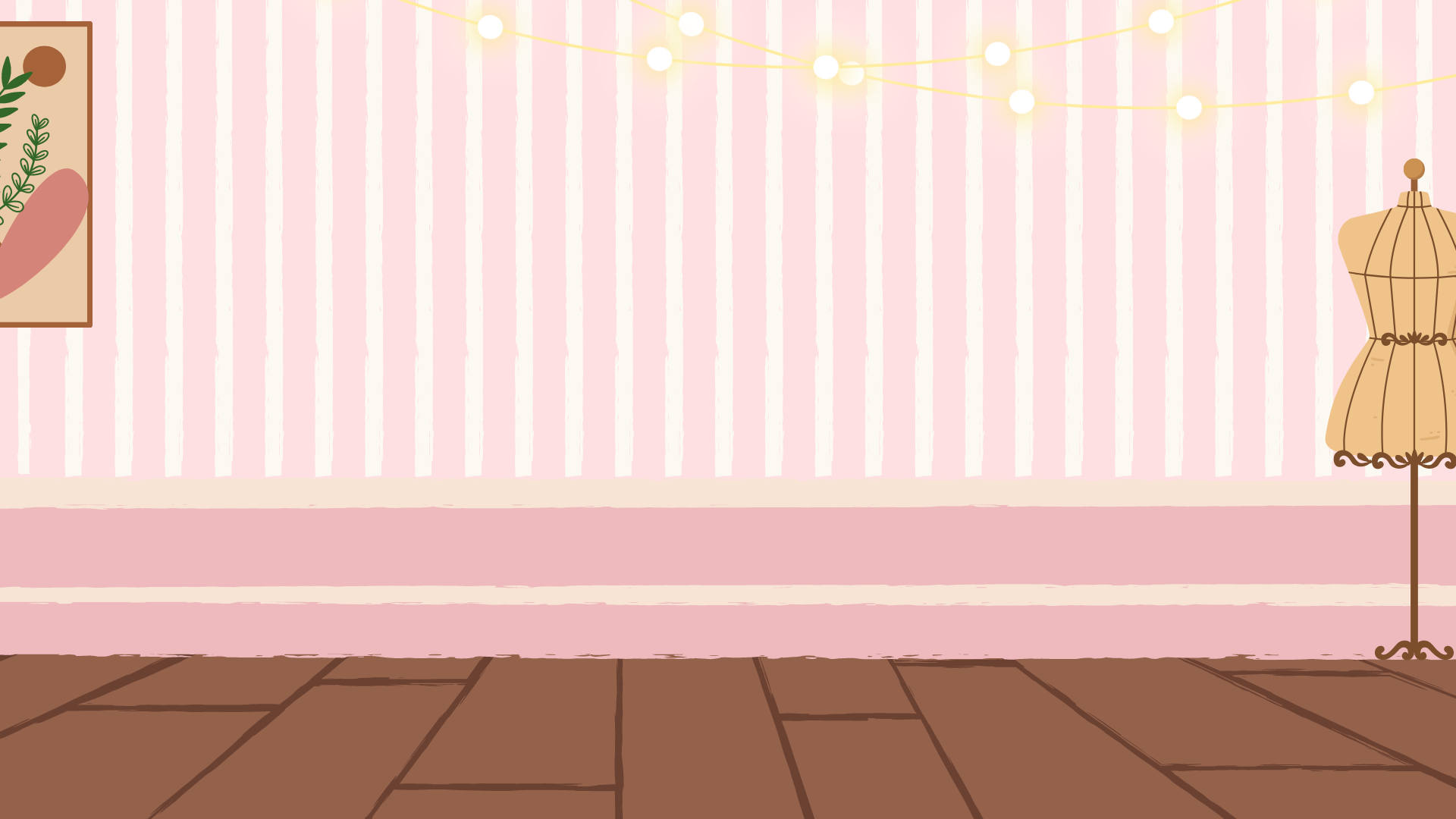 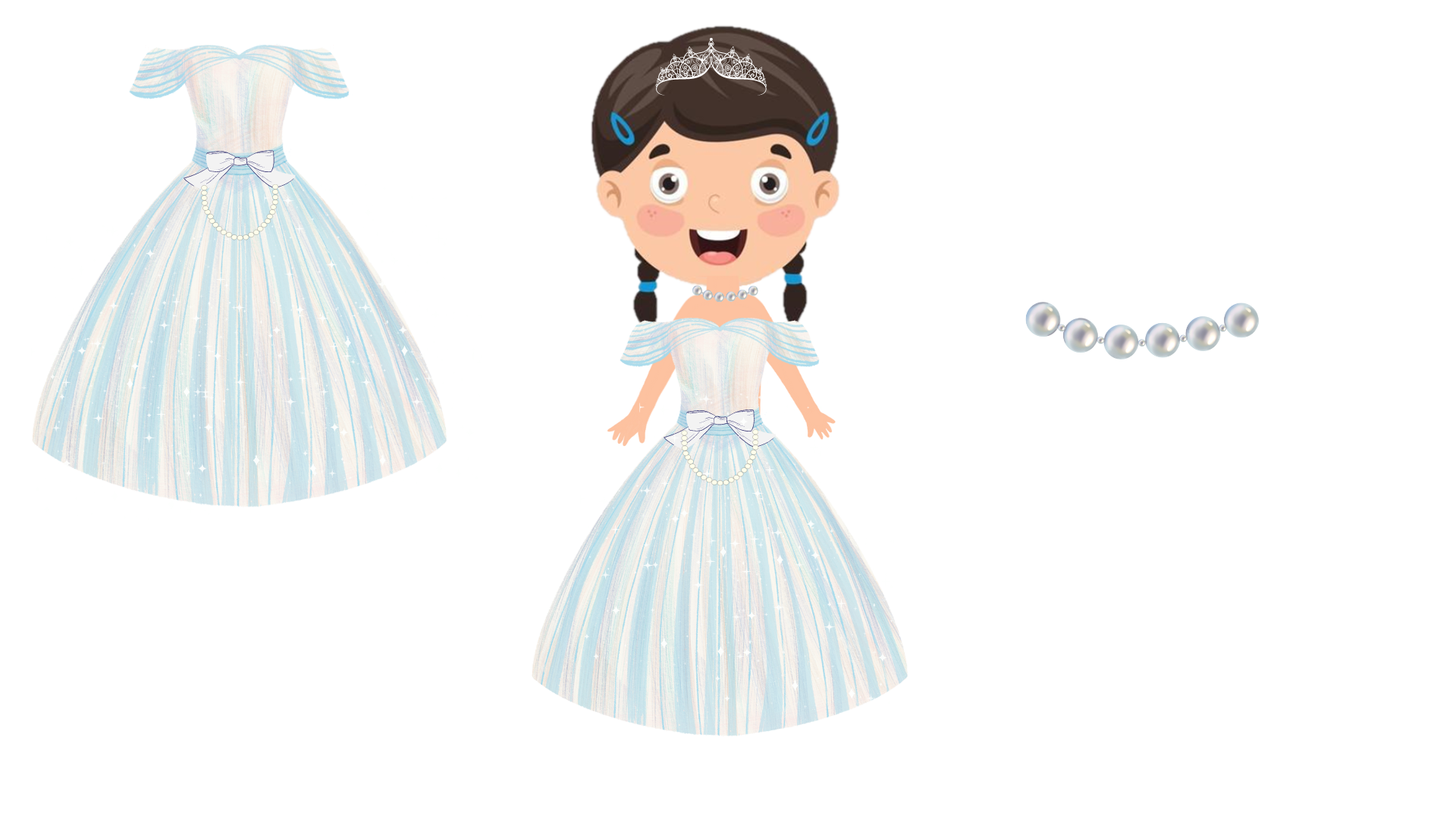 Chiếc váy đẹp quá! Mình thích lắm. Cảm ơn các bạn rất nhiều !
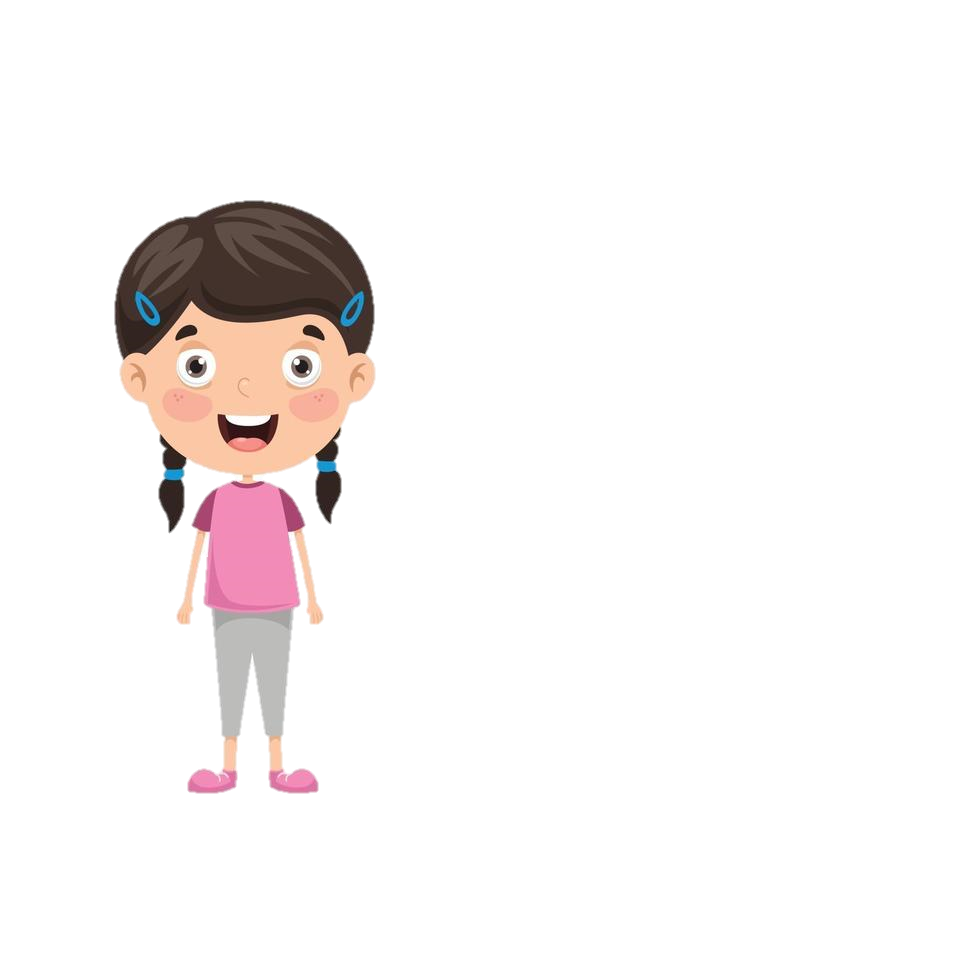 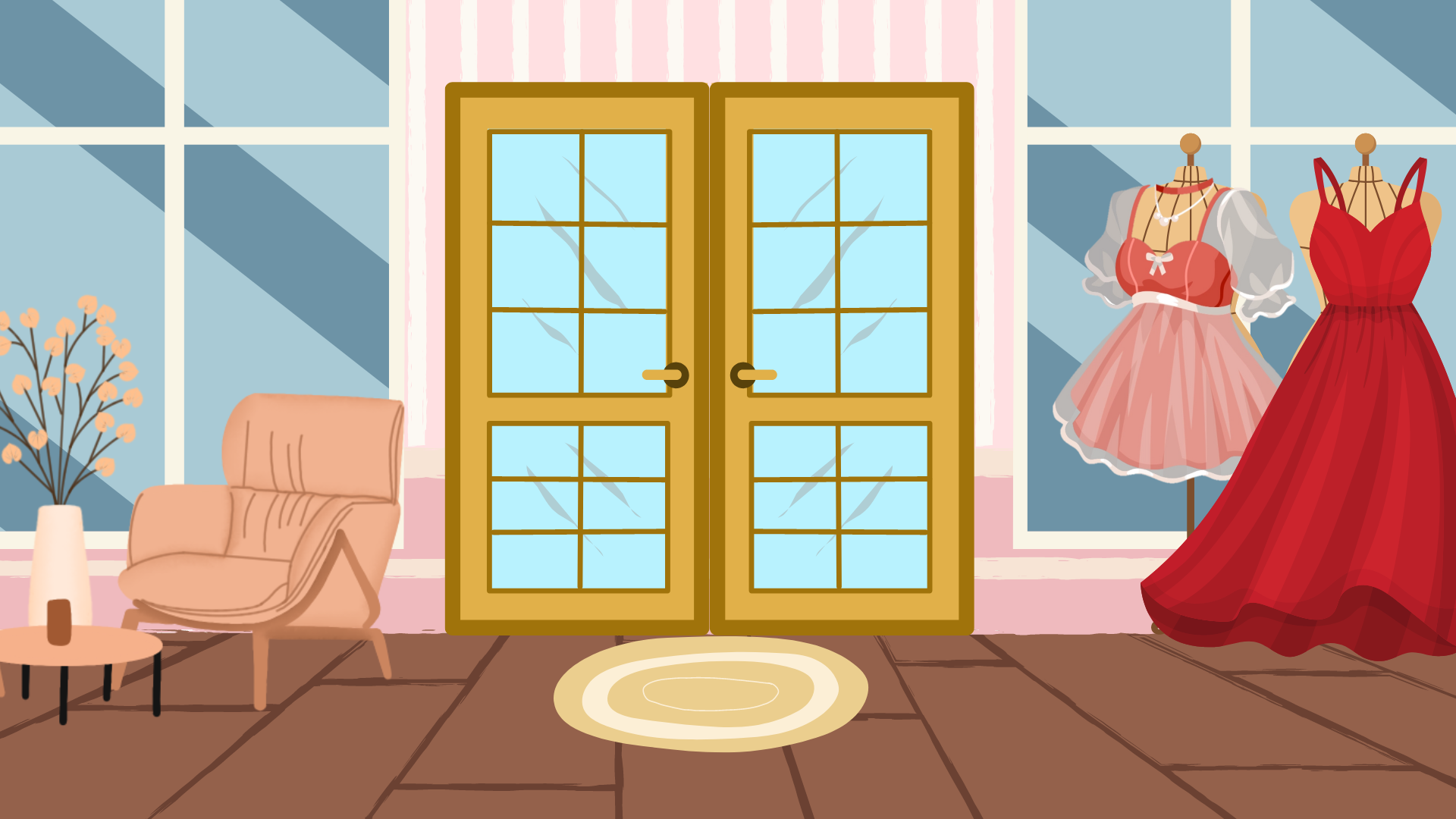 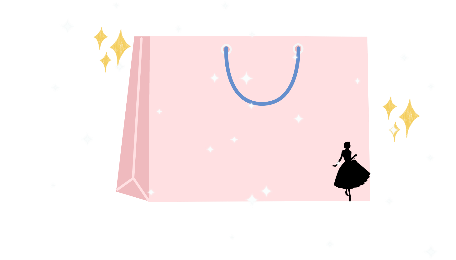 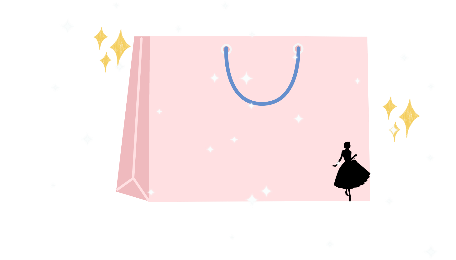 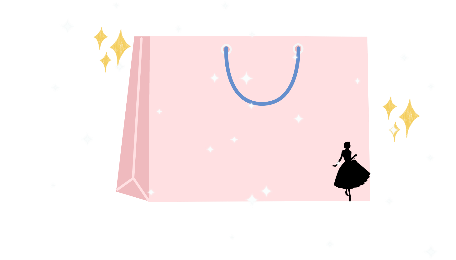 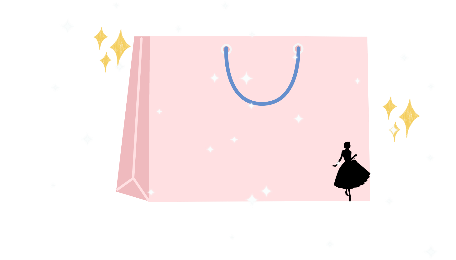 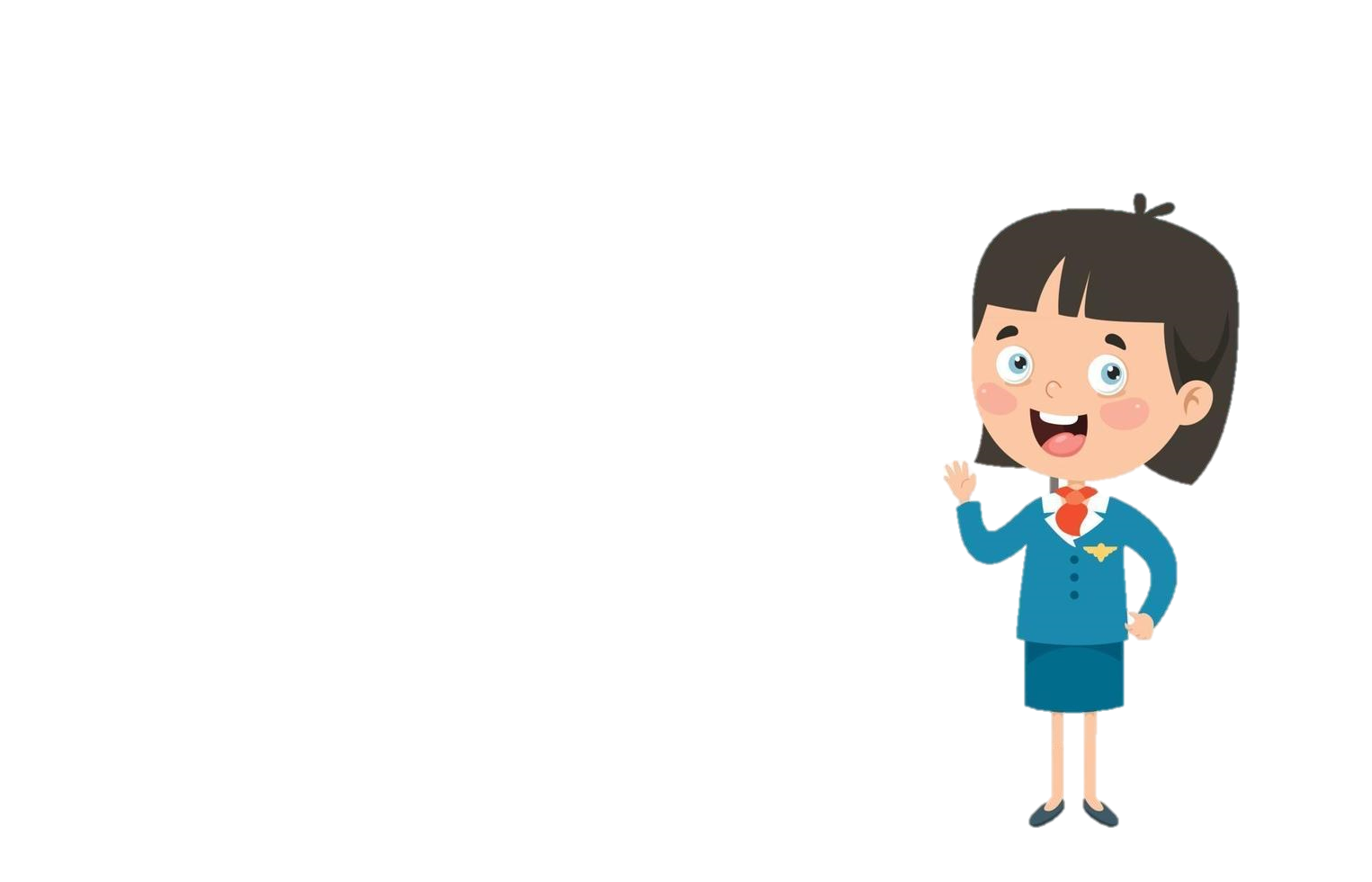 GV GHI DẶN DÒ Ở ĐÂY.
GV GHI DẶN DÒ Ở ĐÂY.
GV GHI DẶN DÒ Ở ĐÂY.
GV GHI DẶN DÒ Ở ĐÂY.
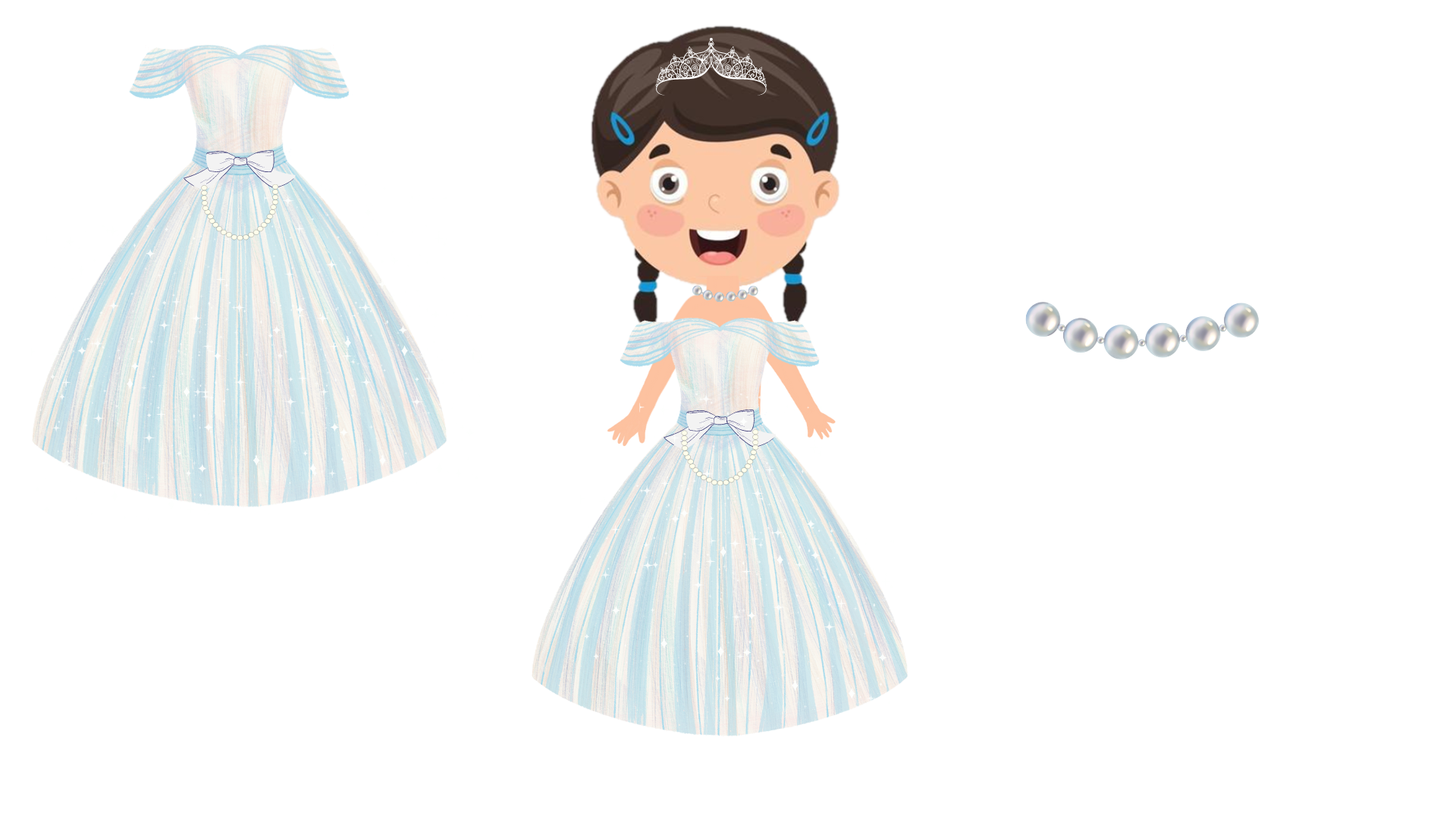 DẶN DÒ
DẶN DÒ
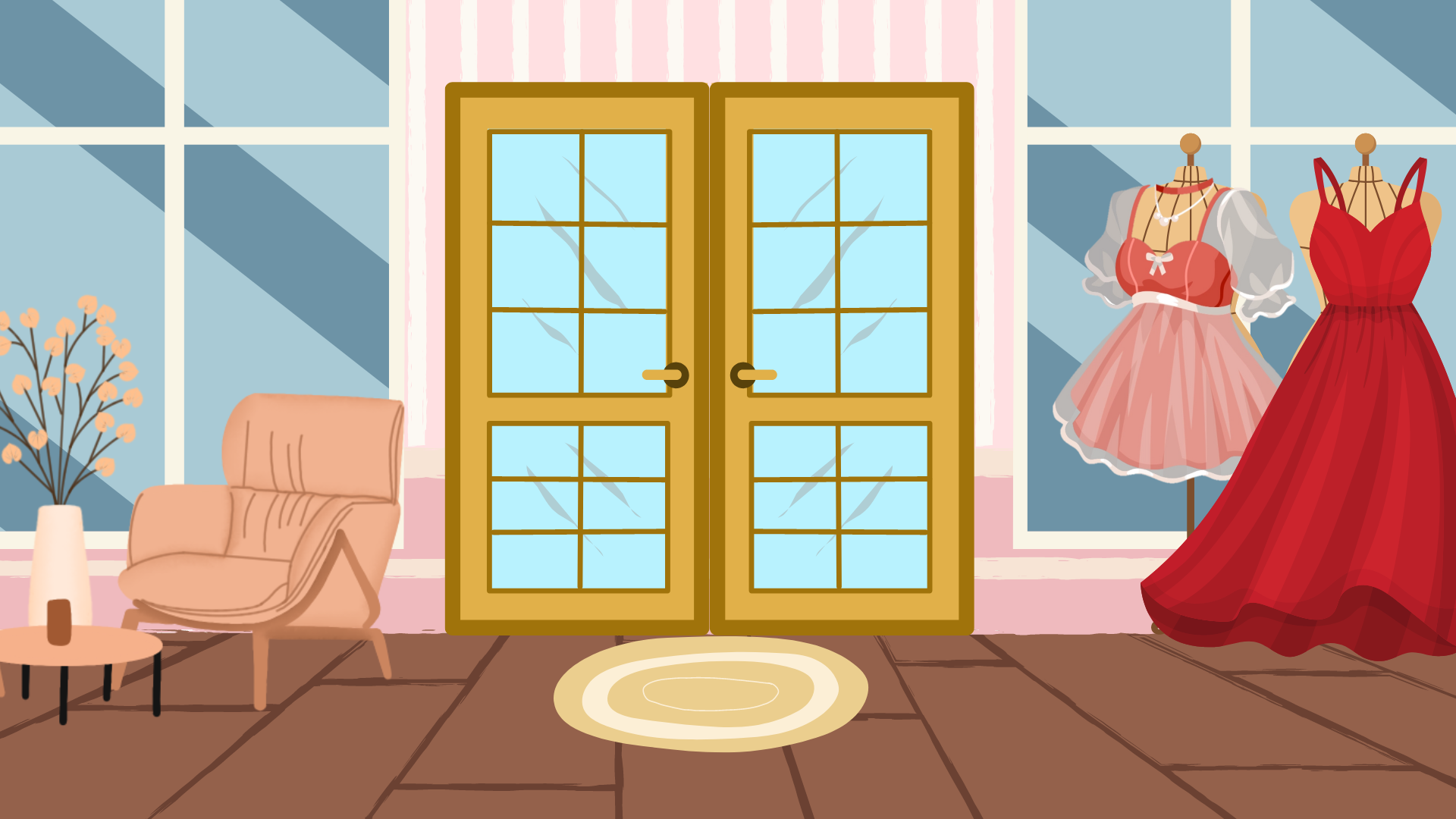 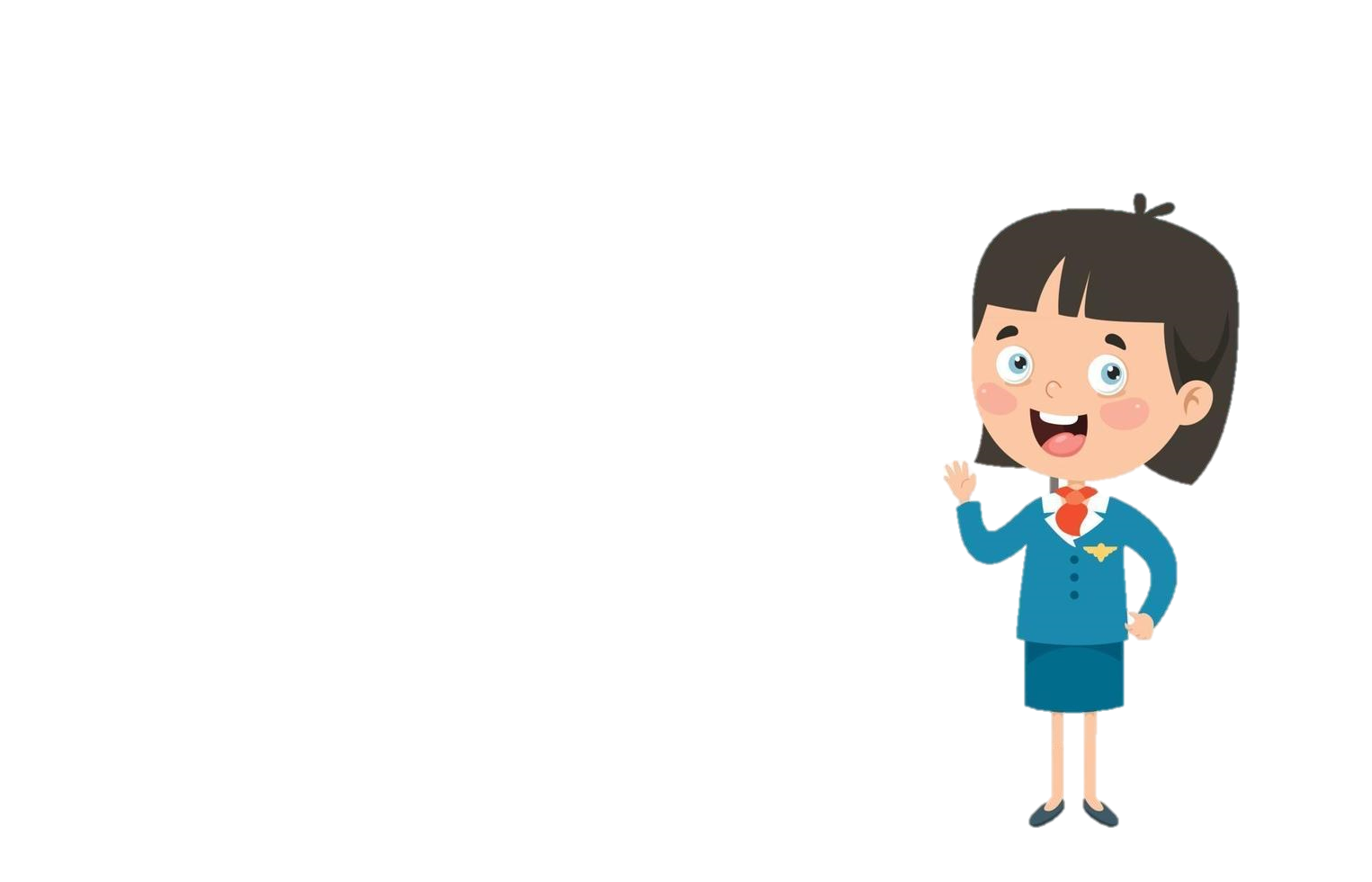 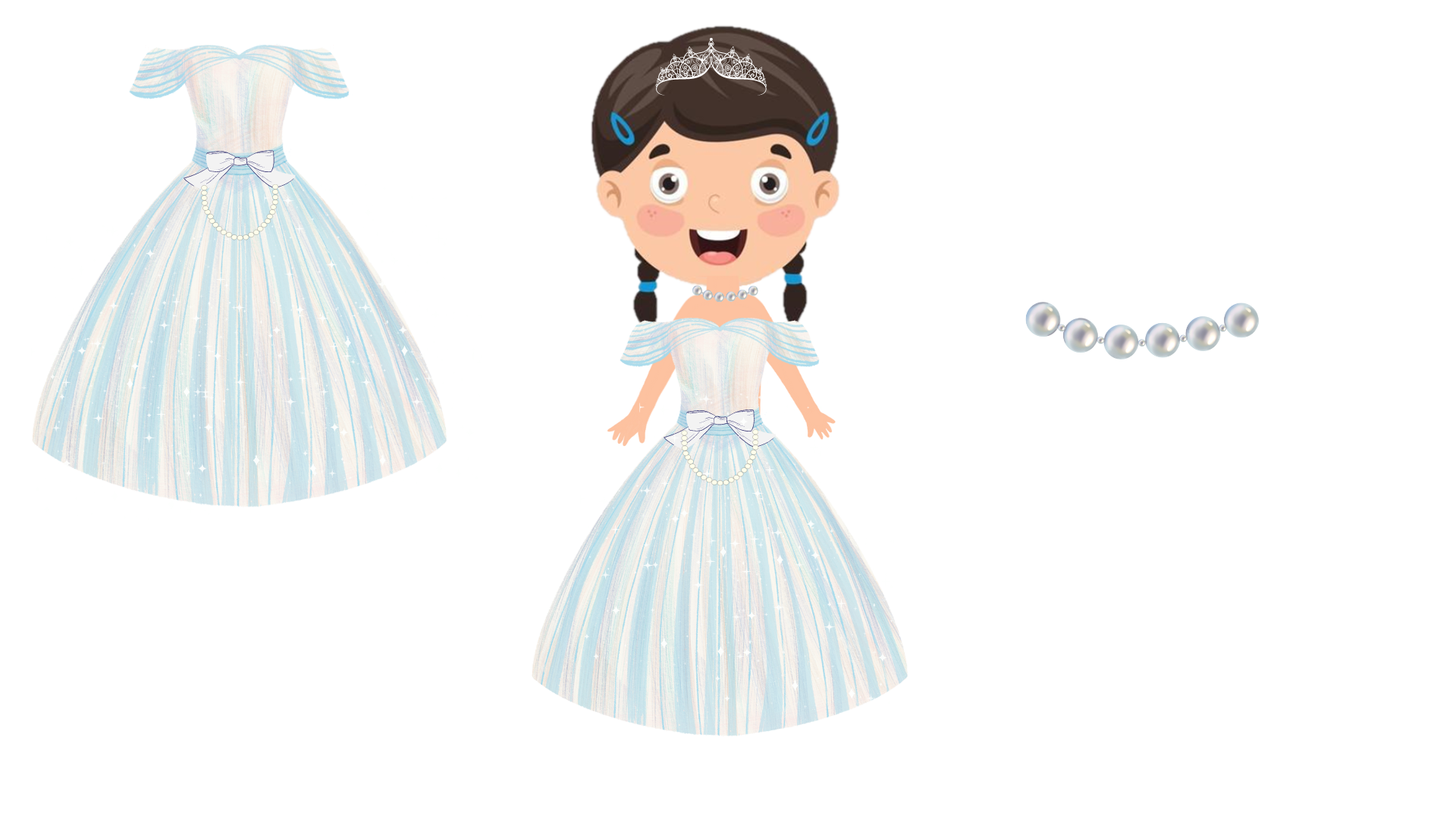 TẠM BIỆT VÀ HẸN GẶP LẠI
TẠM BIỆT VÀ HẸN GẶP LẠI